Artificial Intelligence for Text Analytics
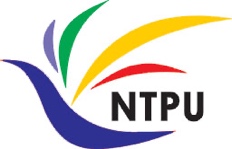 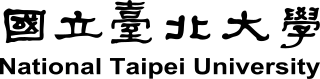 Text Generation with Large Language Models (LLMs)
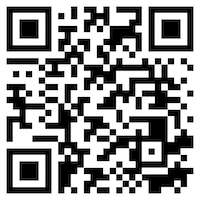 1121AITA08
MBA, IM, NTPU (M5265) (Fall 2023) Tue 2, 3, 4 (9:10-12:00) (B3F17)
Min-Yuh Day, Ph.D, Associate Professor
Institute of Information Management, National Taipei University
https://web.ntpu.edu.tw/~myday
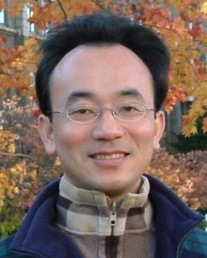 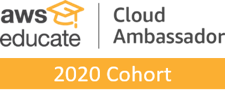 https://meet.google.com/miy-fbif-max
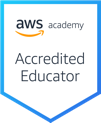 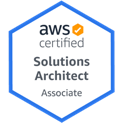 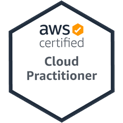 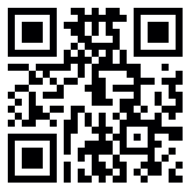 1
2023-11-22
Syllabus
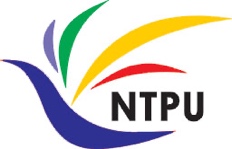 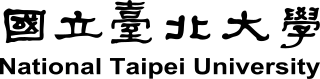 Week    Date    Subject/Topics
1   2023/09/13   Introduction to Artificial Intelligence for Text Analytics
2   2023/09/20   Foundations of Text Analytics:                               Natural Language Processing (NLP)
3   2023/09/27   Python for Natural Language Processing
4   2023/10/04   Natural Language Processing with Transformers
5   2023/10/11   Case Study on Artificial Intelligence for Text Analytics I
6   2023/10/18   Text Classification and Sentiment Analysis
2
Syllabus
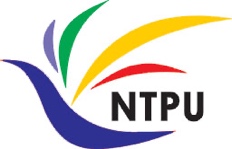 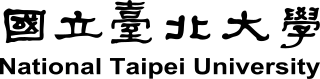 Week    Date    Subject/Topics
7   2023/10/25   Multilingual Named Entity Recognition (NER)
8   2023/11/01   Midterm Project Report
9   2023/11/08   Text Similarity and Clustering
10 2023/11/15   Text Summarization and Topic Models
11 2023/11/22   Text Generation with Large Language Models (LLMs)
12 2023/11/29   Case Study on Artificial Intelligence for Text Analytics II
3
Syllabus
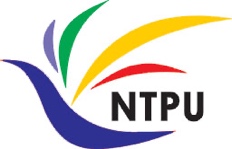 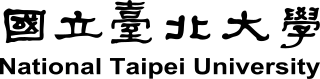 Week    Date    Subject/Topics
13   2023/12/06   Question Answering and Dialogue Systems
14   2023/12/13   Deep Learning, Generative AI, Transfer Learning,                                 Zero-Shot, and Few-Shot Learning for Text Analytics
15   2023/12/20   Final Project Report I
16   2023/12/27   Final Project Report II
17   2024/01/03   Self-learning
18   2024/01/10   Self-learning
4
Text Generation with Large Language Models (LLMs)
5
Outline
Text Generation
Large Language Models (LLMs)
Prompt Engineering
Fine-tuning
Retrieval Augmented Generation (RAG)
6
Source: Dipanjan Sarkar (2019), Text Analytics with Python: A Practitioner’s Guide to Natural Language Processing, Second Edition. APress.
Zephyr-7B-β, Llama2-Chat-70B, GPT-4
7
Source: https://huggingface.co/HuggingFaceH4/zephyr-7b-beta
Zephyr-7B-β, Llama2-Chat-70B, GPT-4
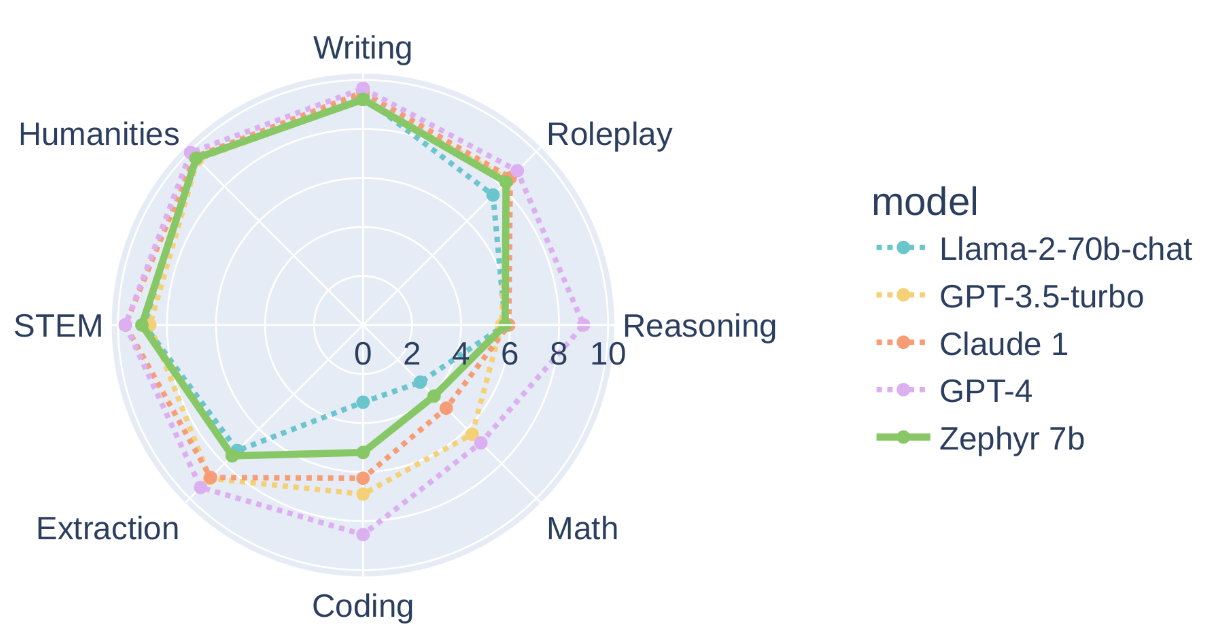 8
Source: https://huggingface.co/HuggingFaceH4/zephyr-7b-beta
Zephyr: Direct Distillation of LM Alignment
AI Feedback (AIF)
distilled Direct Preference Optimization (dDPO)
distilled supervised fine-tuning (dSFT)
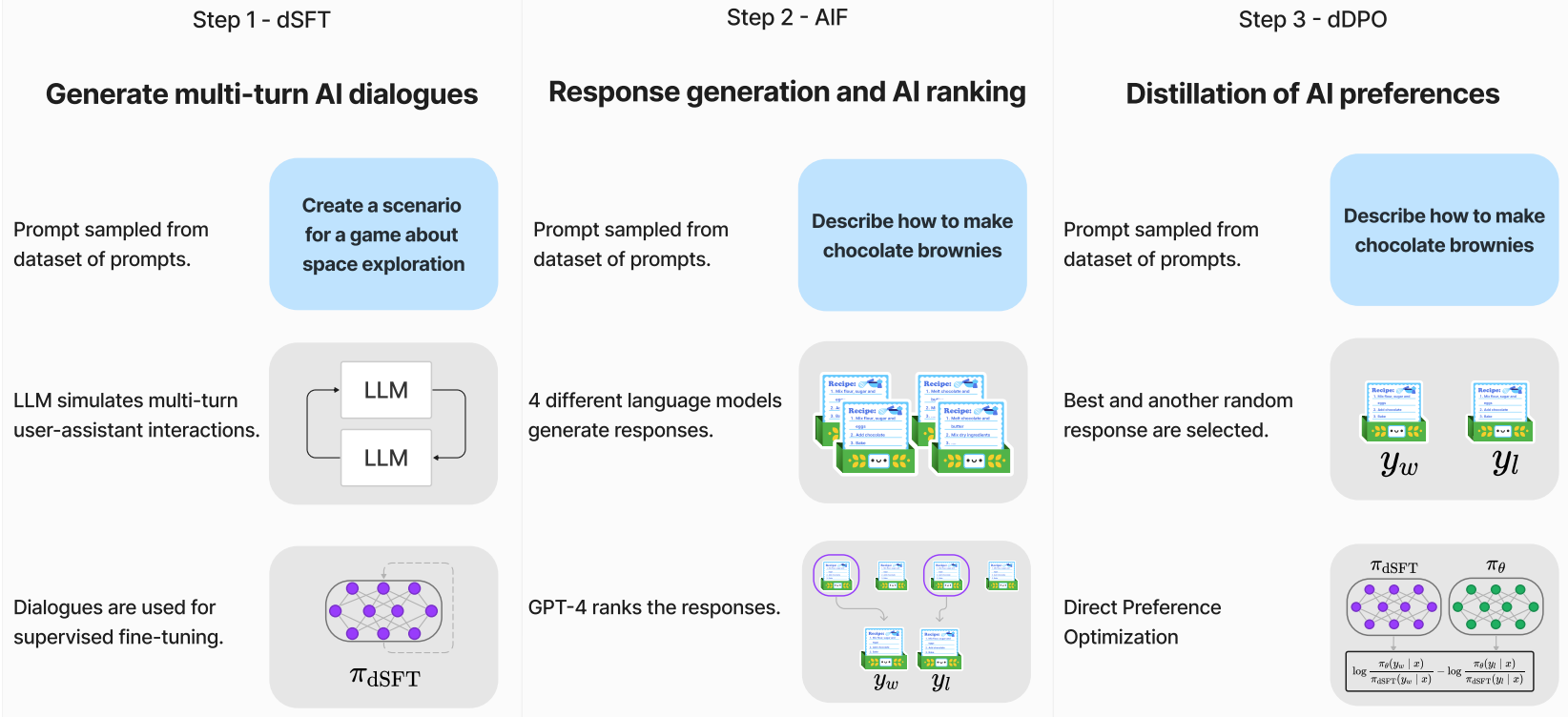 9
Source: Tunstall, L., Beeching, E., Lambert, N., Rajani, N., Rasul, K., Belkada, Y., ... & Wolf, T. (2023). Zephyr: Direct Distillation of LM Alignment. arXiv preprint arXiv:2310.16944.
Zephyr: Direct Distillation of LM Alignment
The three steps of Zephyr: 
(1) large scale, self-instruct-style dataset construction
(UltraChat), followed by distilled supervised fine-tuning (dSFT), 
(2) AI Feedback (AIF) collection
via an ensemble of chat model completions, followed by scoring by GPT-4 (UltraFeedback) and
binarization into preferences, and 
(3) distilled direct preference optimization (dDPO) of the dSFT
model utilizing the feedback data.
10
Source: Tunstall, L., Beeching, E., Lambert, N., Rajani, N., Rasul, K., Belkada, Y., ... & Wolf, T. (2023). Zephyr: Direct Distillation of LM Alignment. arXiv preprint arXiv:2310.16944.
DPO optimizes for human preferences while avoiding reinforcement learning
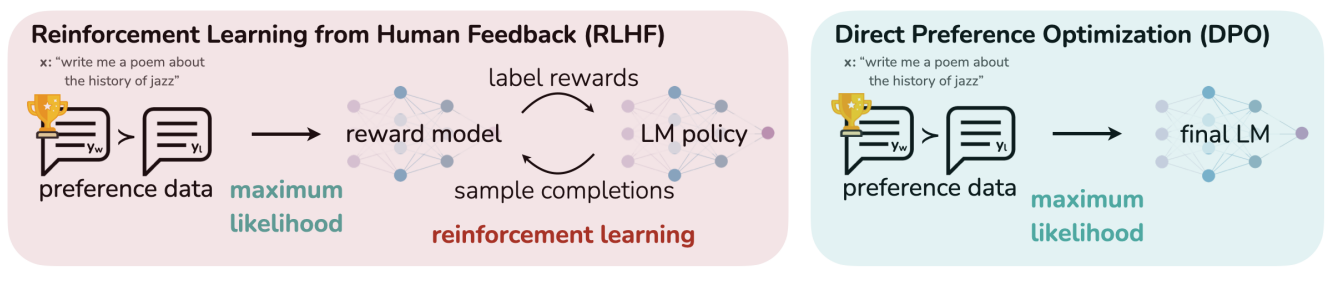 11
Source: Rafailov, R., Sharma, A., Mitchell, E., Ermon, S., Manning, C. D., & Finn, C. (2023). Direct preference optimization: Your language model is secretly a reward model. arXiv preprint arXiv:2305.18290.
Direct Preference Optimization (DPO)
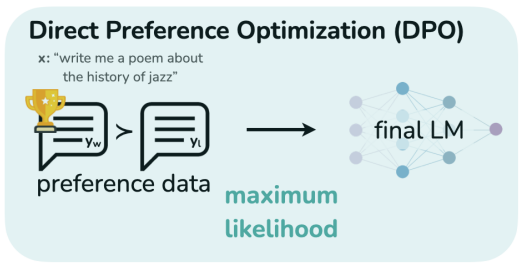 12
Source: Rafailov, R., Sharma, A., Mitchell, E., Ermon, S., Manning, C. D., & Finn, C. (2023). Direct preference optimization: Your language model is secretly a reward model. arXiv preprint arXiv:2305.18290.
Maximizing LLM Performance
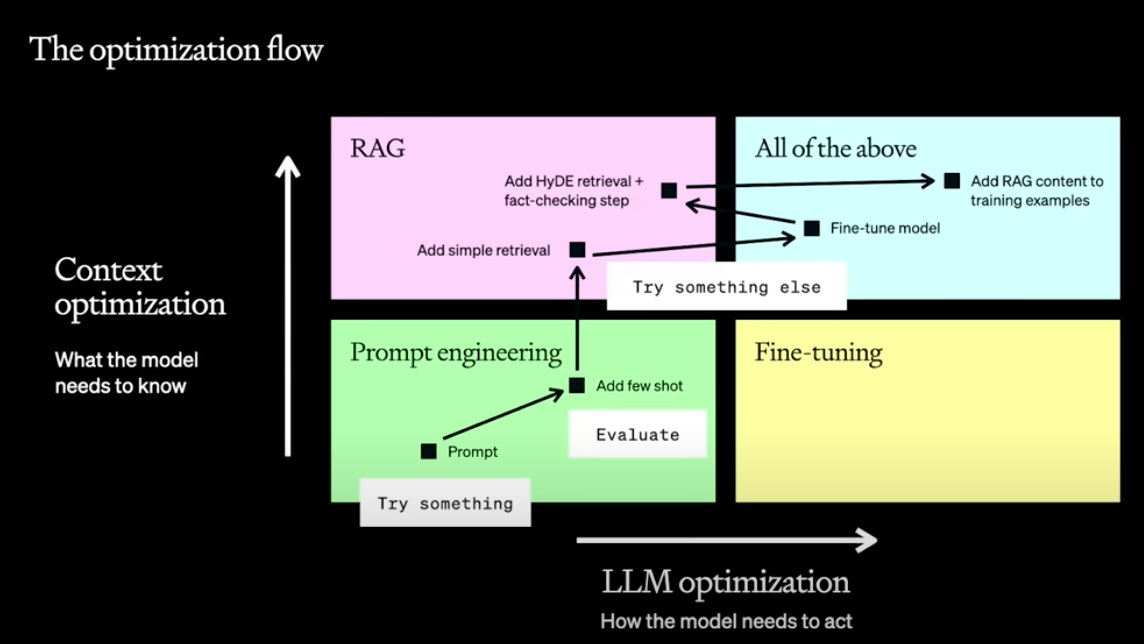 13
Source: OpenAI (2023), A Survey of Techniques for Maximizing LLM Performance, https://www.youtube.com/watch?v=ahnGLM-RC1Y
Prompt Engineering, Fine-tuning, and RAG
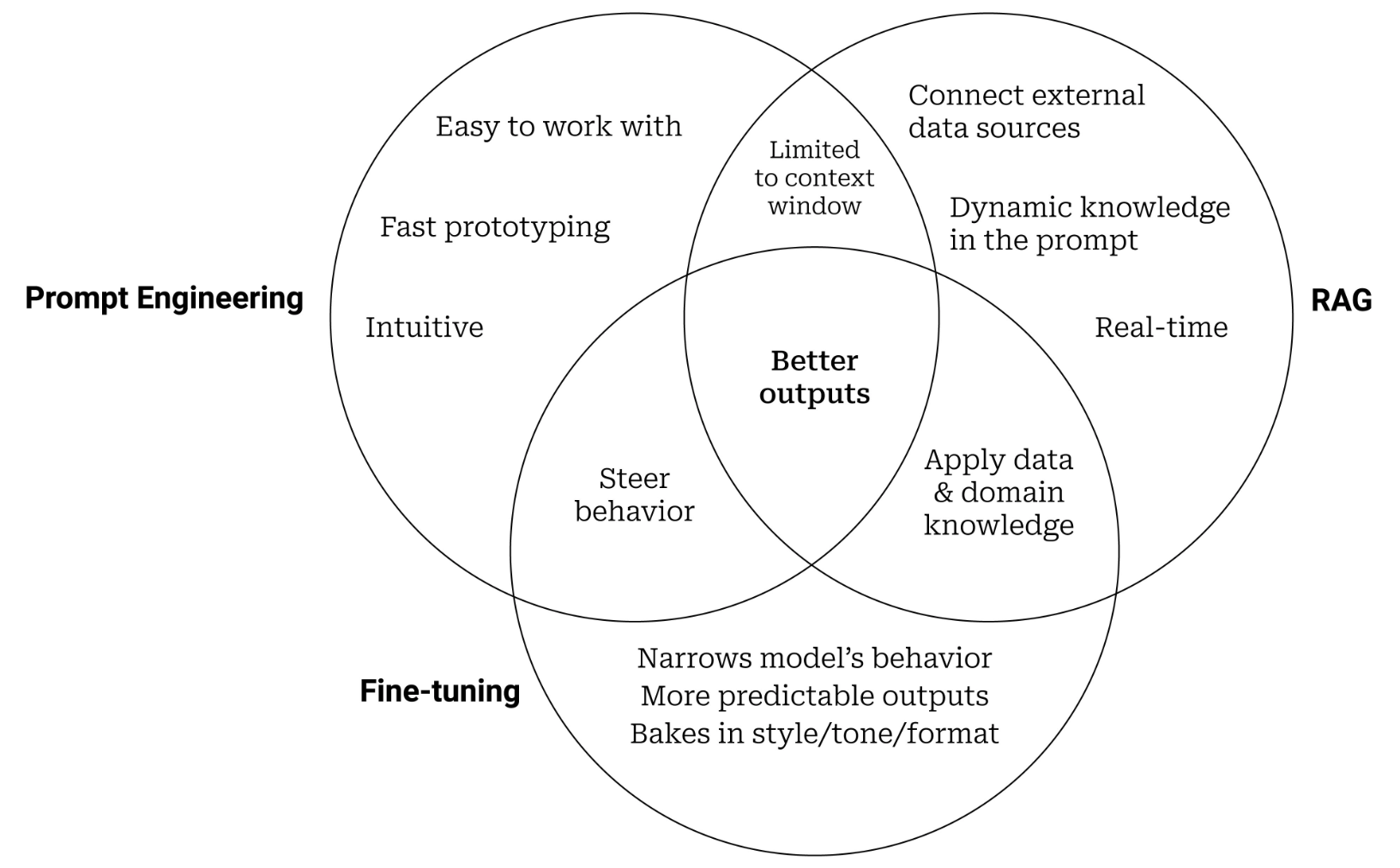 14
Source: https://www.entrypointai.com/blog/approaches-to-ai-prompt-engineering-embeddings-or-fine-tuning/
Generative AI
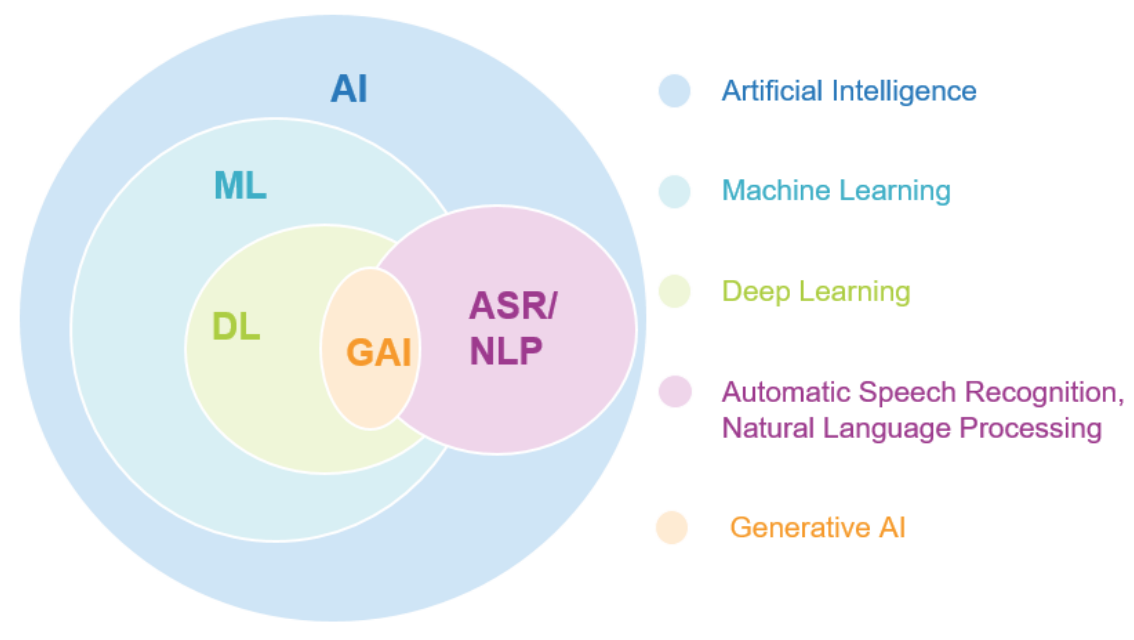 15
Source: Jeong, Cheonsu. "A Study on the Implementation of Generative AI Services Using an Enterprise Data-Based LLM Application Architecture." arXiv preprint arXiv:2309.01105 (2023).
Framework for Implementing Generative AI Services using RAG Model
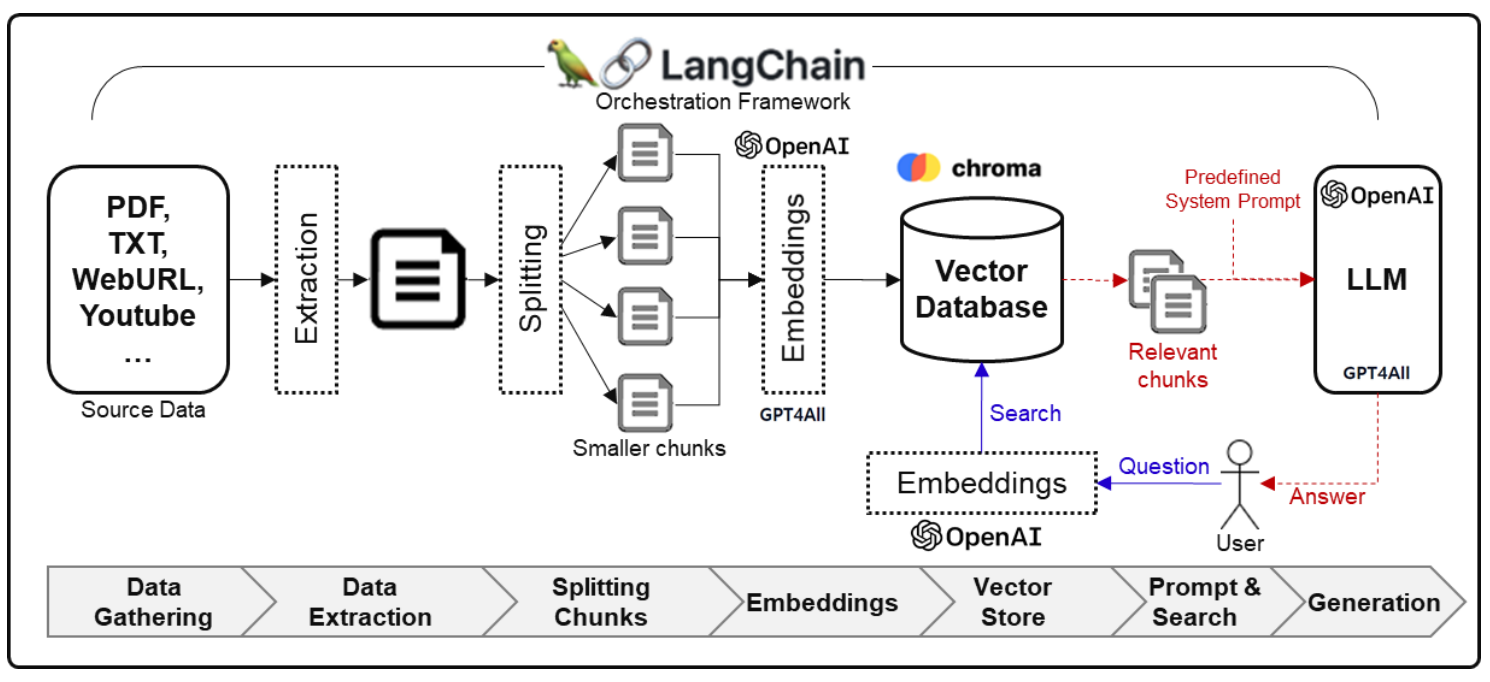 16
Source: Jeong, Cheonsu. "A Study on the Implementation of Generative AI Services Using an Enterprise Data-Based LLM Application Architecture." arXiv preprint arXiv:2309.01105 (2023).
Factuality Enhancement of Large Language Models (LLMs)
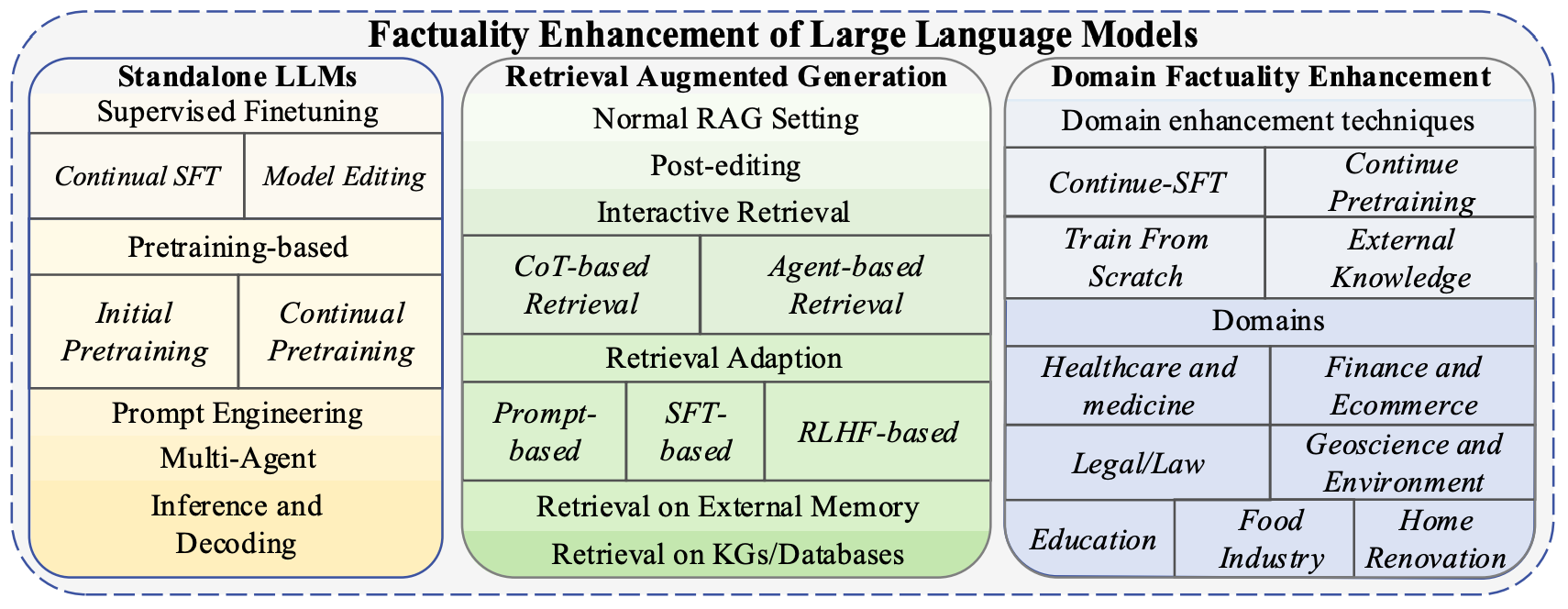 Source: Wang, Cunxiang, Xiaoze Liu, Yuanhao Yue, Xiangru Tang, Tianhang Zhang, Cheng Jiayang, Yunzhi Yao et al. "Survey on factuality in large language models: Knowledge, retrieval and domain-specificity." arXiv preprint arXiv:2310.07521 (2023).
17
ChatGPTLarge Language Models (LLMs)Foundation Models
18
Large Language Models (LLM) (GPT-3, ChatGPT, PaLM, BLOOM, OPT-175B, LLaMA)
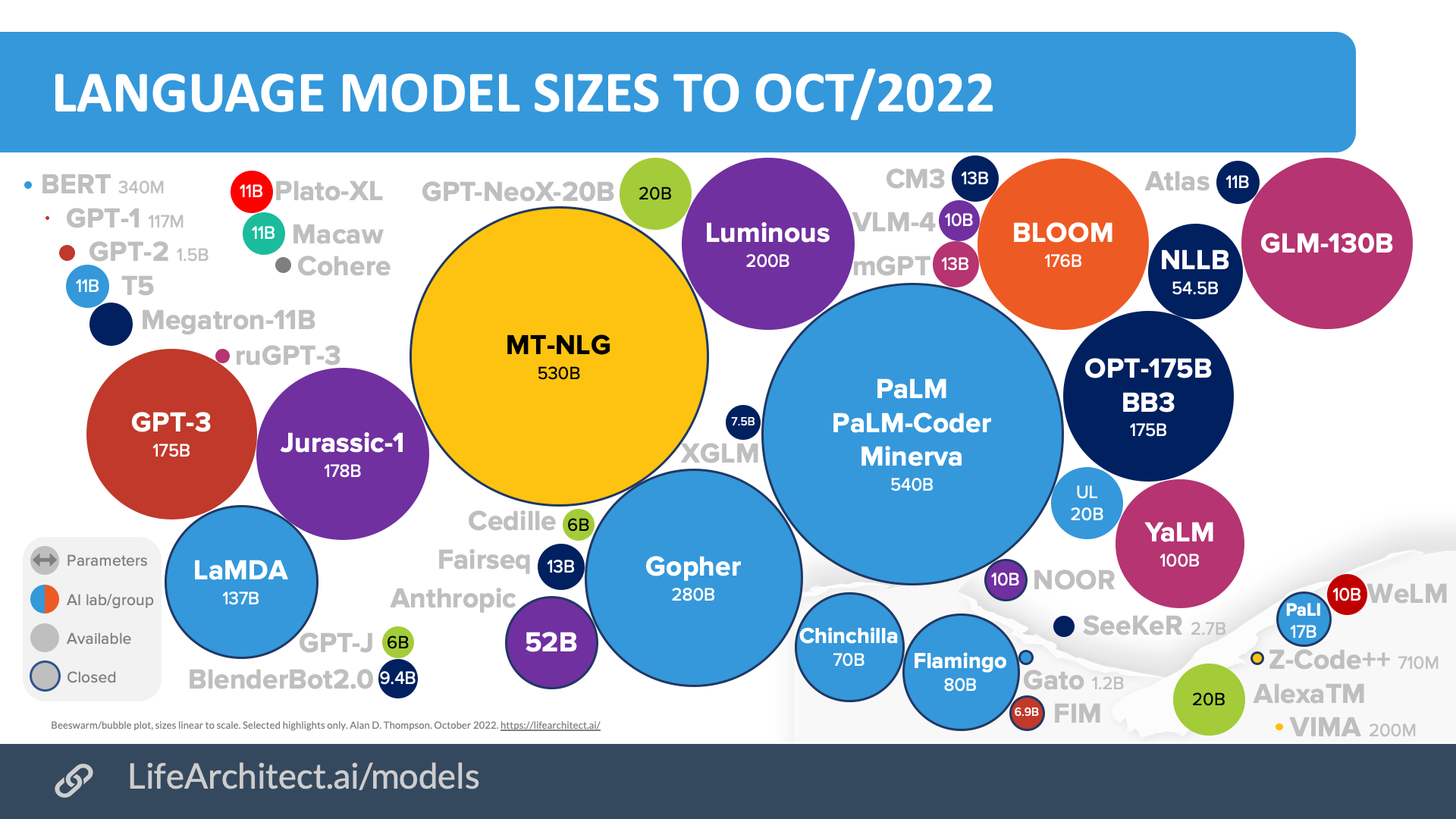 LLaMA
65B
ChatGPT
175B
19
Source: https://lifearchitect.ai/models/
The Transformers Timeline
Alpaca
BLOOM
ULMFit
BERT
RoBERTa
XLM-R
DeBERTa
GPT-Neo
T5
PaLM
Llama2
ChatGPT
DistrilBERT
Transformer
GPT
GPT-2
GPT-3
GPT-J
OPT-175B
Llama
2023
2022
2017
2018
2019
2020
2021
20
Source: Lewis Tunstall, Leandro von Werra, and Thomas Wolf (2022), Natural Language Processing with Transformers:  Building Language Applications with Hugging Face,  O'Reilly Media.
Transformer Models
Transformer
Encoder
Decoder
DistilBERT
BERT
GPT
T5
RoBERTa
BART
GPT-2
CTRL
XLM
M2M-100
GPT-3
XLM-R
GPT-J
ALBERT
BigBird
GPT-Neo
BLOOMZ
BLOOM
ELECTRA
mT0
DeBERTa
GPT-4
ChatGPT
21
Source: Lewis Tunstall, Leandro von Werra, and Thomas Wolf (2022), Natural Language Processing with Transformers:  Building Language Applications with Hugging Face,  O'Reilly Media.
Large Language Models (LLMs) (larger than 10B)
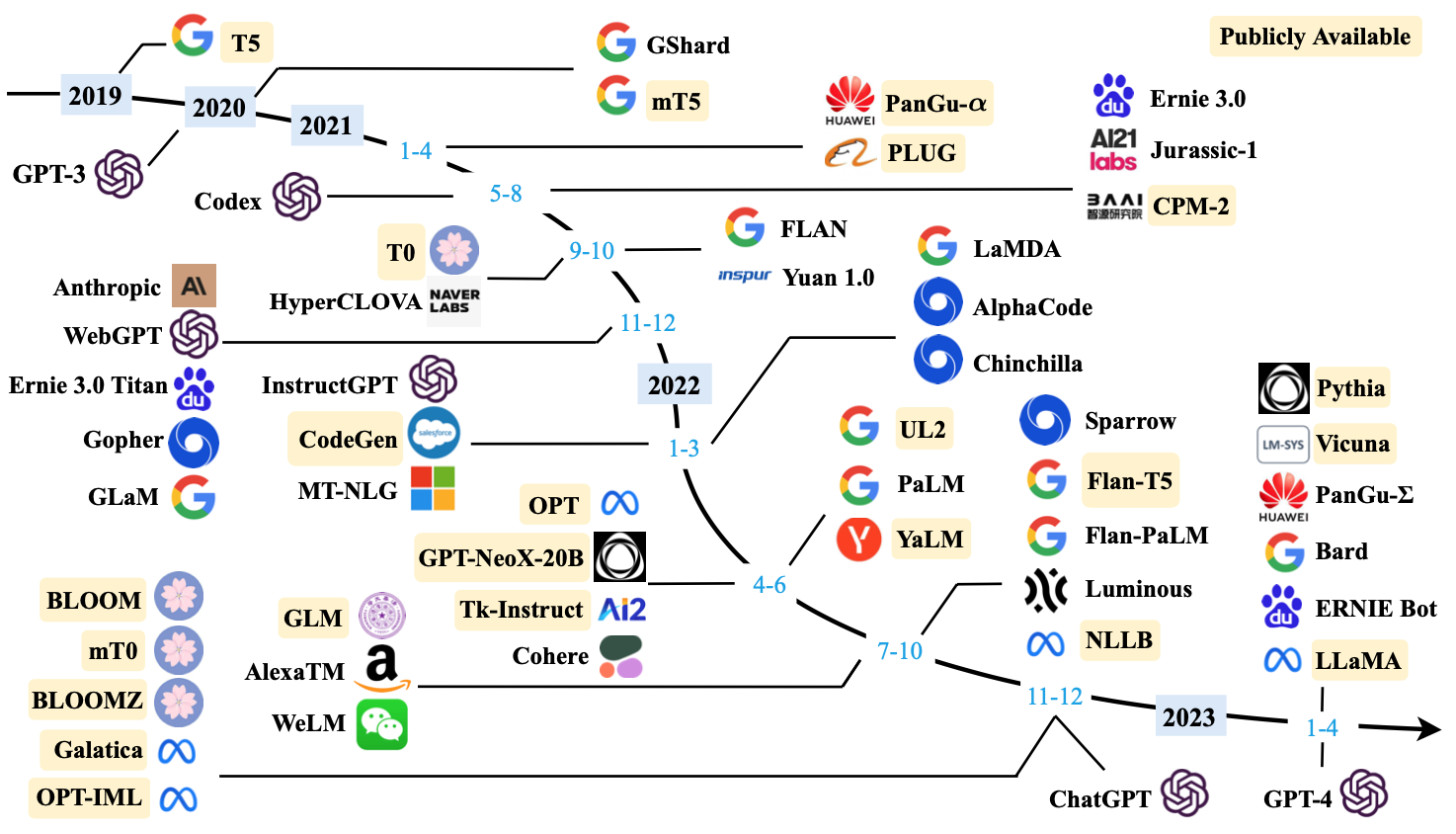 22
Source: Wayne Xin Zhao, Kun Zhou, Junyi Li, Tianyi Tang, Xiaolei Wang, Yupeng Hou, Yingqian Min et al. (2023) "A Survey of Large Language Models." arXiv preprint arXiv:2303.18223.
Large Language Models (LLMs) (larger than 10B)
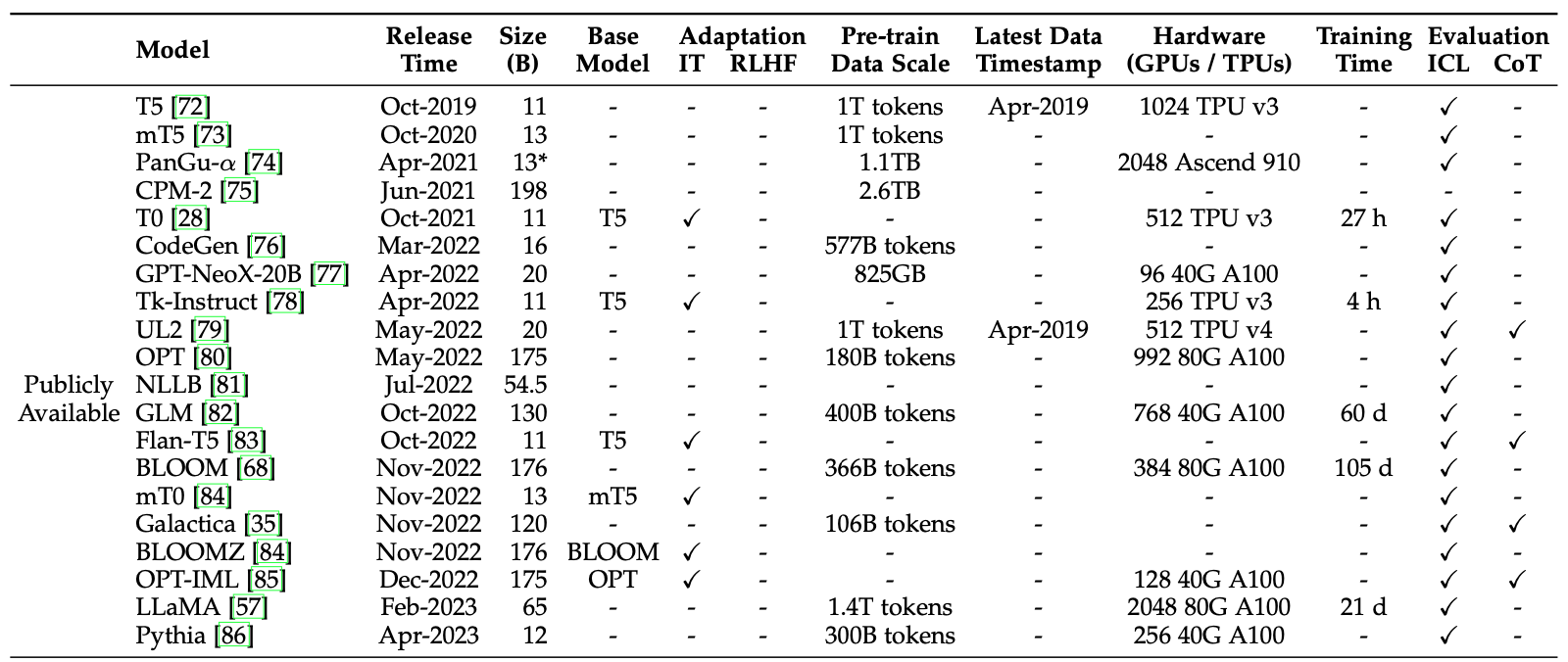 23
Source: Wayne Xin Zhao, Kun Zhou, Junyi Li, Tianyi Tang, Xiaolei Wang, Yupeng Hou, Yingqian Min et al. (2023) "A Survey of Large Language Models." arXiv preprint arXiv:2303.18223.
Large Language Models (LLMs) (larger than 10B)
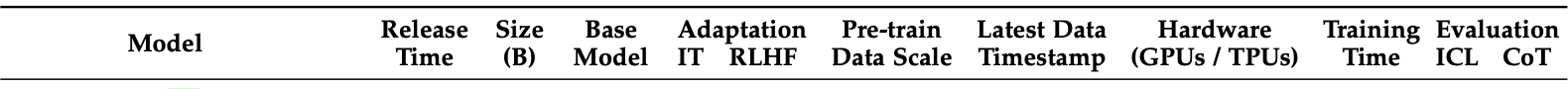 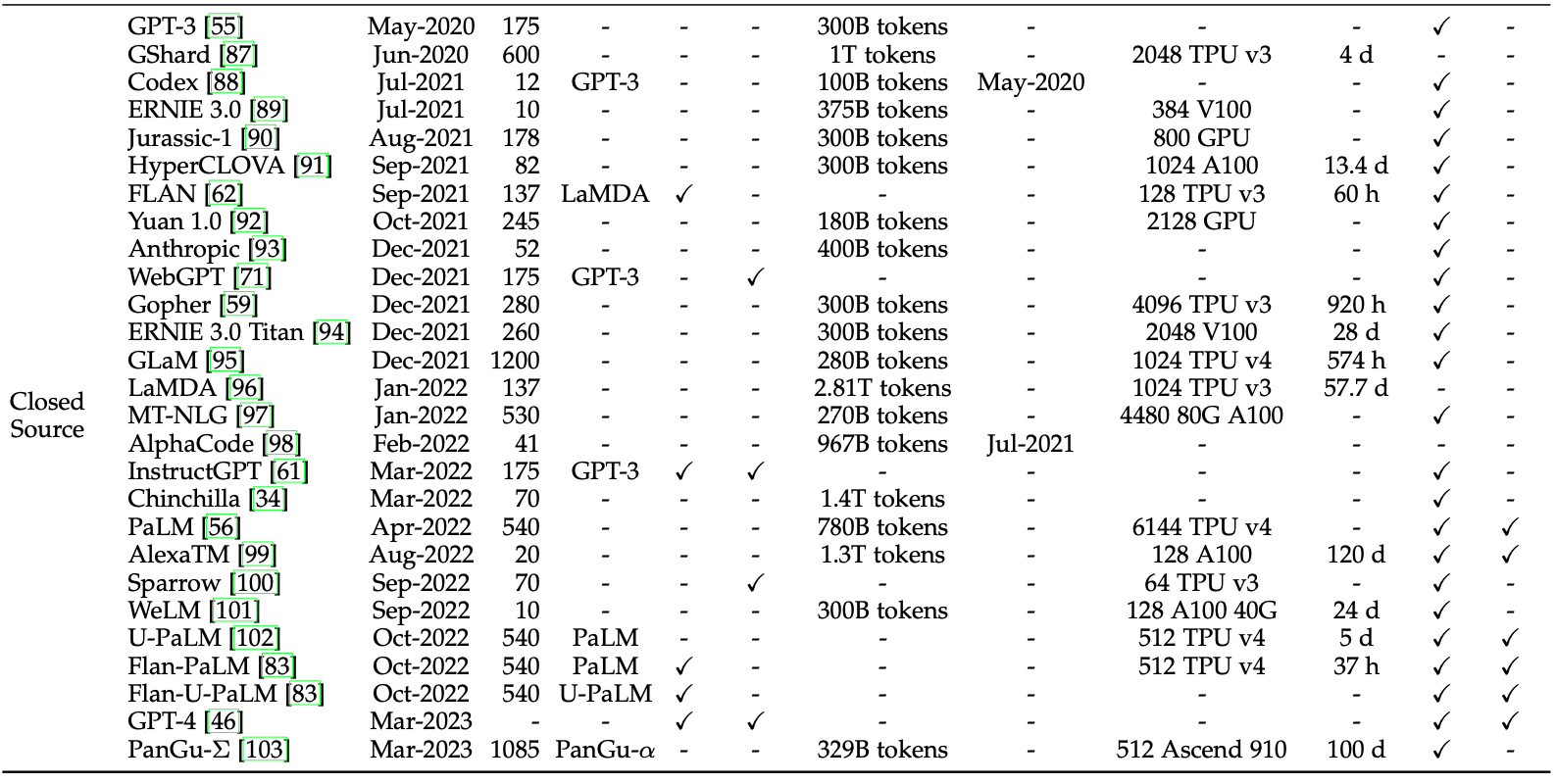 24
Source: Wayne Xin Zhao, Kun Zhou, Junyi Li, Tianyi Tang, Xiaolei Wang, Yupeng Hou, Yingqian Min et al. (2023) "A Survey of Large Language Models." arXiv preprint arXiv:2303.18223.
Statistics of Commonly-used Data Sources for LLMs
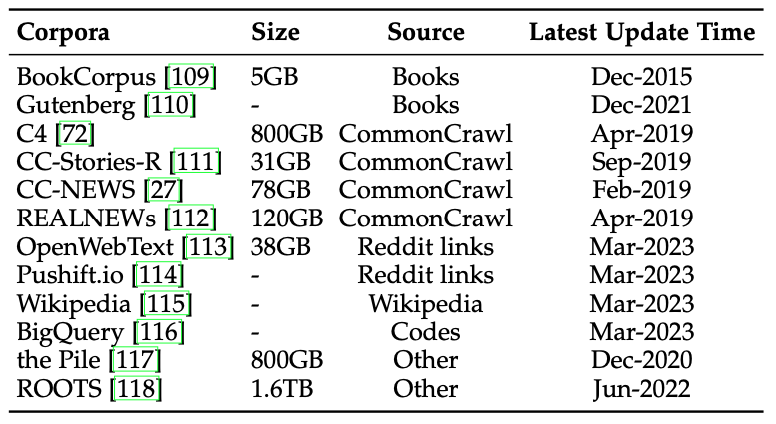 25
Source: Wayne Xin Zhao, Kun Zhou, Junyi Li, Tianyi Tang, Xiaolei Wang, Yupeng Hou, Yingqian Min et al. (2023) "A Survey of Large Language Models." arXiv preprint arXiv:2303.18223.
Ratios of various data sources in the pre-training data for existing LLMs
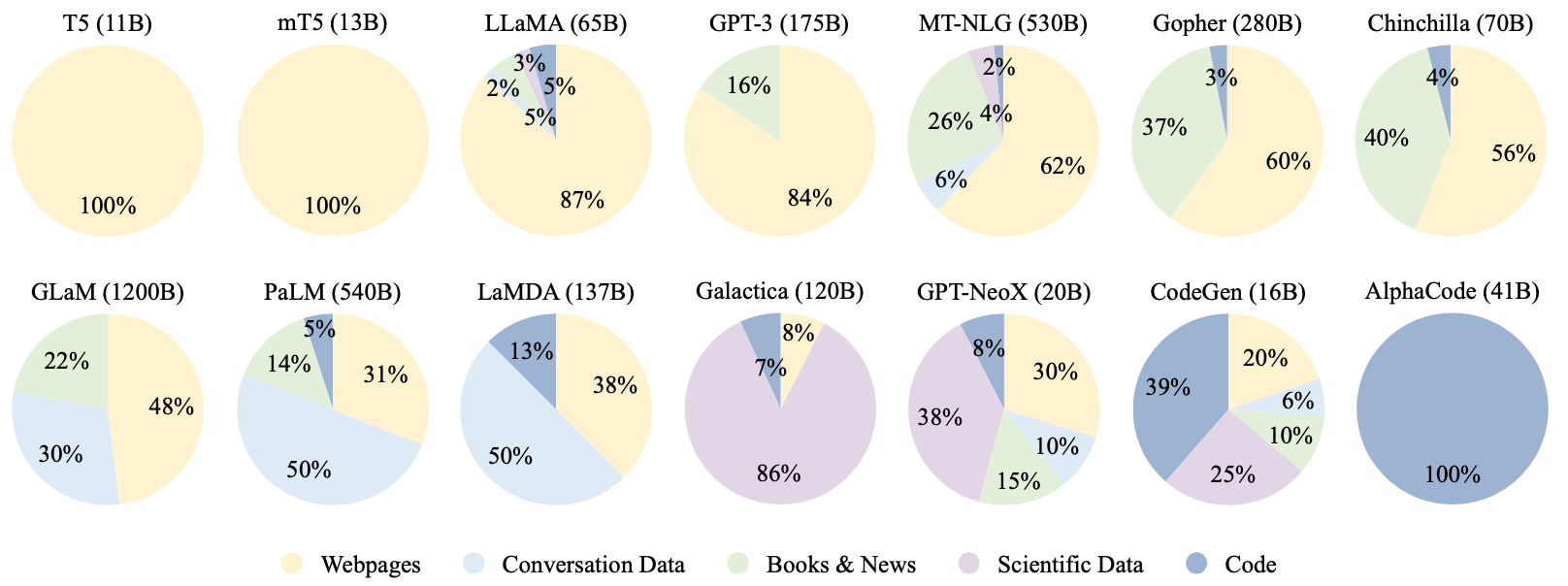 26
Source: Wayne Xin Zhao, Kun Zhou, Junyi Li, Tianyi Tang, Xiaolei Wang, Yupeng Hou, Yingqian Min et al. (2023) "A Survey of Large Language Models." arXiv preprint arXiv:2303.18223.
Typical Data Preprocessing Pipeline for Pre-training Large Language Models (LLMs)
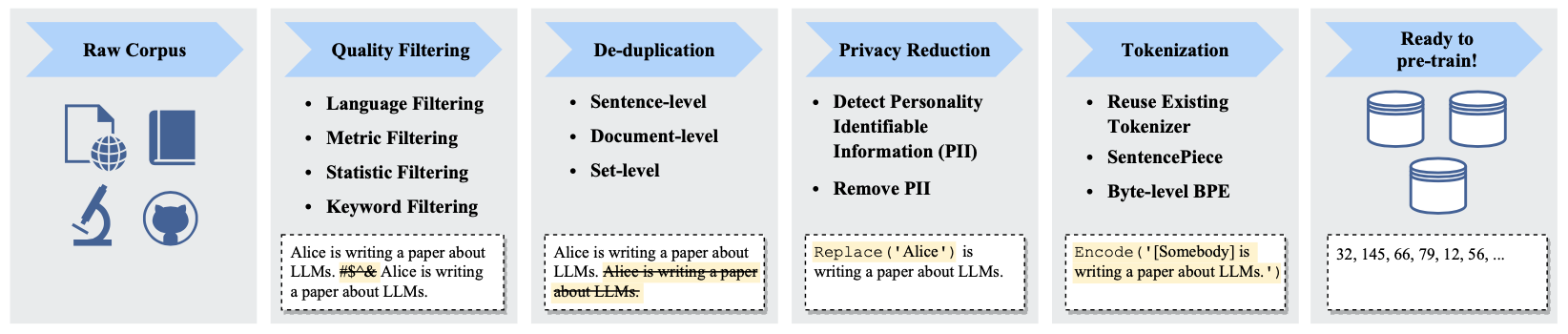 27
Source: Wayne Xin Zhao, Kun Zhou, Junyi Li, Tianyi Tang, Xiaolei Wang, Yupeng Hou, Yingqian Min et al. (2023) "A Survey of Large Language Models." arXiv preprint arXiv:2303.18223.
LLMs with Public Configuration Details
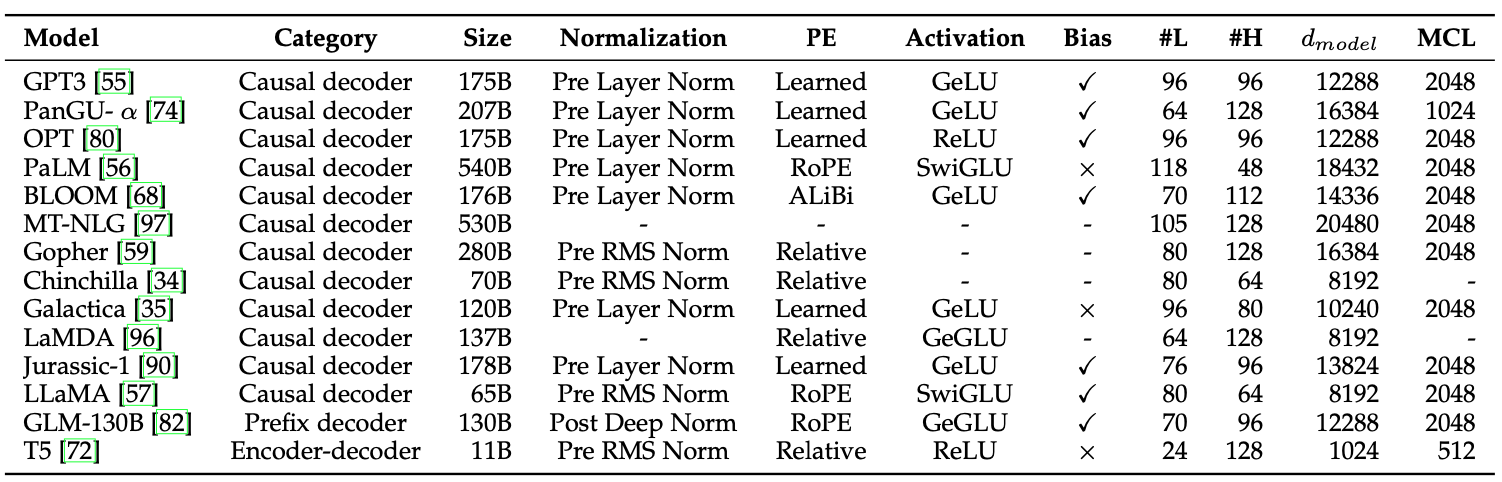 Note: PE denotes position embedding, #L denotes the number of layers, #H denotes the number of attention heads, dmodel denotes the size of hidden states, and MCL denotes the maximum context length during training.
28
Source: Wayne Xin Zhao, Kun Zhou, Junyi Li, Tianyi Tang, Xiaolei Wang, Yupeng Hou, Yingqian Min et al. (2023) "A Survey of Large Language Models." arXiv preprint arXiv:2303.18223.
Detailed Optimization Settings of LLMs
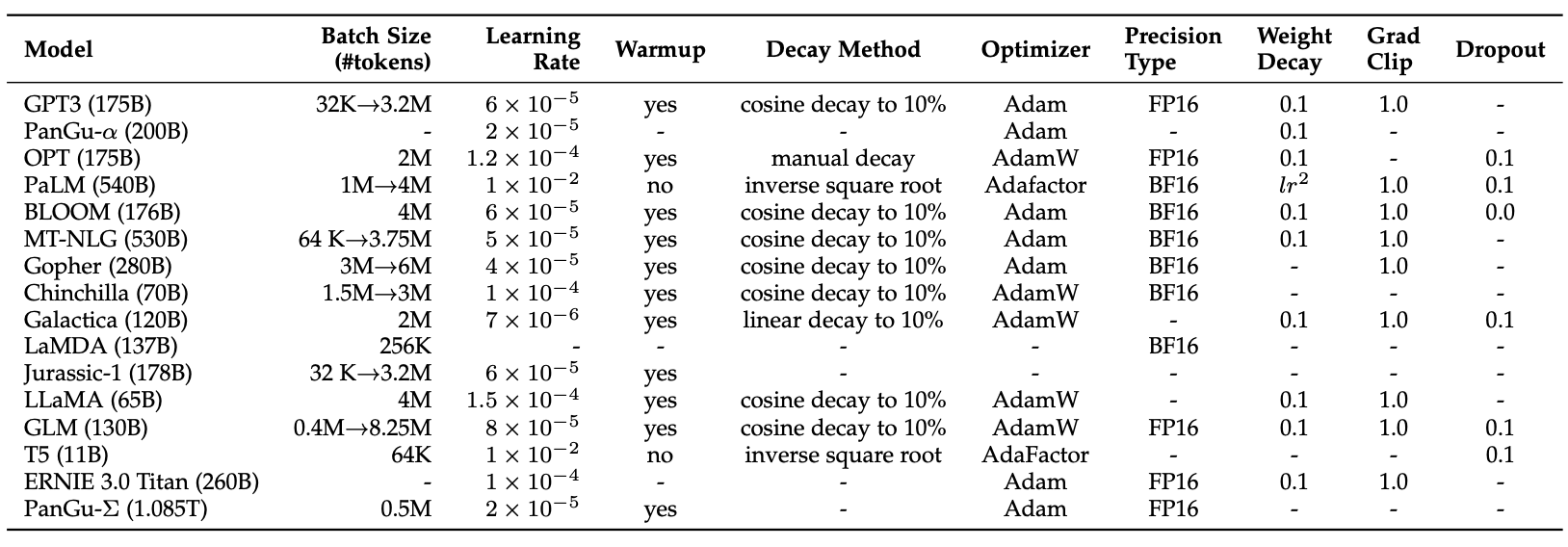 29
Source: Wayne Xin Zhao, Kun Zhou, Junyi Li, Tianyi Tang, Xiaolei Wang, Yupeng Hou, Yingqian Min et al. (2023) "A Survey of Large Language Models." arXiv preprint arXiv:2303.18223.
Generative AIText, Image, Video, Audio Applications
30
Popular Generative AI
OpenAI ChatGPT (GPT-3.5, GPT-4)
OpenAI DALL·E 3
Perplexity.ai
Chat.LMSys.org
Llama 2, Mistral, Zephyr, Vicuna, MPT, Falcon
ChatPDF
Stable Diffusion
Video: D-ID, Synthesia
Audio: Speechify
31
OpenAI ChatGPT (GPT-4, GPT-3.5)
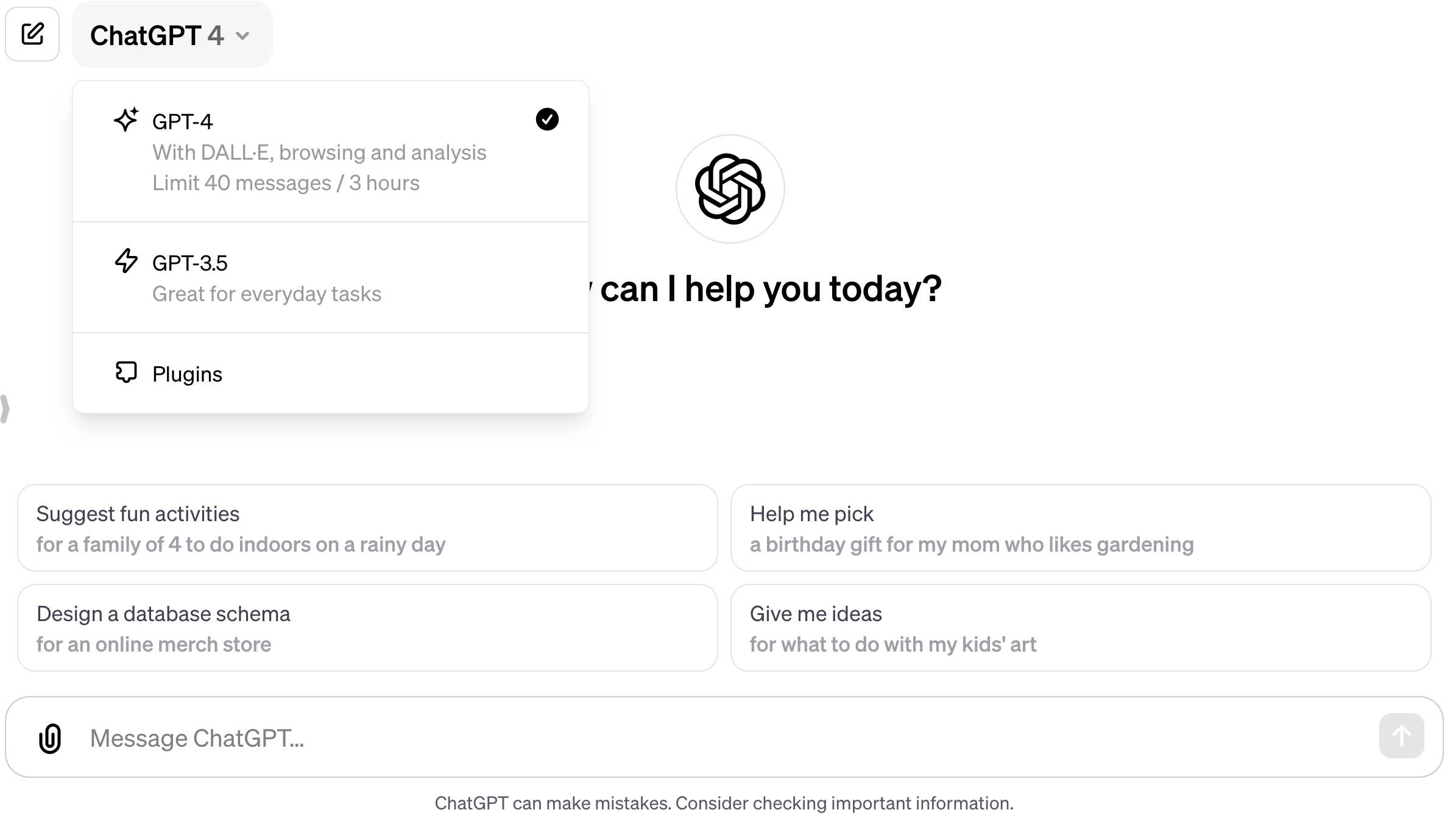 https://chat.openai.com/
32
OpenAI ChatGPT (GPT-4) DALL·E 3
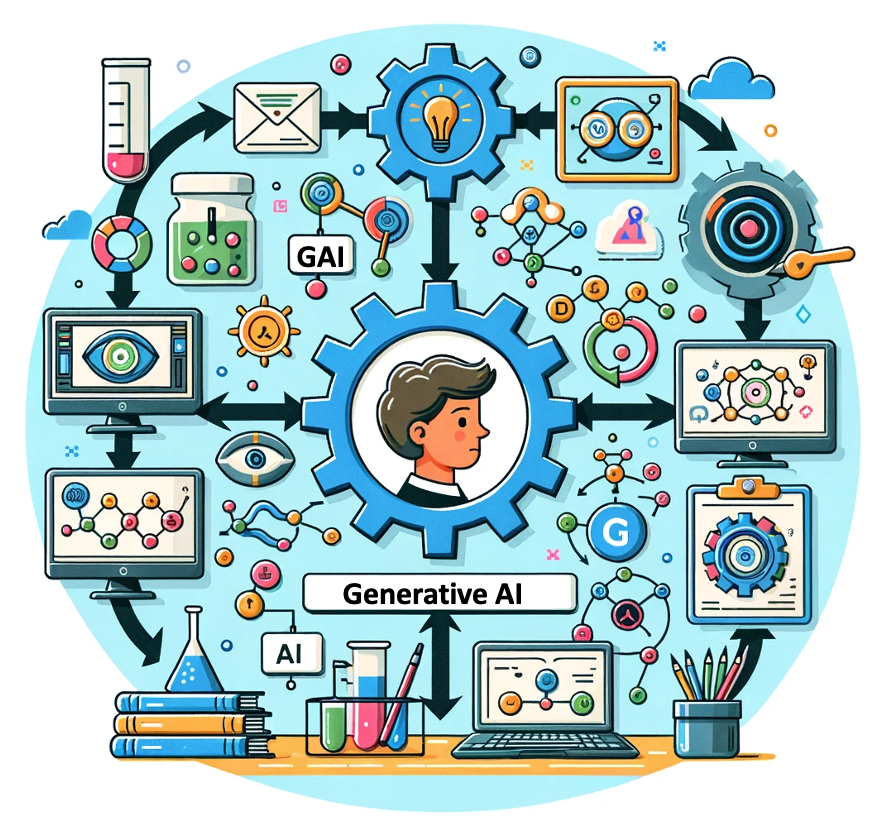 Vector graphic of a flowchart depicting the integration of generative AI in the education process, from content creation to virtual experiments, personalized learning, and innovative learning.
https://chat.openai.com/
33
Perplexity.ai
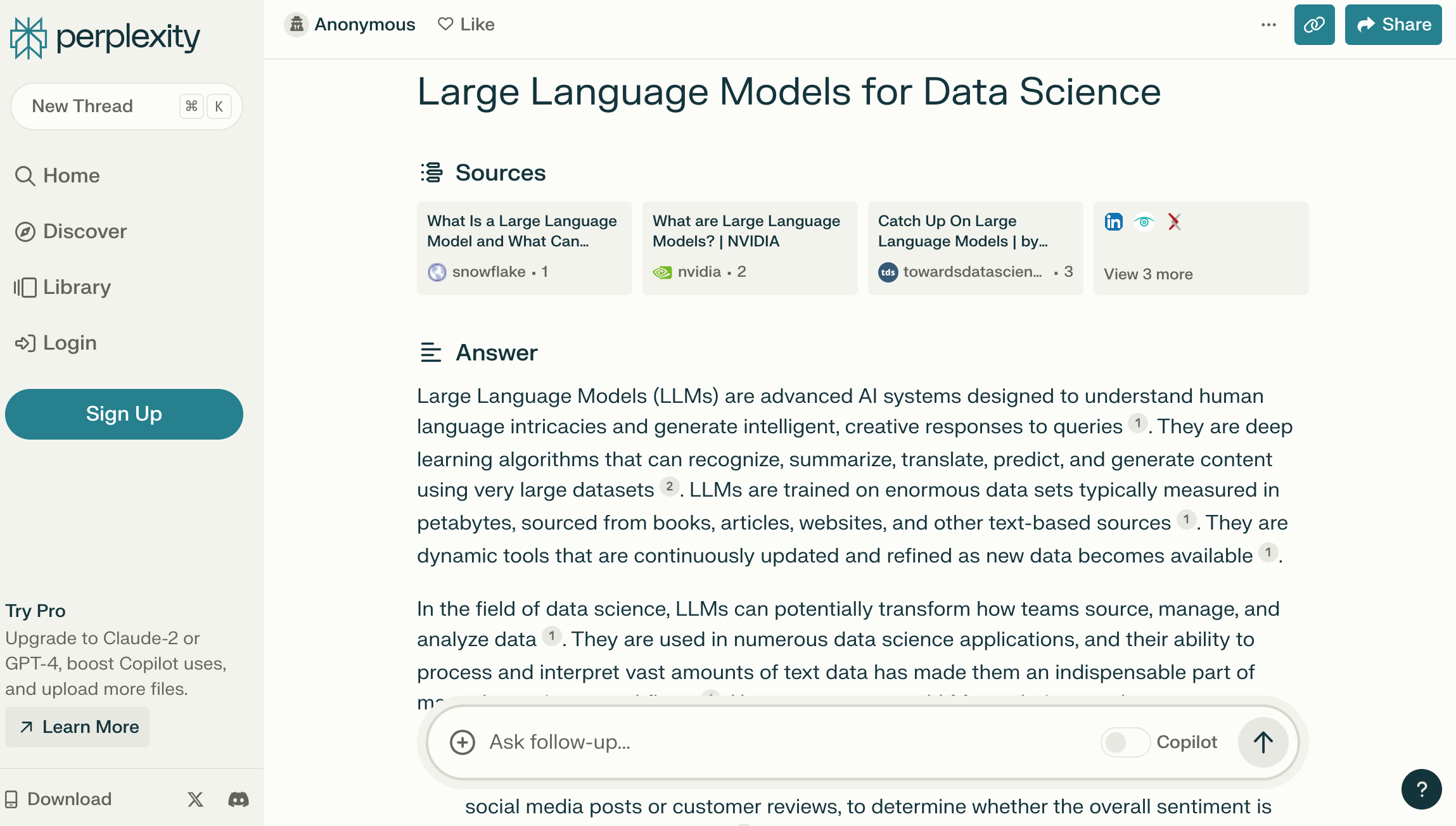 https://www.perplexity.ai/
34
Chat with Open Large Language Models:
https://chat.lmsys.org/
Llama 2: open foundation and fine-tuned chat models by Meta
Mistral: a large language model by Mistral AI team
WizardLM: an instruction-following LLM using evol-instruct by Microsoft
Zephyr: a chatbot fine-tuned from Mistral by Hugging Face
Code Llama: open foundation models for code by Meta
ChatGLM: an open bilingual dialogue language model by Tsinghua University
Qwen: a large language model by Alibaba Cloud
Vicuna: a chat assistant fine-tuned on user-shared conversations by LMSYS
Falcon: TII’s flagship series of large language models
35
Chat with Open Large Language Models
chat.lmsys.org
⚔️ Chatbot Arena ⚔️ : Benchmarking LLMs in the Wild
https://chat.lmsys.org/
36
Chat with Open Large Language Models:Chatbot Arena
Large Language Models for Data Science
Llama 2-70b-chat
Mistral-7b-instruct
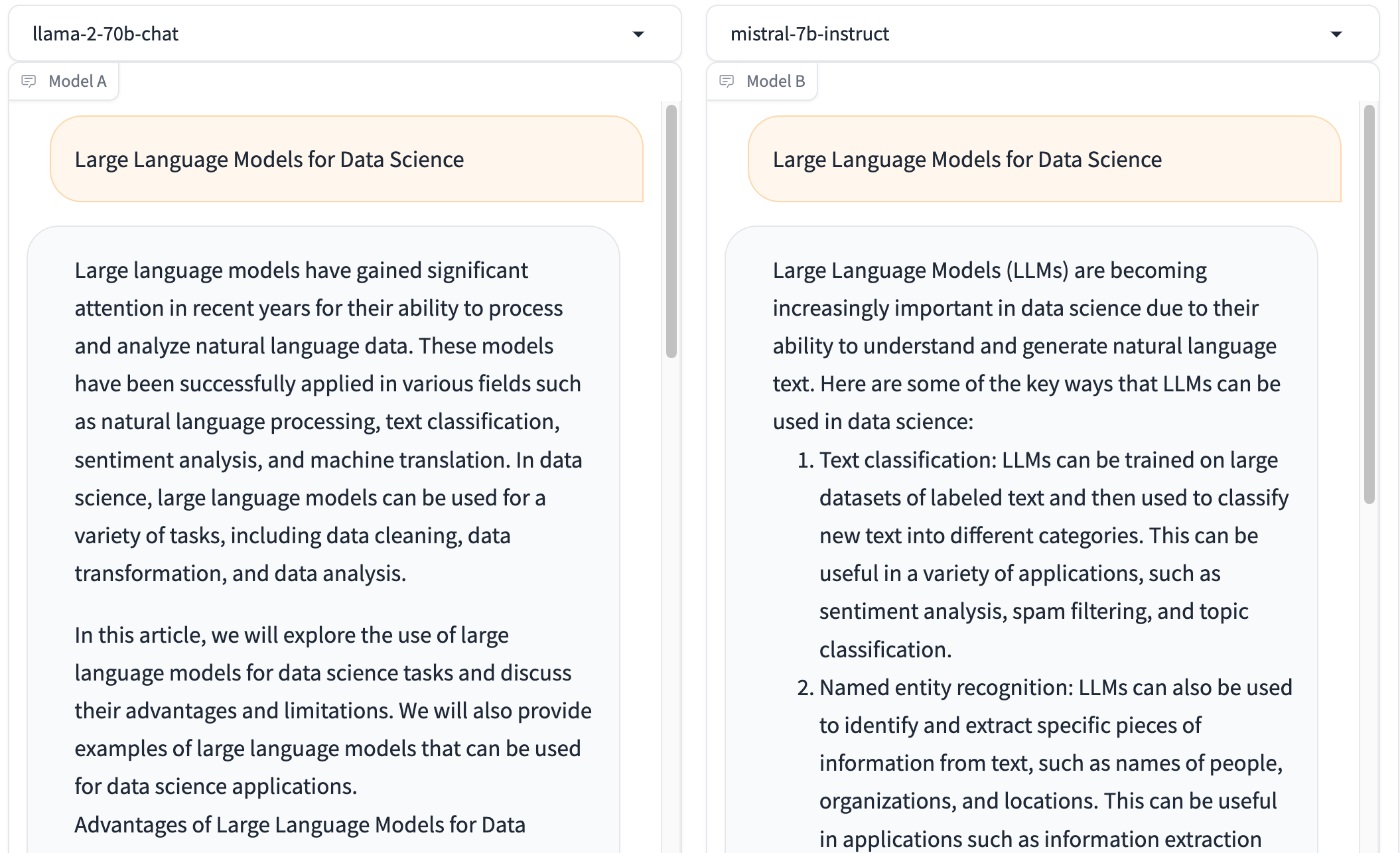 https://chat.lmsys.org/
37
Chatbot Arena LeaderboardLLM Leaderboard
https://chat.lmsys.org/
38
Stanford Alpaca: A Strong, Replicable Instruction-Following Model
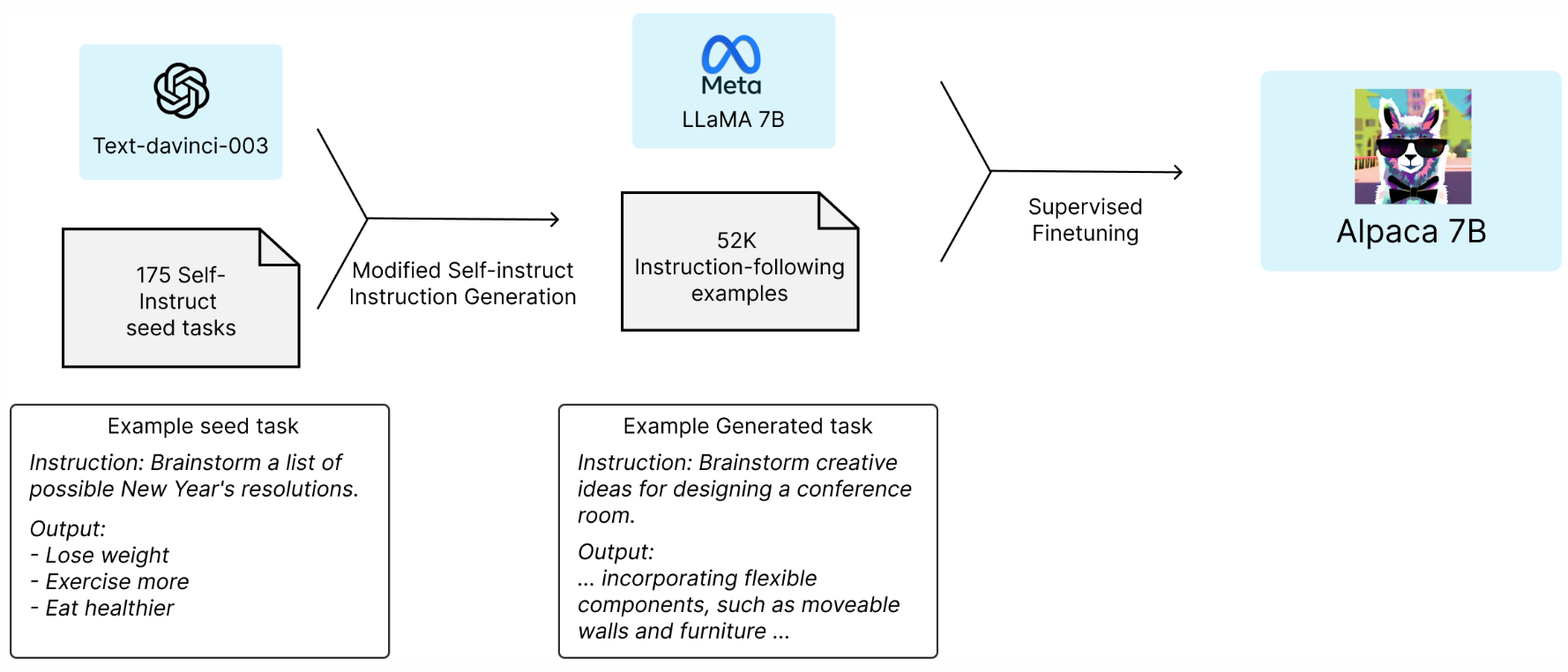 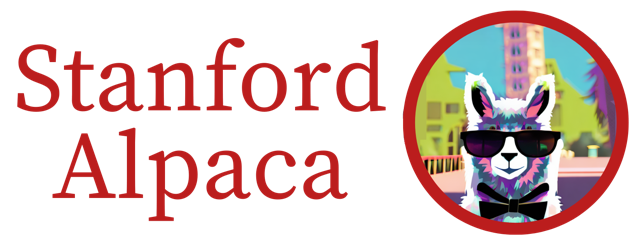 39
Source:  https://crfm.stanford.edu/2023/03/13/alpaca.html
Vicuna: An Open-Source Chatbot Impressing GPT-4 with 90%* ChatGPT Qualityby the Team with members from UC Berkeley, CMU, Stanford, and UC San Diego
Vicuna-13B: an open-source chatbot trained by fine-tuning LLaMA on user-shared conversations collected from ShareGPT. 
The cost of training Vicuna-13B is around $300.
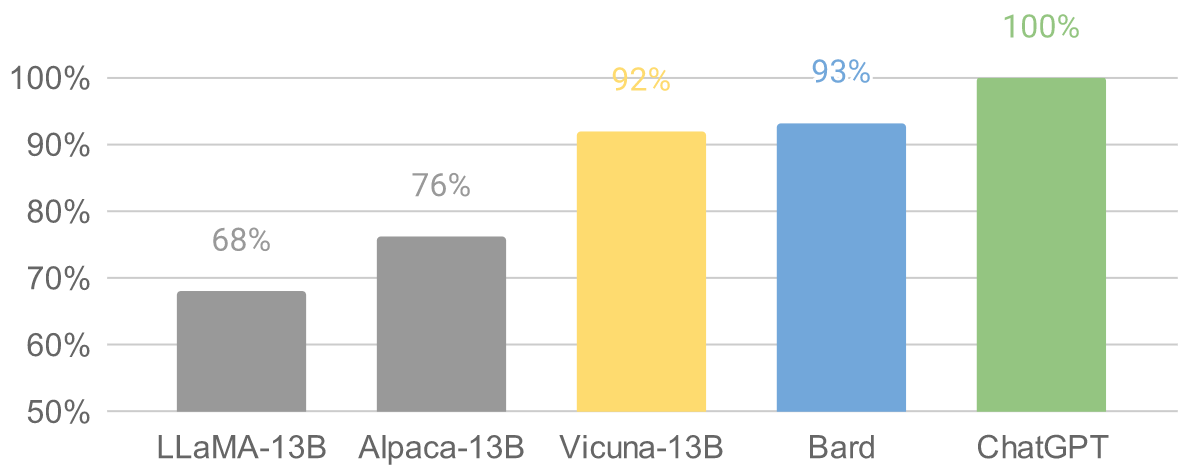 40
Source: https://vicuna.lmsys.org/
Chinese-Vicuna: A Chinese Instruction-following LLaMA-based Model 一個中文低資源的 llama+lora方案
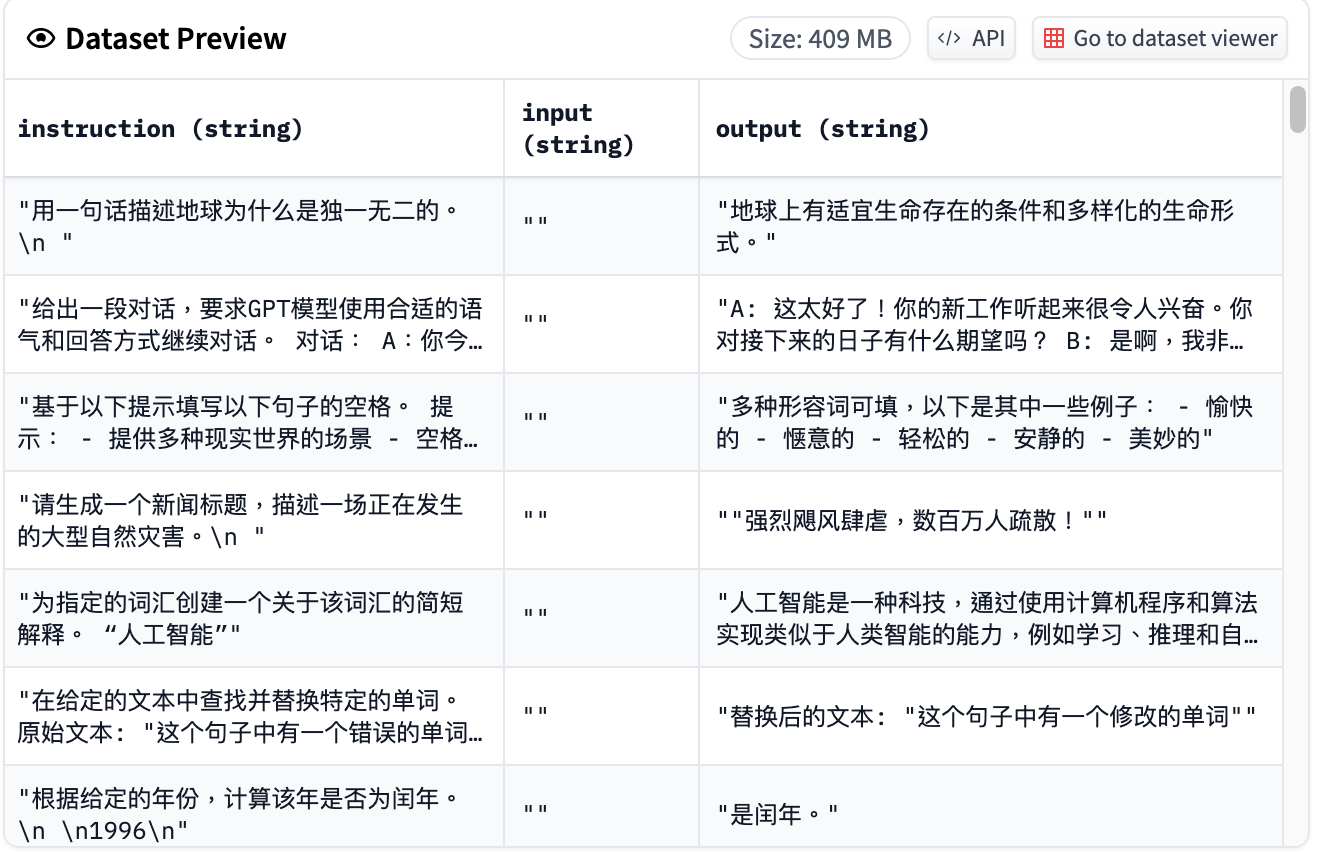 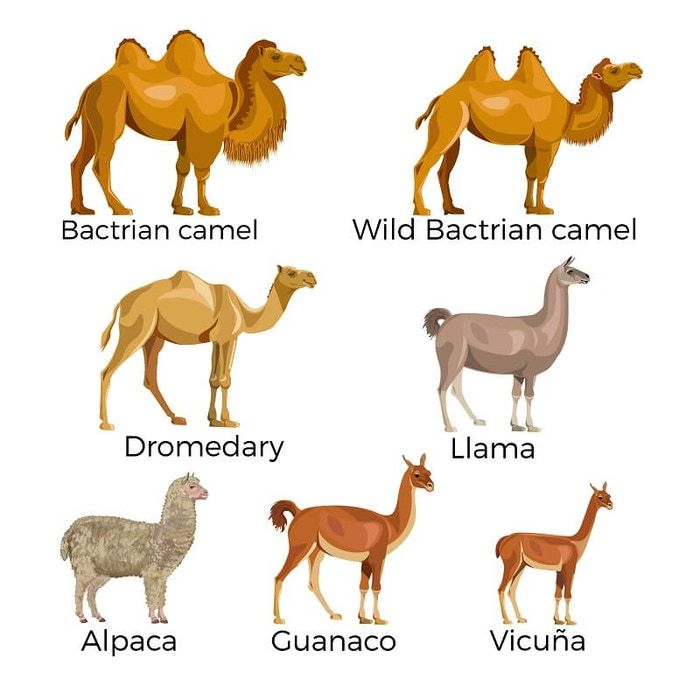 Chinese-Vicuna based on Guanaco Dataset and Belle Dataset
Source: https://huggingface.co/datasets/Chinese-Vicuna/guanaco_belle_merge_v1.0
41
Source: https://github.com/Facico/Chinese-Vicuna
RedPajamaa project to create leading open-source models, starts by reproducing LLaMA training dataset of over 1.2 trillion tokens
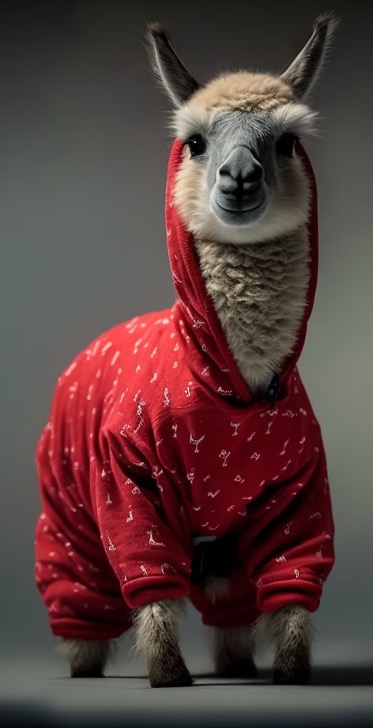 42
Source: https://github.com/togethercomputer/RedPajama-Data
ChatPDF
www.chatpdf.com
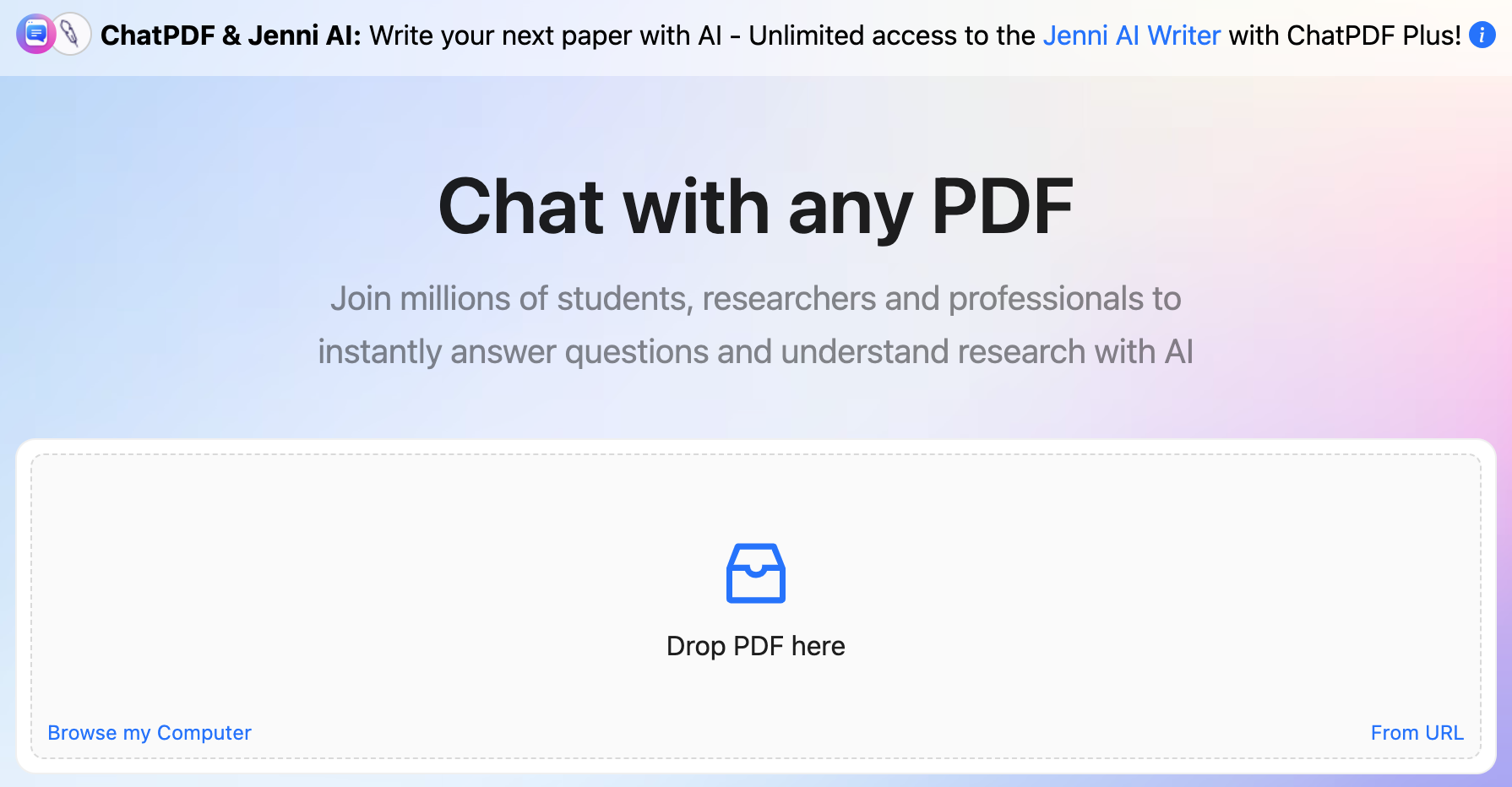 43
https://www.chatpdf.com/
MiniGPT-4:Enhancing Vision-language Understanding with Advanced Large Language Models
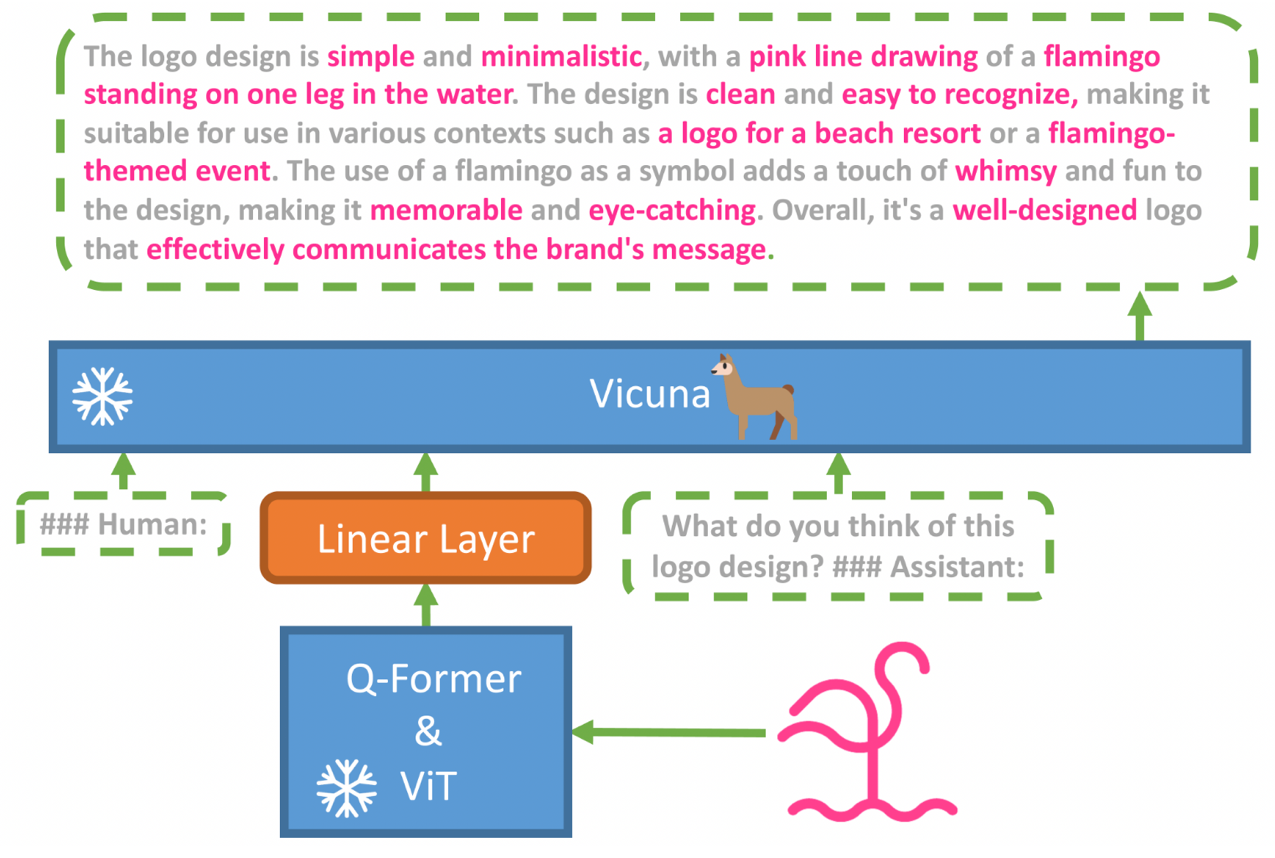 44
Source: https://minigpt-4.github.io/
LLaVA: Large Language and Vision Assistant
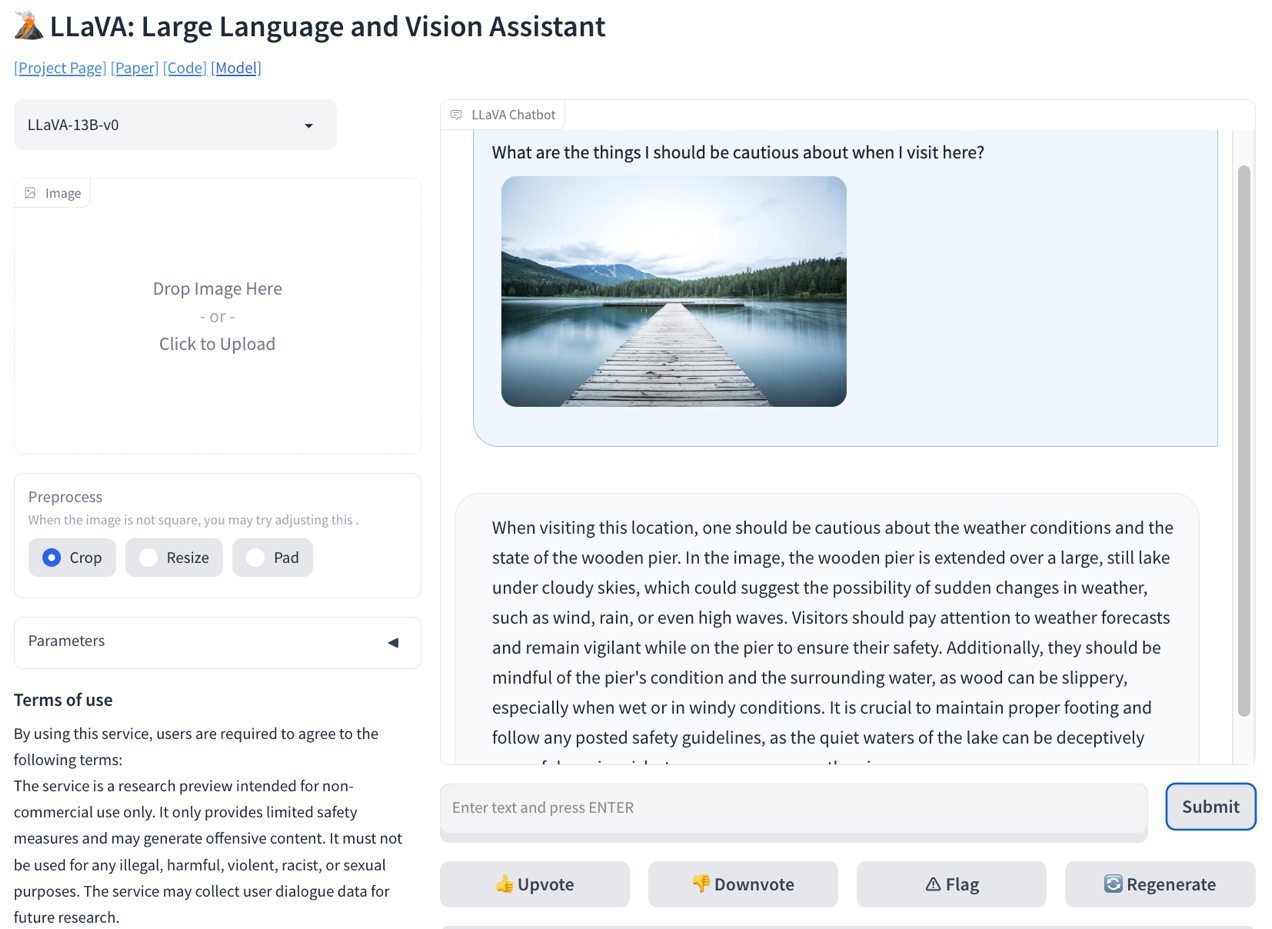 llava-vl.github.io
45
Source: https://llava-vl.github.io/
Visual Instruction TuningLLaVA: Large Language and Vision AssistantUniversity of Wisconsin-Madison, Microsoft Research, Columbia University
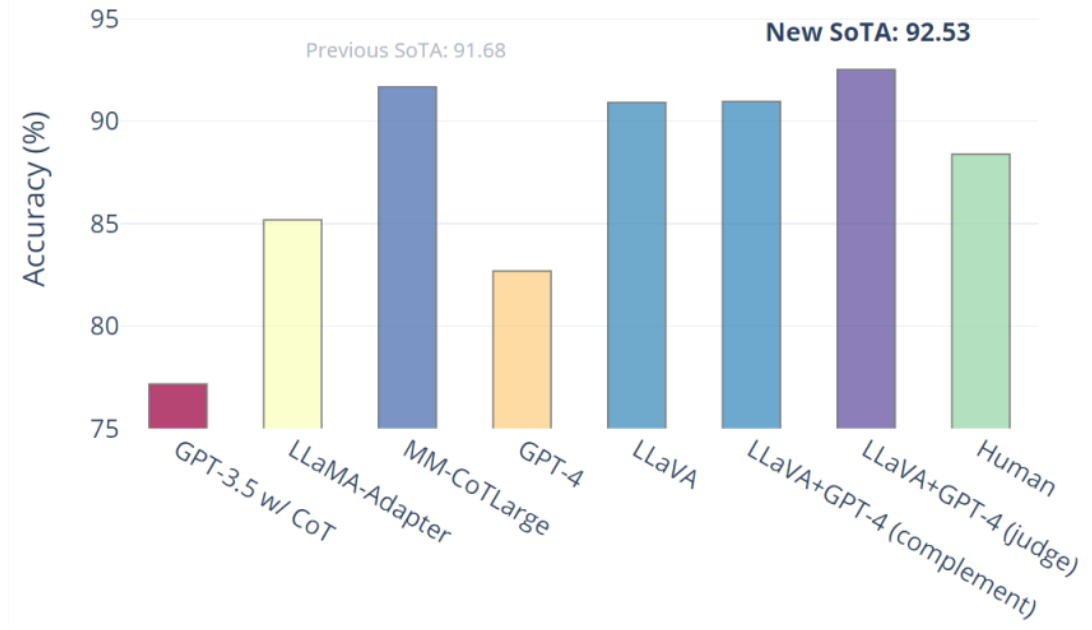 Science QA: New SoTA with the synergy of LLaVA with GPT-4
LLaVA represents a novel end-to-end trained large multimodal model that combines a vision encoder and Vicuna for general-purpose visual and language understanding, achieving impressive chat capabilities mimicking spirits of the multimodal GPT-4 and setting a new state-of-the-art accuracy on Science QA.
46
Source: https://llava-vl.github.io/
MPT-7B-StoryWriter-65k+
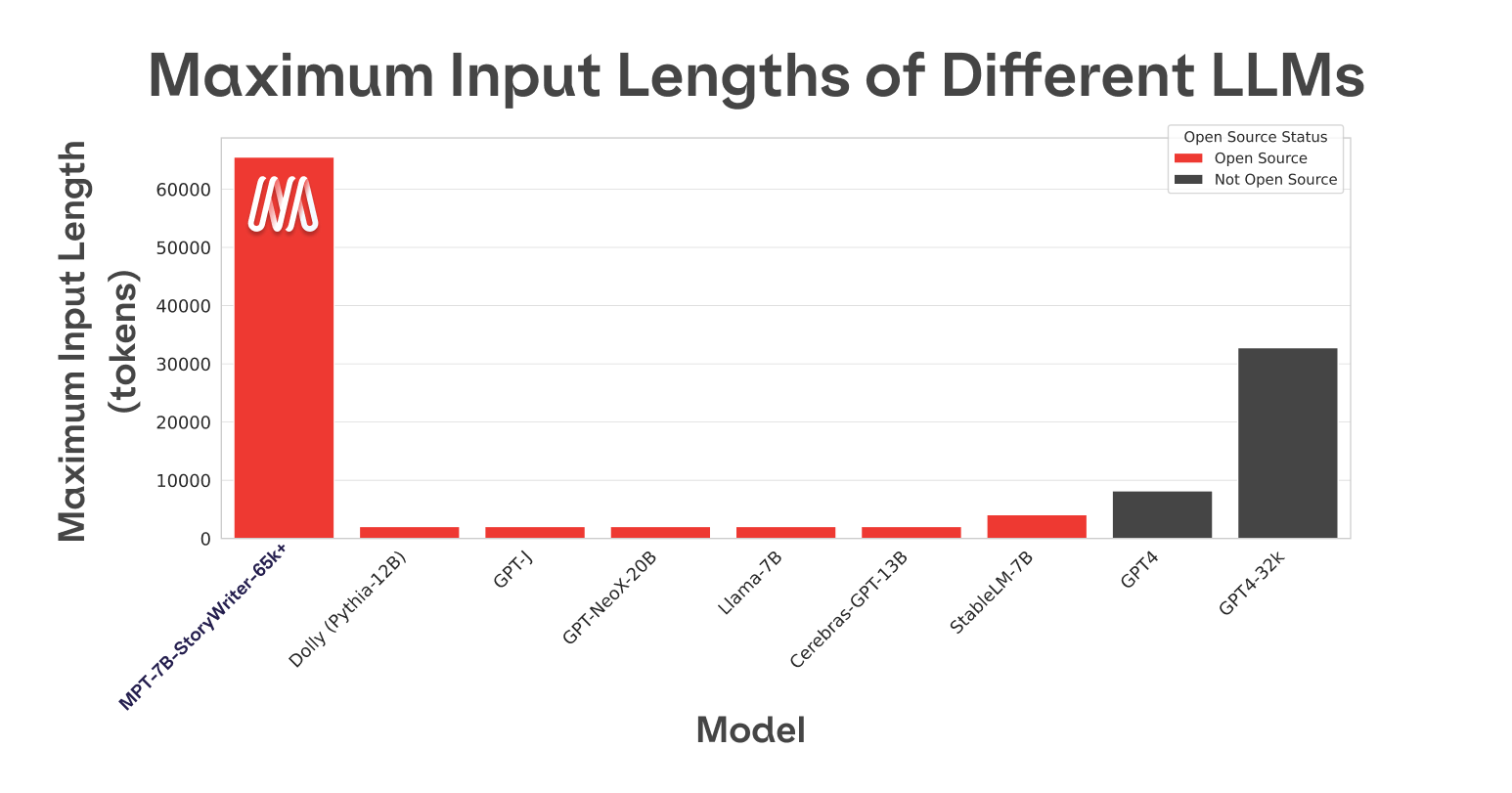 47
Source: https://www.mosaicml.com/blog/mpt-7b
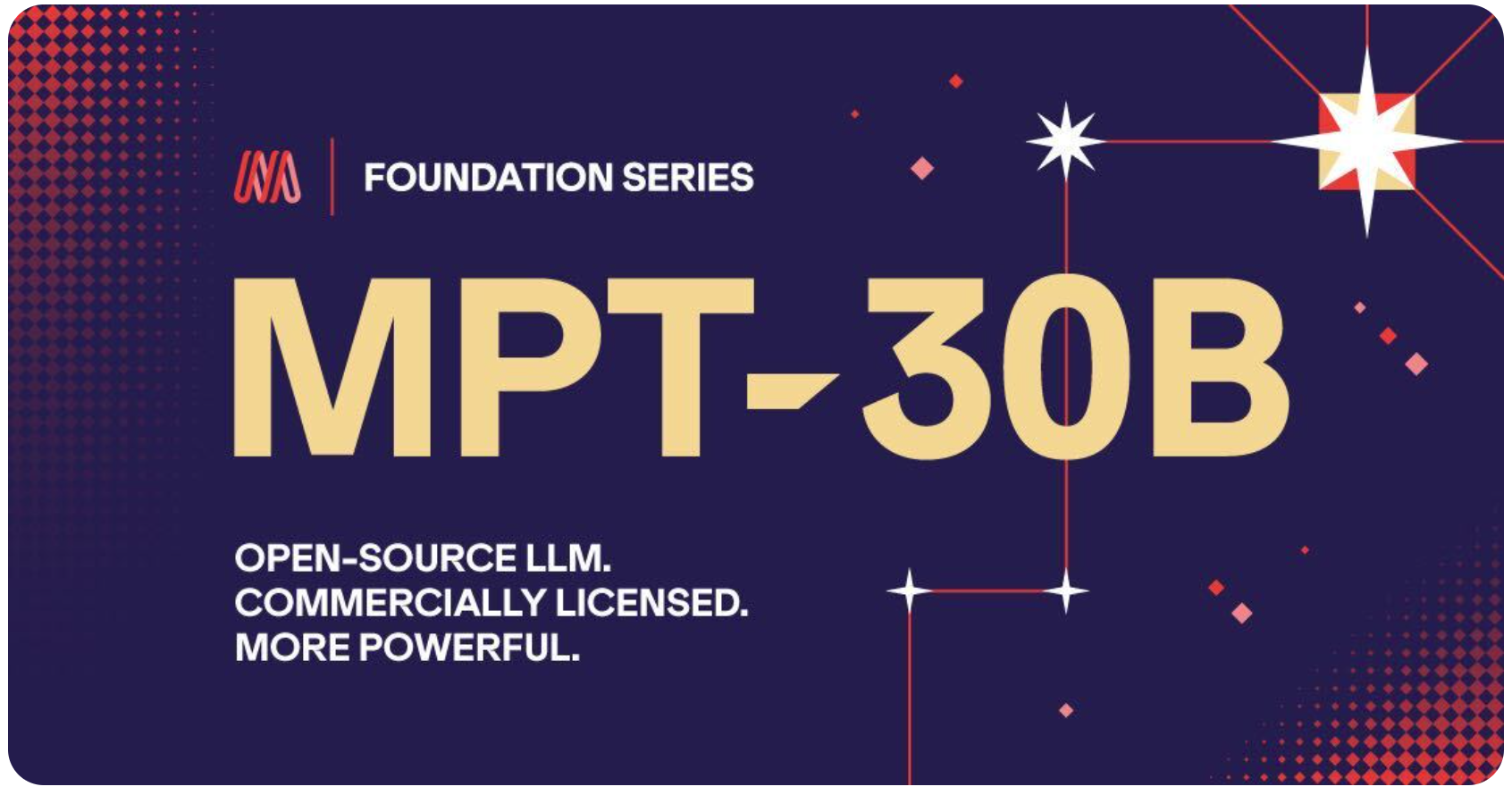 MPT-30B, MPT-7BLLaMa-30B, LLaMa-7B
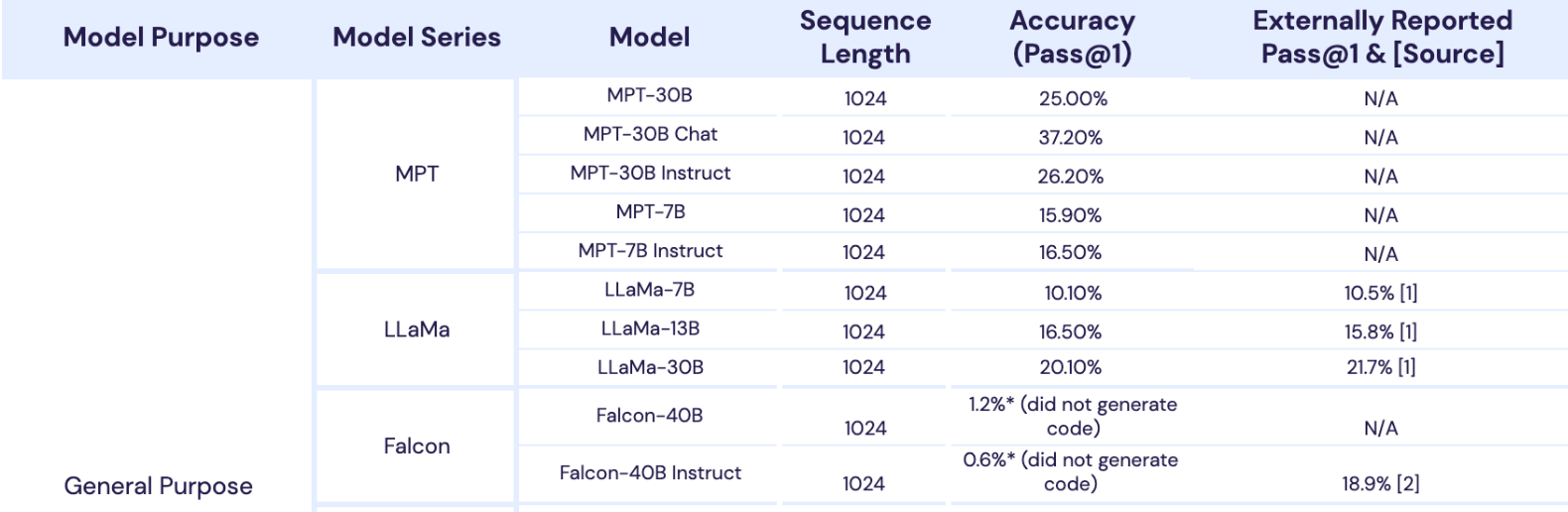 48
Source: https://www.mosaicml.com/blog/mpt-30b
Meta Llama-2 70B: Best Open Source and Commercial LLM (Llama-2, Falcon, MPT)
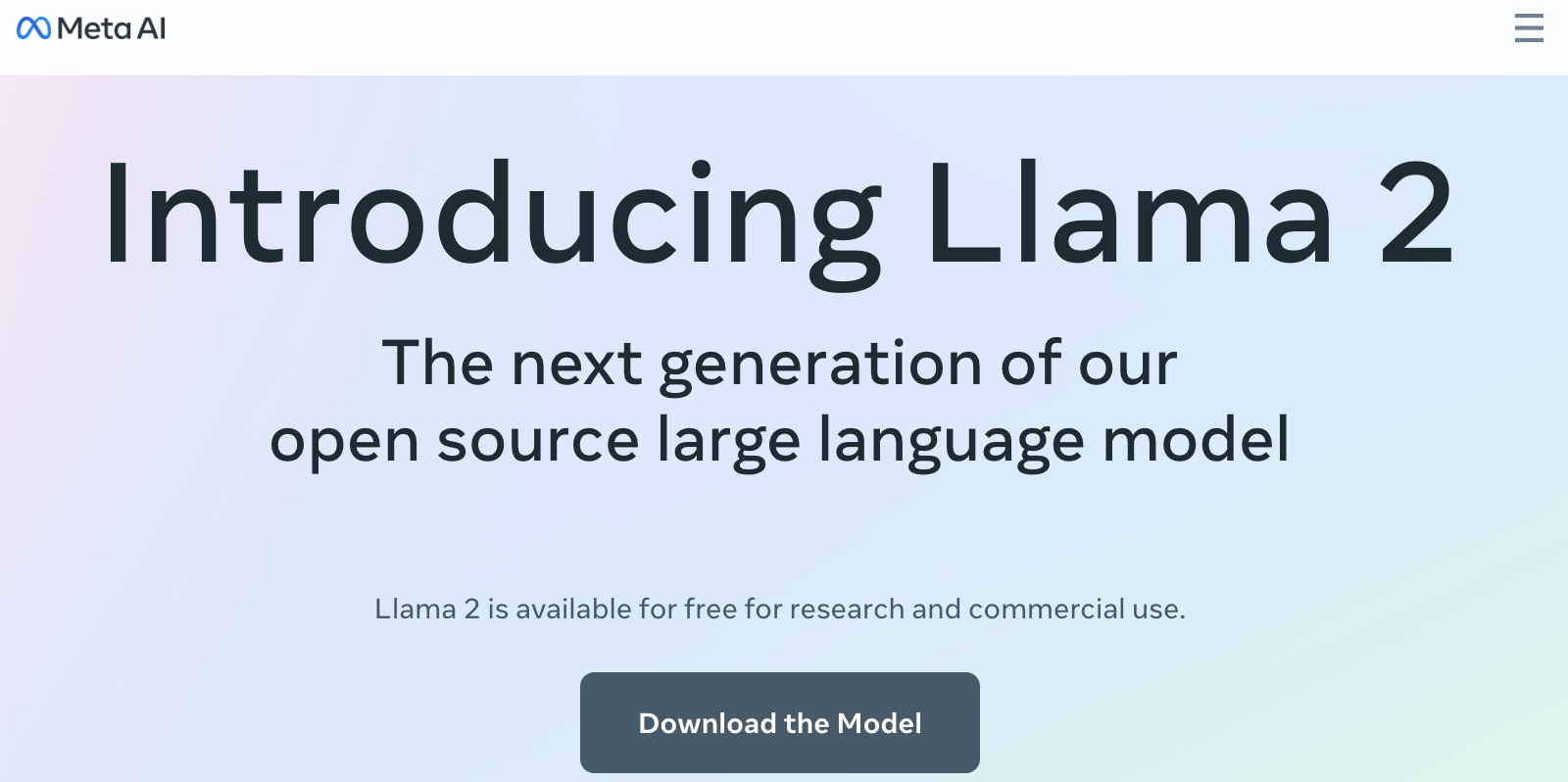 49
Source: https://ai.meta.com/llama/
Meta Llama-2 70B: Best Open Source and Commercial LLM (Llama-2, Falcon, MPT)
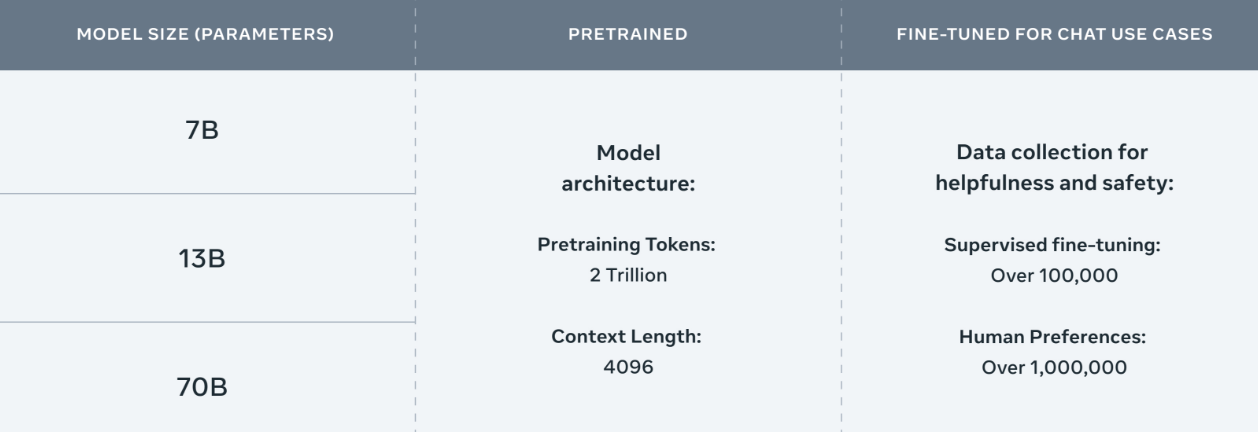 Llama 2 pretrained models are trained on 2 trillion tokens, and have double the context length than Llama 1. Its fine-tuned models have been trained on over 1 million human annotations.
50
Source: https://ai.meta.com/llama/
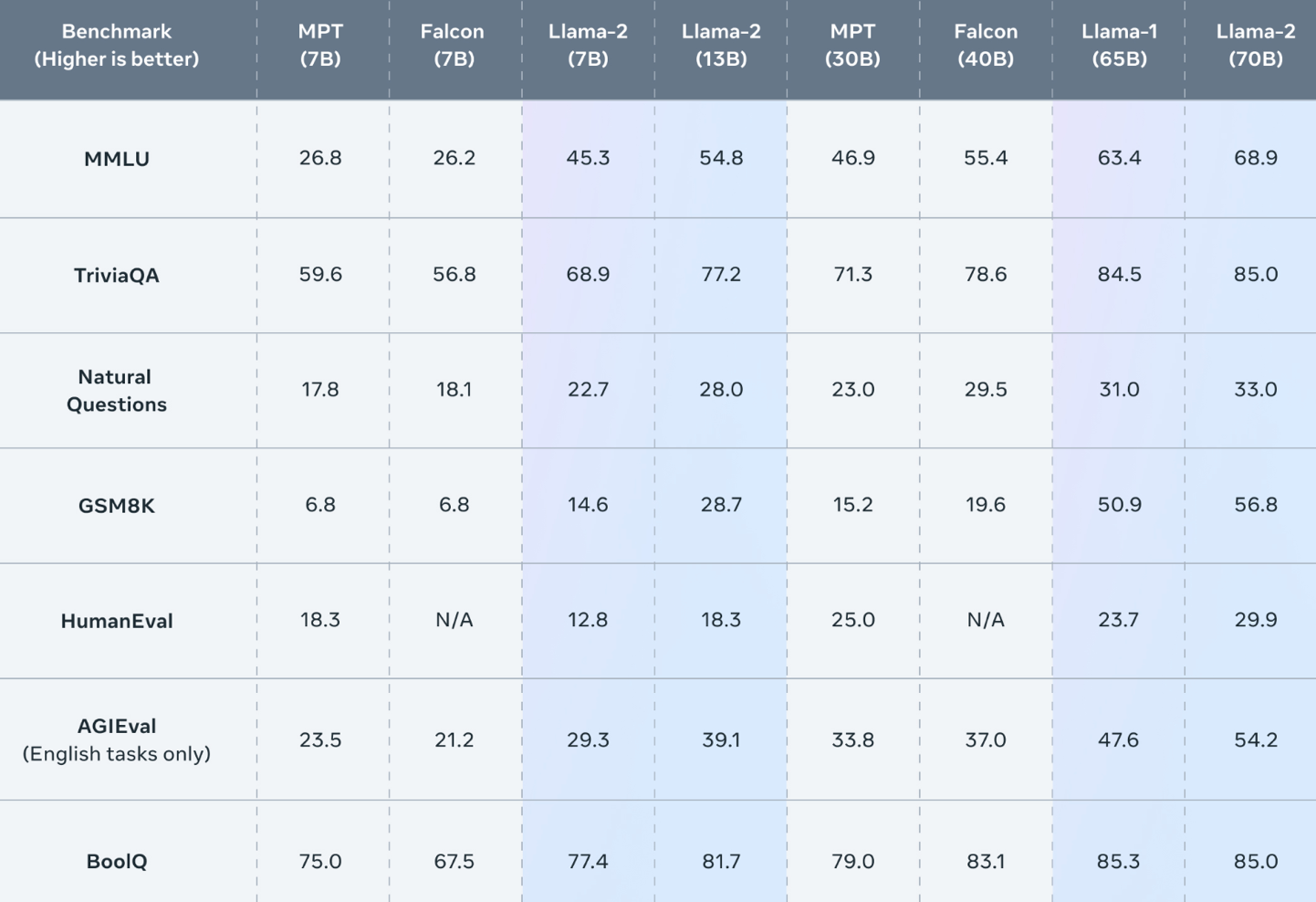 Meta Llama-2 70B: Best Open Source and Commercial LLM (Llama-2, Falcon, MPT)
Llama 2 outperforms other open source language models on many external benchmarks, including reasoning, coding, proficiency, and knowledge tests.
51
Source: https://ai.meta.com/llama/
Llama-2: Comparison to closed-source models (GPT-3.5, GPT-4, PaLM)on academic benchmarks
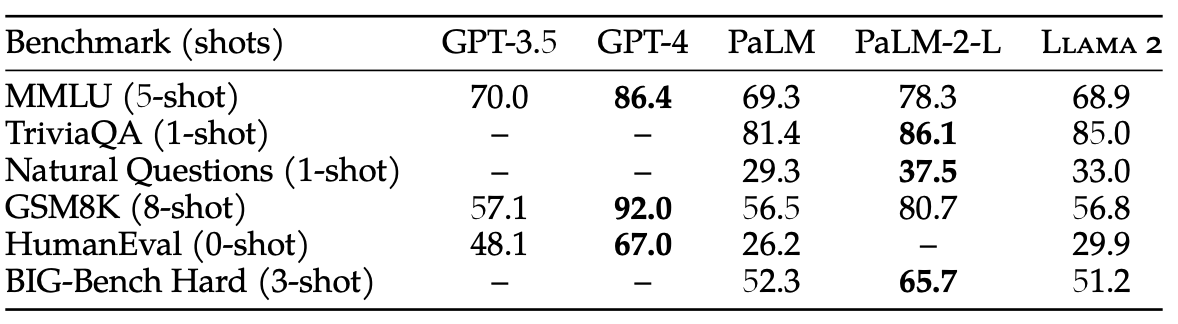 Results for GPT-3.5 and GPT-4 are from OpenAI (2023). 
Results for the PaLM model are from Chowdhery et al. (2022). 
Results for the PaLM-2-L are from Anil et al. (2023).
52
Source: Touvron, Hugo, Louis Martin, Kevin Stone, Peter Albert, Amjad Almahairi, Yasmine Babaei, Nikolay Bashlykov et al. (2023) "Llama 2: Open Foundation and Fine-Tuned Chat Models." arXiv preprint arXiv:2307.09288 (2023).
Llama-2 Chat:  Helpfulness Human Evaluation
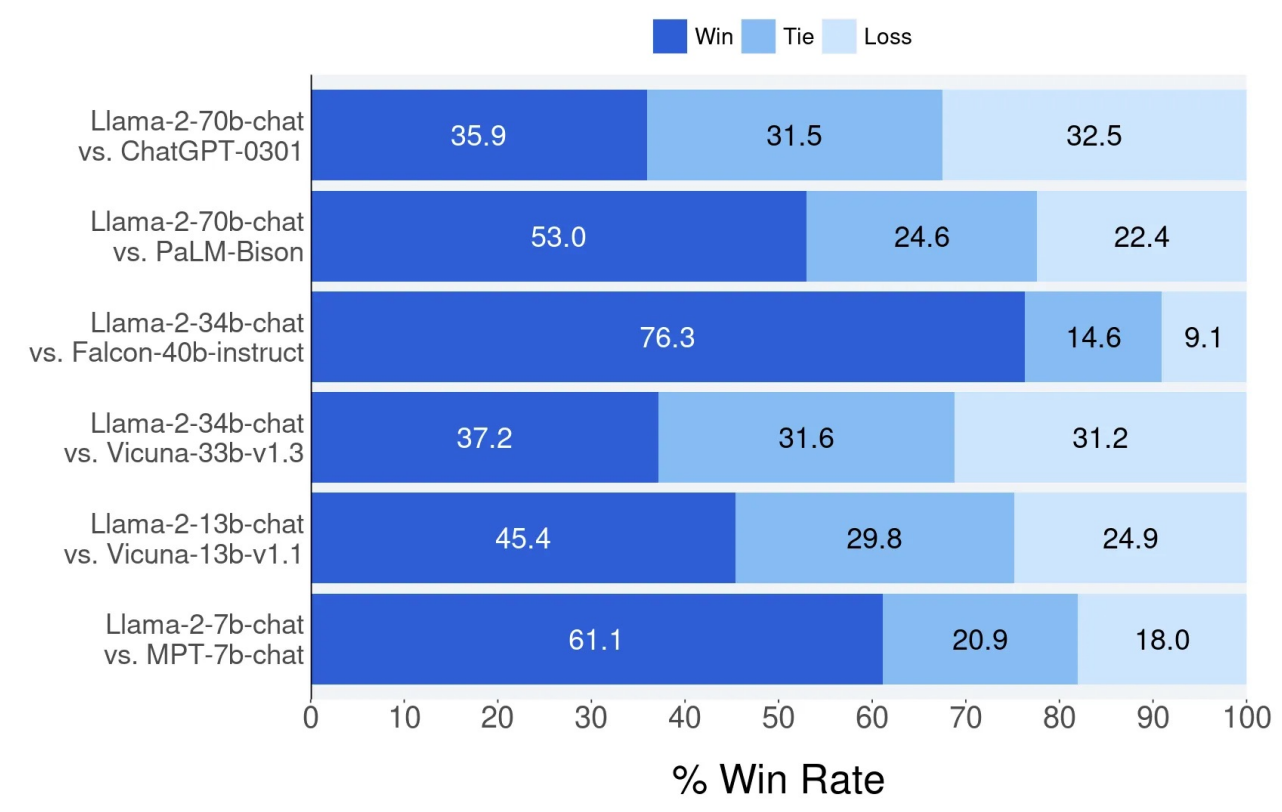 53
Source: Touvron, Hugo, Louis Martin, Kevin Stone, Peter Albert, Amjad Almahairi, Yasmine Babaei, Nikolay Bashlykov et al. (2023) "Llama 2: Open Foundation and Fine-Tuned Chat Models." arXiv preprint arXiv:2307.09288 (2023).
Falcon 180B
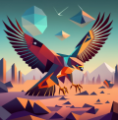 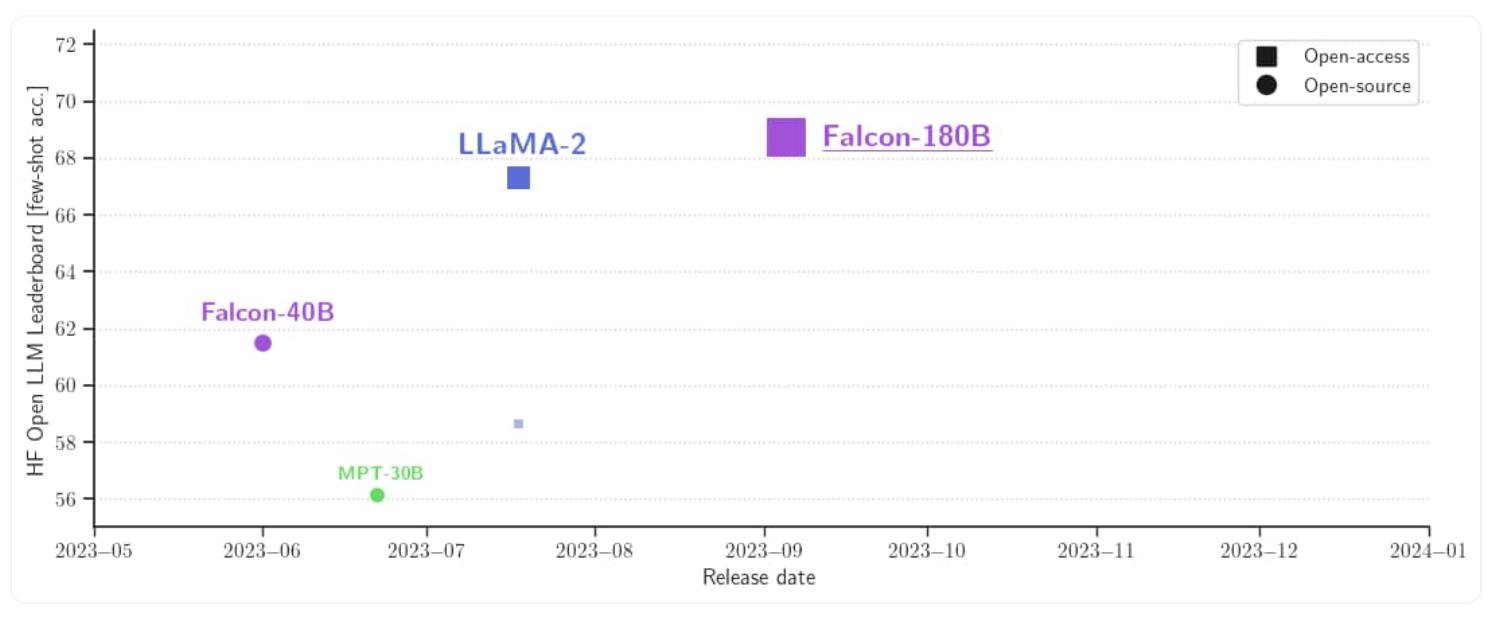 54
Source: https://huggingface.co/blog/falcon-180b
Falcon 180B, LLaMA 65B, MPT 30B
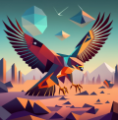 55
Source: https://huggingface.co/blog/falcon-180b
Falcon 180BHardware requirements
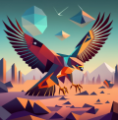 NVIDIA A100 80 GB: $16,135
56
Source: https://huggingface.co/blog/falcon-180b
X-LLM:Bootstrapping Advanced Large Language Models byTreating Multi-Modalities as Foreign Languages
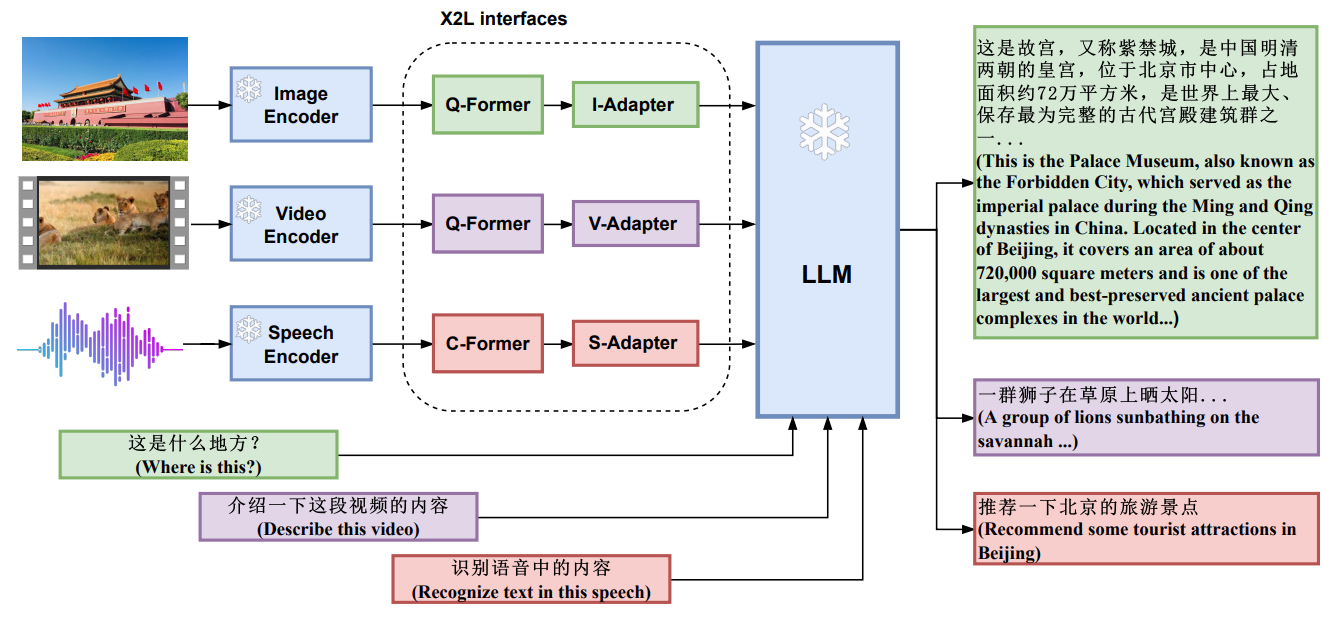 Source: Chen, Feilong, Minglun Han, Haozhi Zhao, Qingyang Zhang, Jing Shi, Shuang Xu, and Bo Xu. "X-LLM: Bootstrapping Advanced Large Language Models by Treating Multi-Modalities as Foreign Languages." arXiv preprint arXiv:2305.04160 (2023).
57
Stable Diffusion
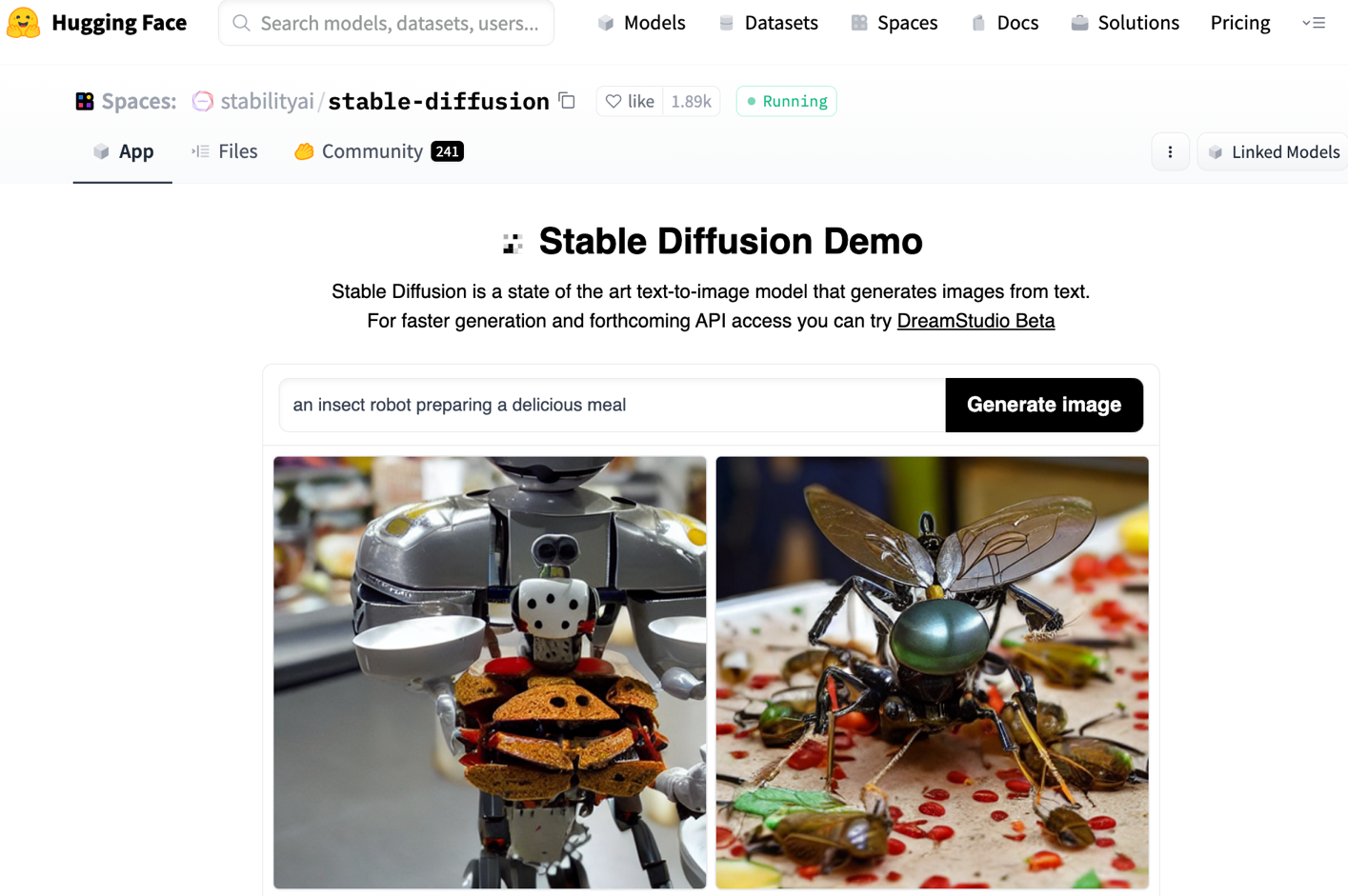 https://huggingface.co/spaces/stabilityai/stable-diffusion
58
Stable Diffusion Colab
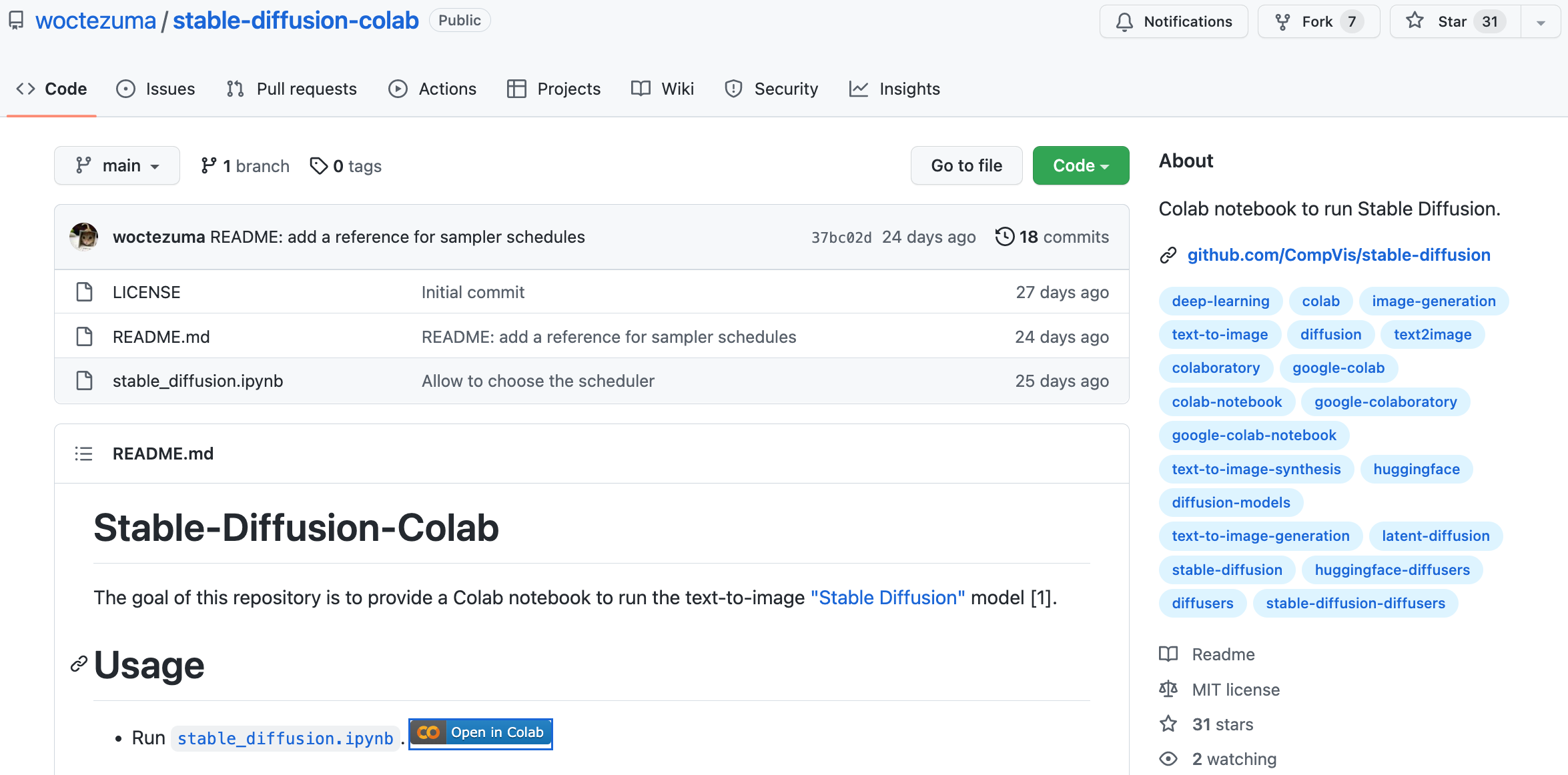 https://github.com/woctezuma/stable-diffusion-colab
59
Stable Diffusion Reimagine
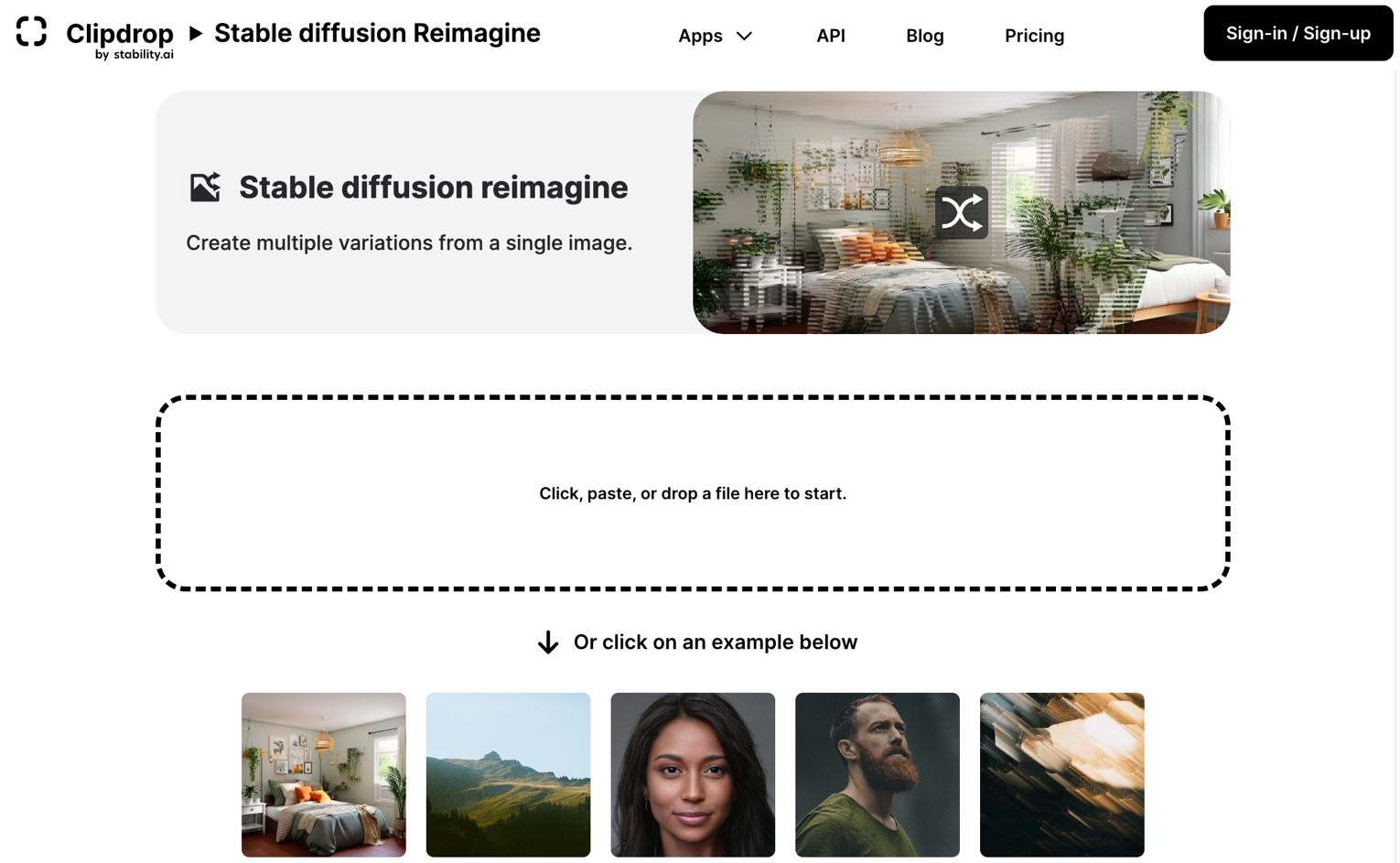 https://clipdrop.co/stable-diffusion-reimagine
60
Lexica Art: Search Stable Diffusion images and prompts
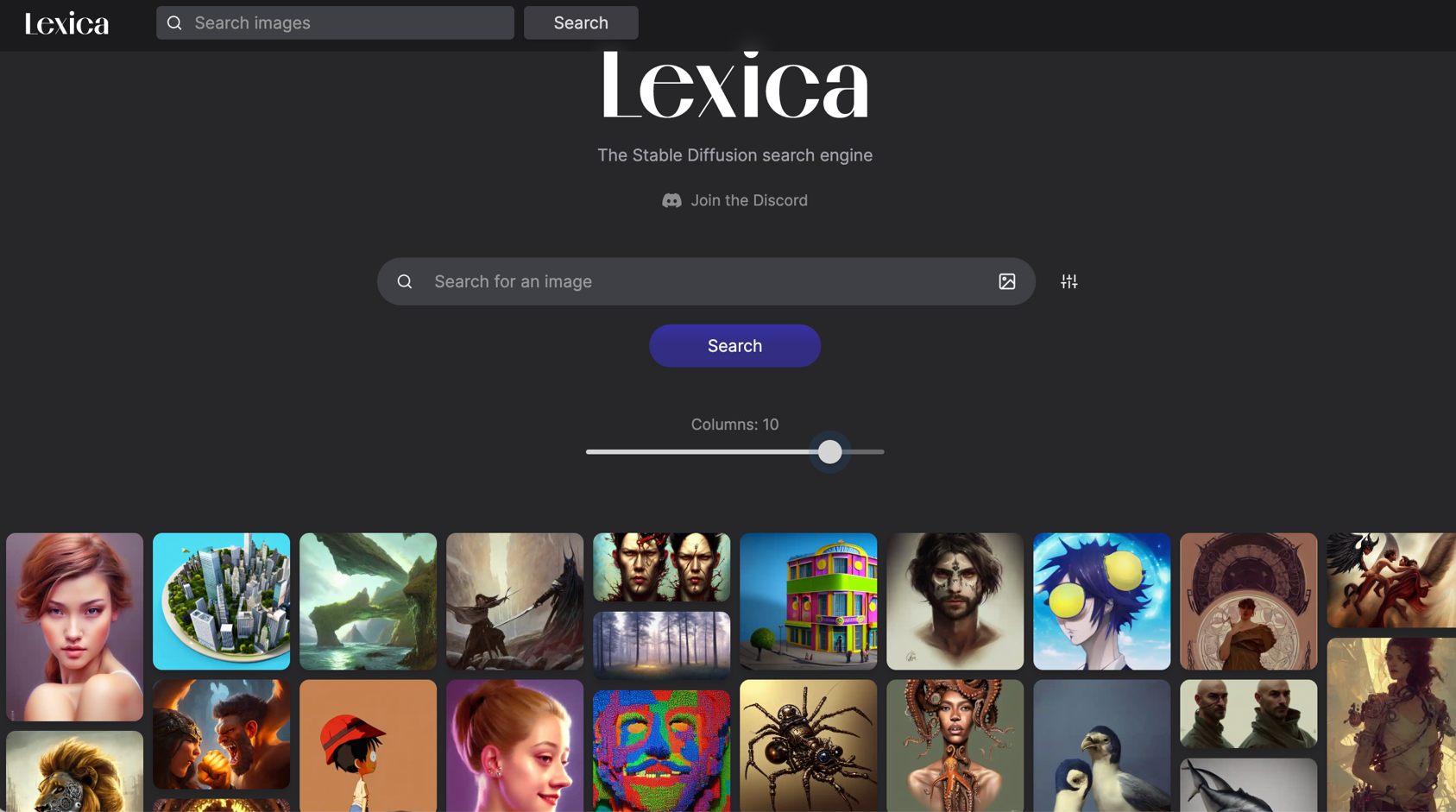 https://lexica.art/
61
Civitai: Stable Diffusion AI Art Models
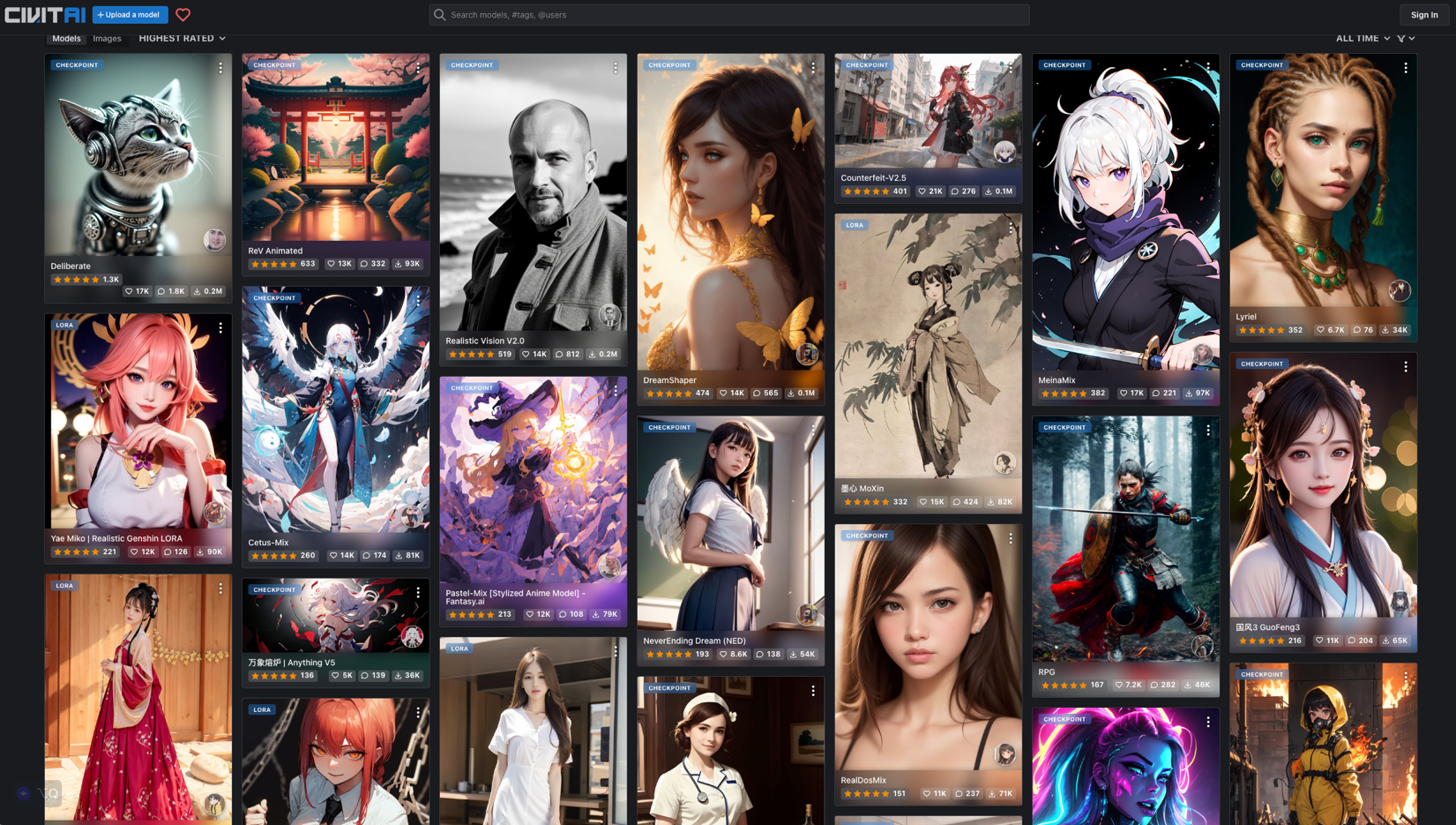 https://civitai.com/
62
D-ID Text to Video
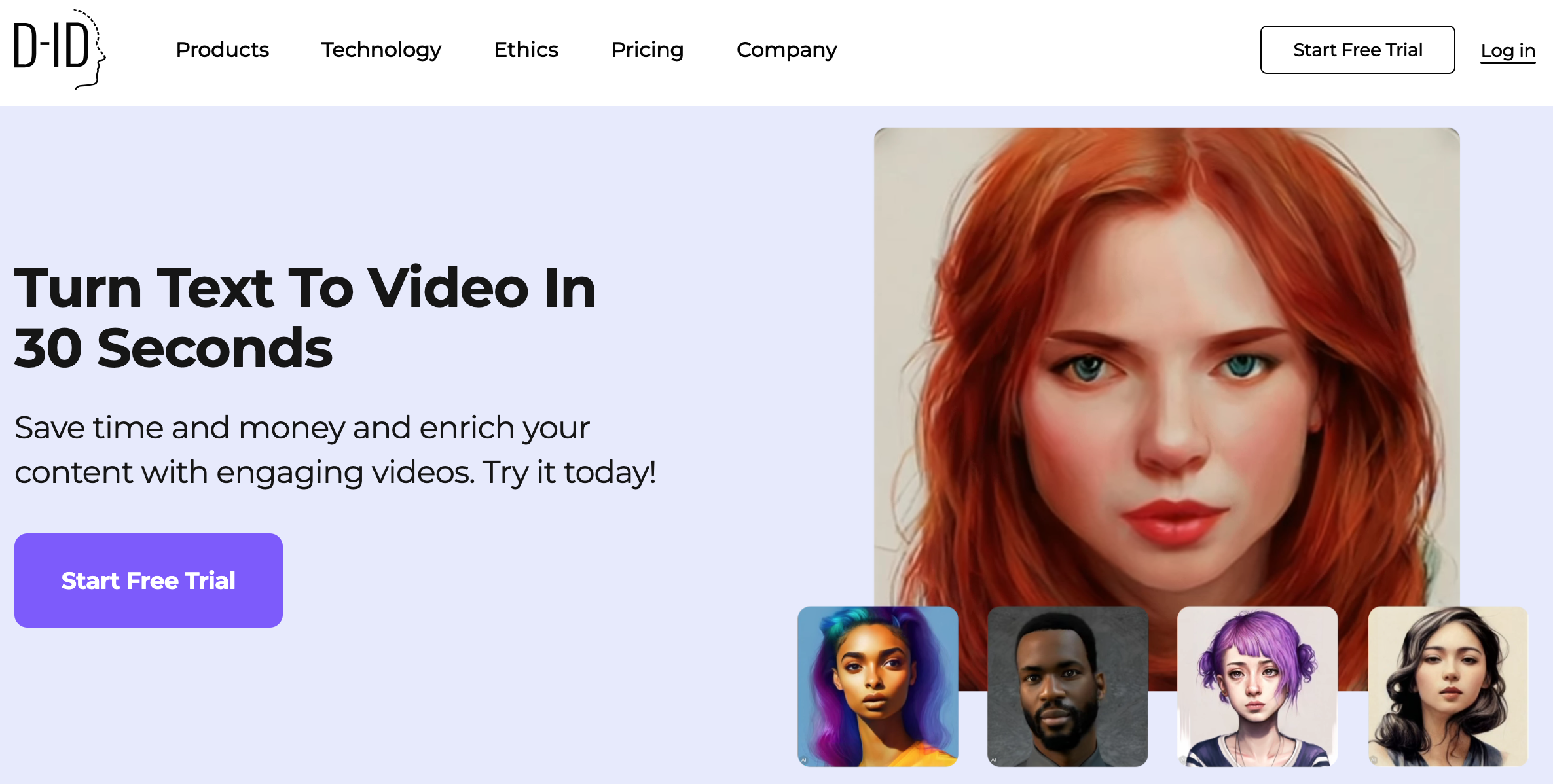 63
https://www.d-id.com/text-to-video/
Synthesia: #1 AI Video Generation
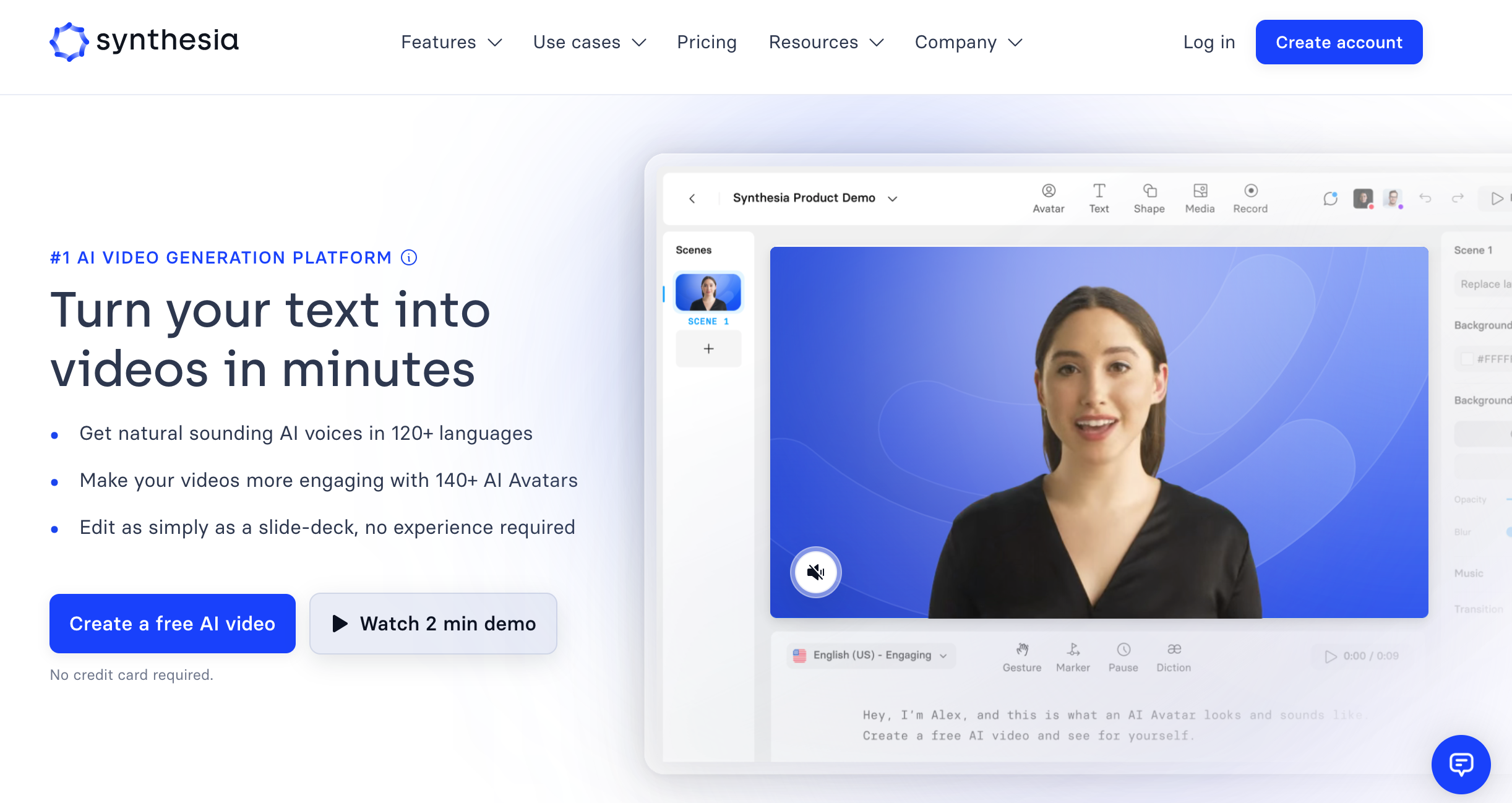 https://www.synthesia.io/
64
Speechify: #1 AI Voice Over Generator
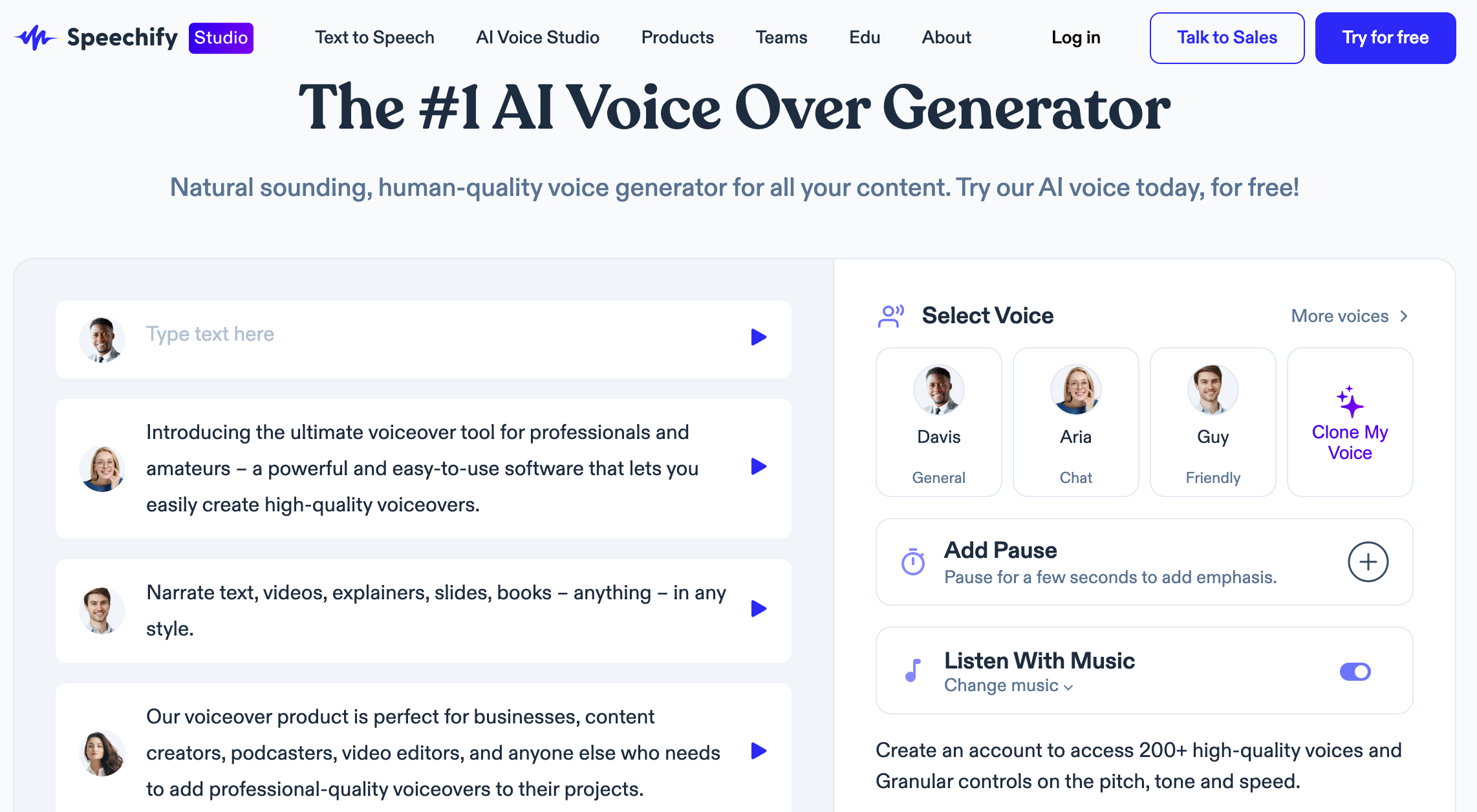 65
https://speechify.com/voiceover/
Generative AI Models
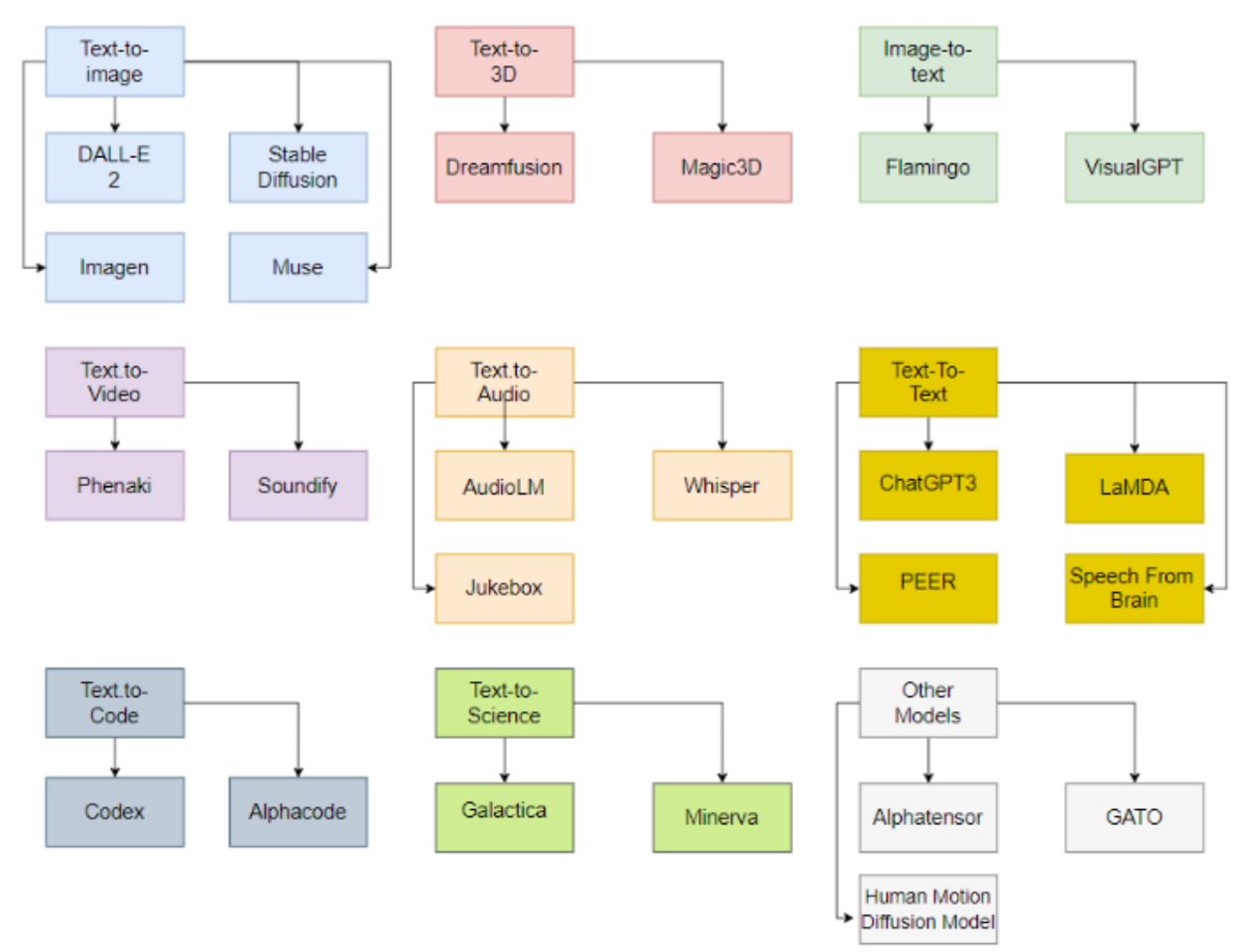 ChatGPT is not all you need
Attention isall you need
66
Source: Gozalo-Brizuela, Roberto, and Eduardo C. Garrido-Merchan (2023). "ChatGPT is not all you need. A State of the Art Review of large Generative AI models." arXiv preprint arXiv:2301.04655 (2023).
Generative AIResearch Areas, Applications and Companies
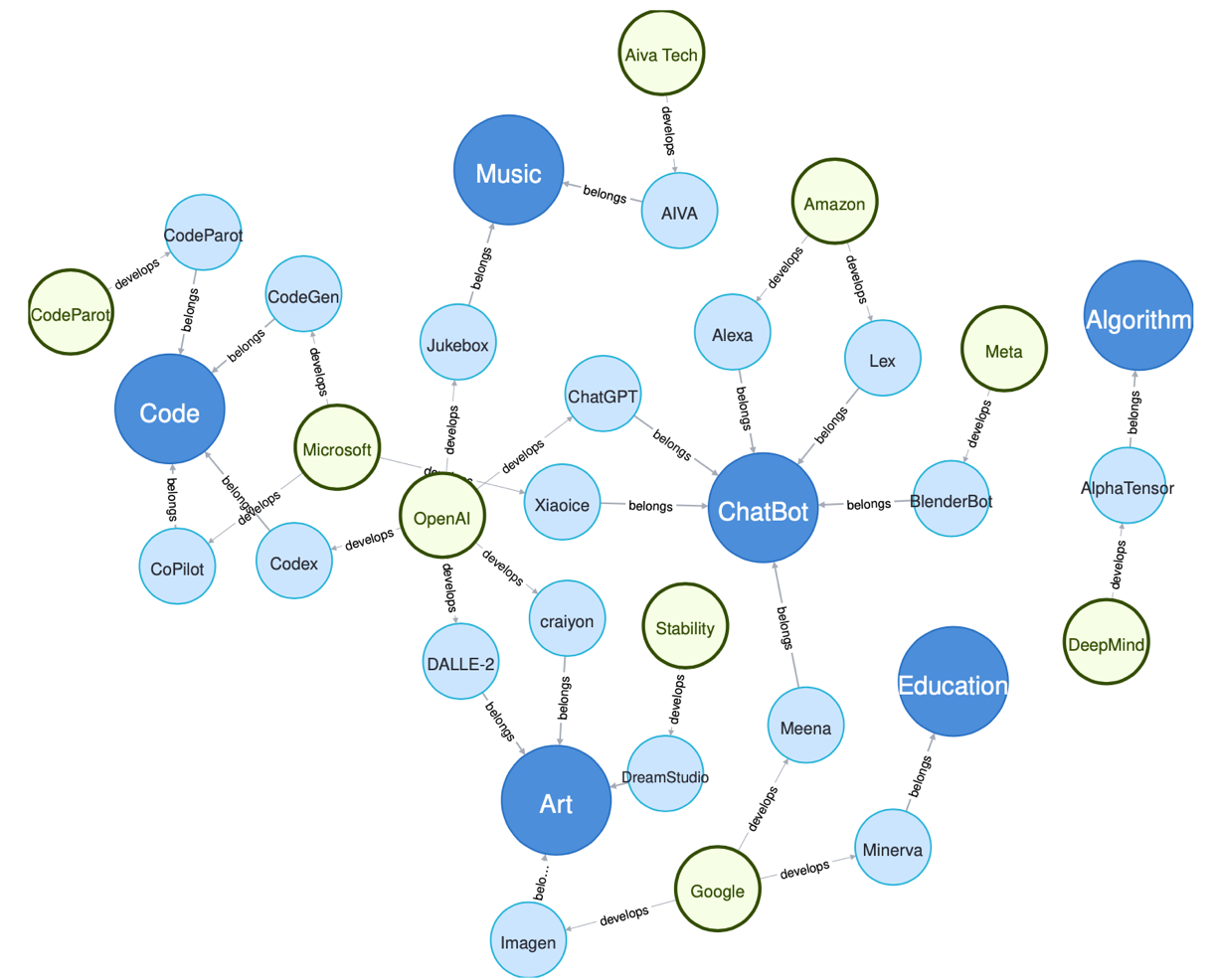 Source: Yihan Cao, Siyu Li, Yixin Liu, Zhiling Yan, Yutong Dai, Philip S. Yu, and Lichao Sun (2023). "A Comprehensive Survey of AI-Generated Content (AIGC): A History of Generative AI from GAN to ChatGPT." arXiv preprint arXiv:2303.04226.
67
Applications of Generative AI Models
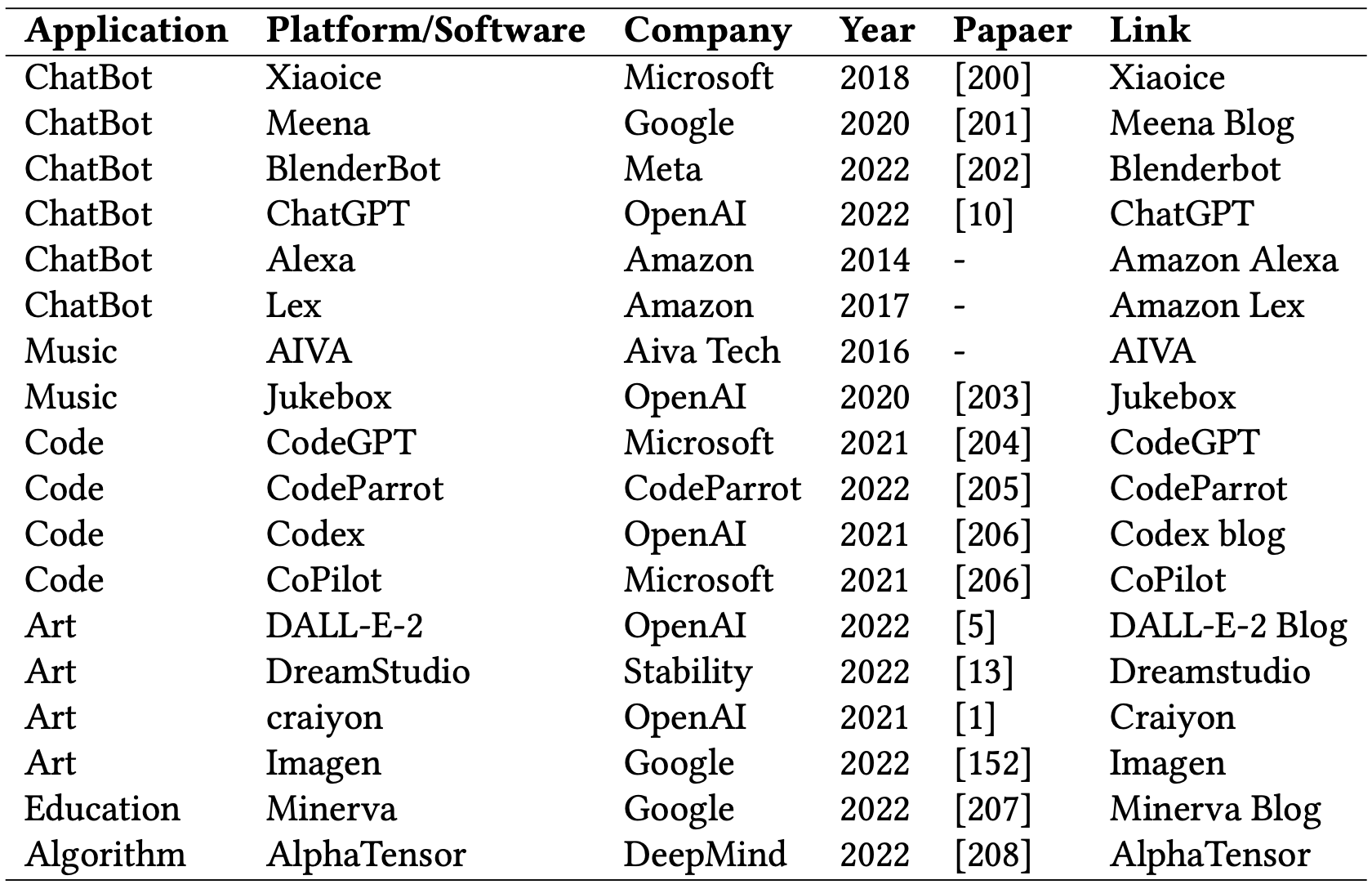 Source: Yihan Cao, Siyu Li, Yixin Liu, Zhiling Yan, Yutong Dai, Philip S. Yu, and Lichao Sun (2023). "A Comprehensive Survey of AI-Generated Content (AIGC): A History of Generative AI from GAN to ChatGPT." arXiv preprint arXiv:2303.04226.
68
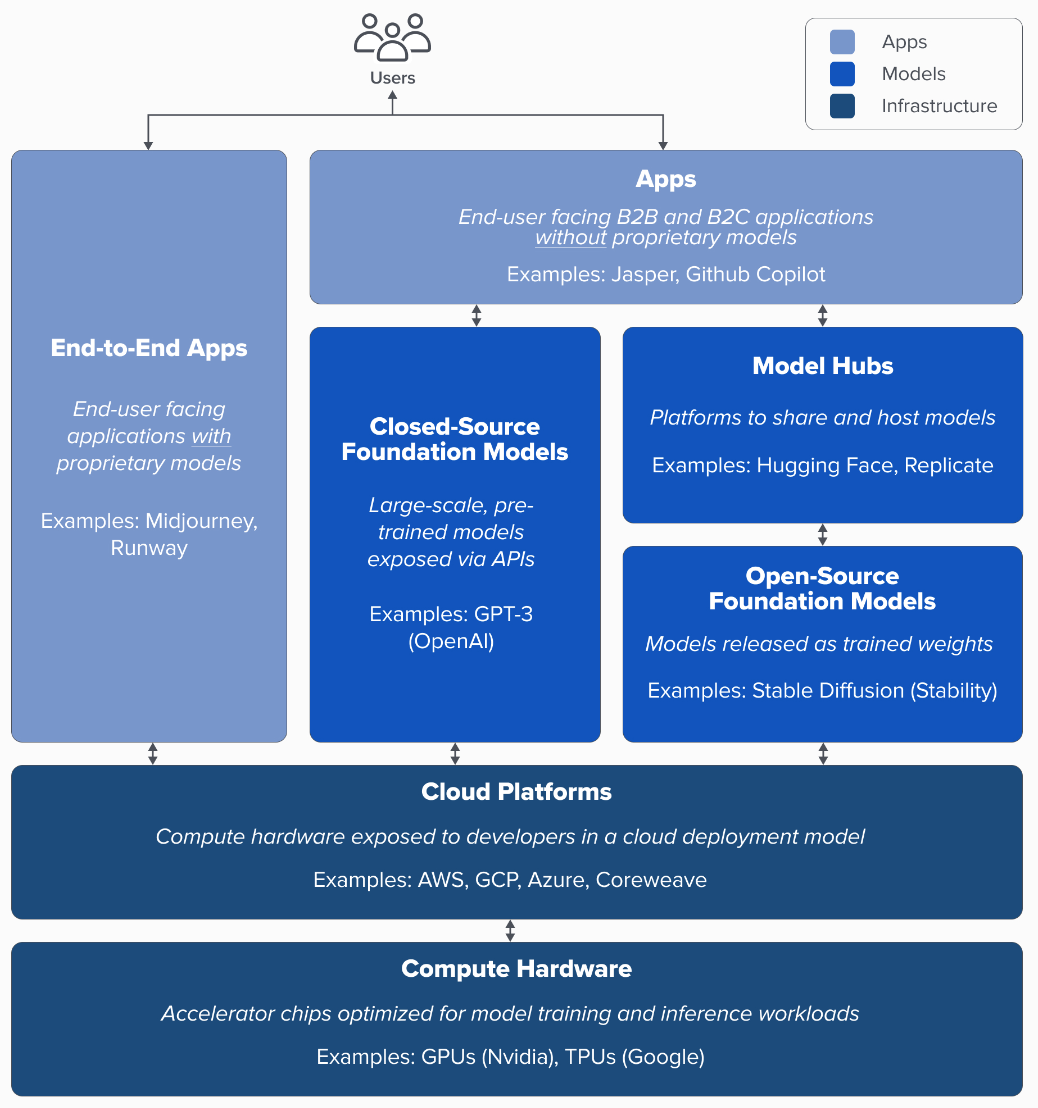 Generative AITech Stack
69
Source: Matt Bornstein, Guido Appenzeller, and Martin Casado (2023), Who Owns the Generative AI Platform?, https://a16z.com/2023/01/19/who-owns-the-generative-ai-platform/
Generative AI Software and Business Factors
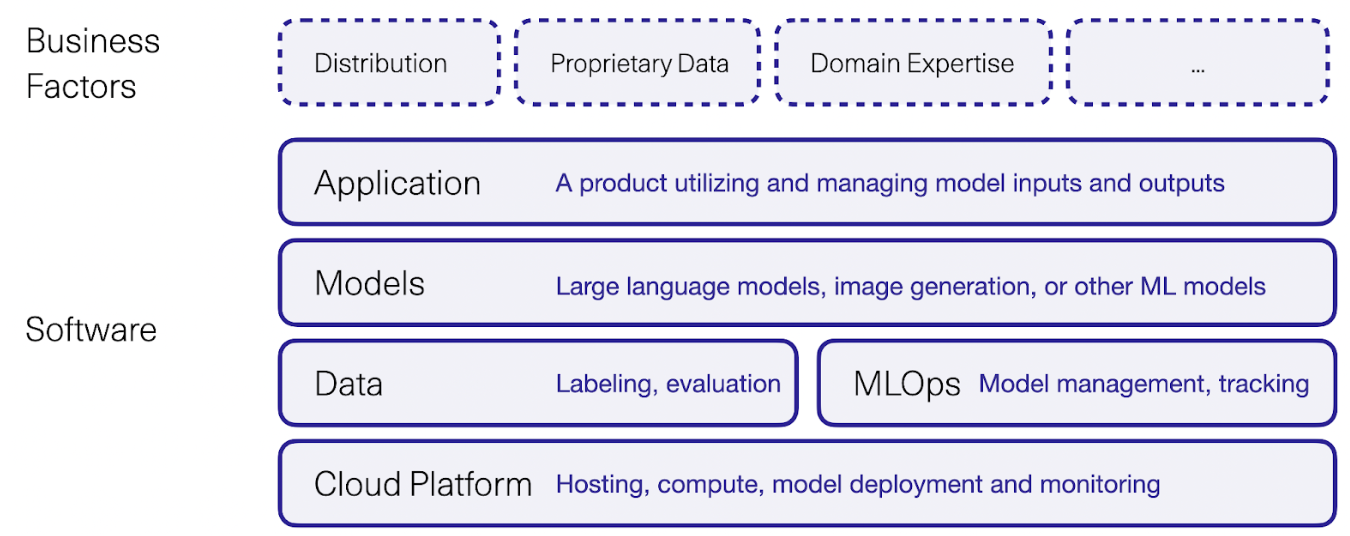 70
Source: Jay Alammar (2023), AI is Eating The World, https://txt.cohere.com/ai-is-eating-the-world/
Generative AI1. Pre-training Foundation (Pre-trained) Model2. Fine-turning Custom (Fine-tuned) Model
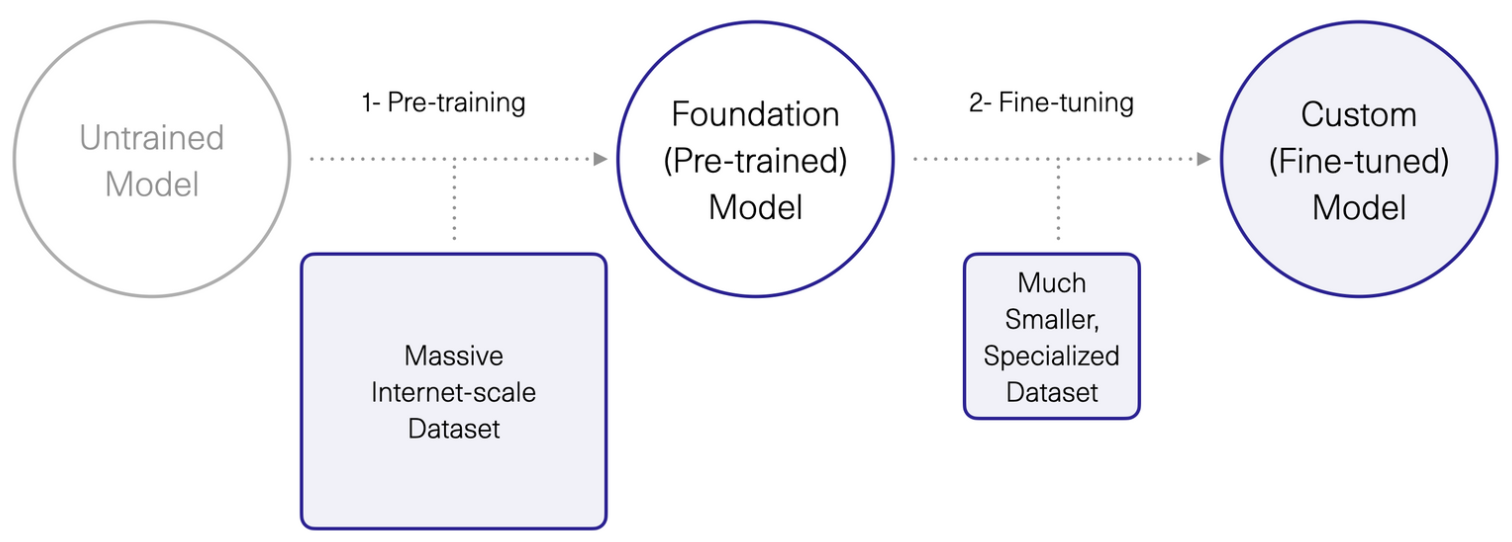 71
Source: Jay Alammar (2023), AI is Eating The World, https://txt.cohere.com/ai-is-eating-the-world/
Generative AI Fine-tune Custom Models using Proprietary Data
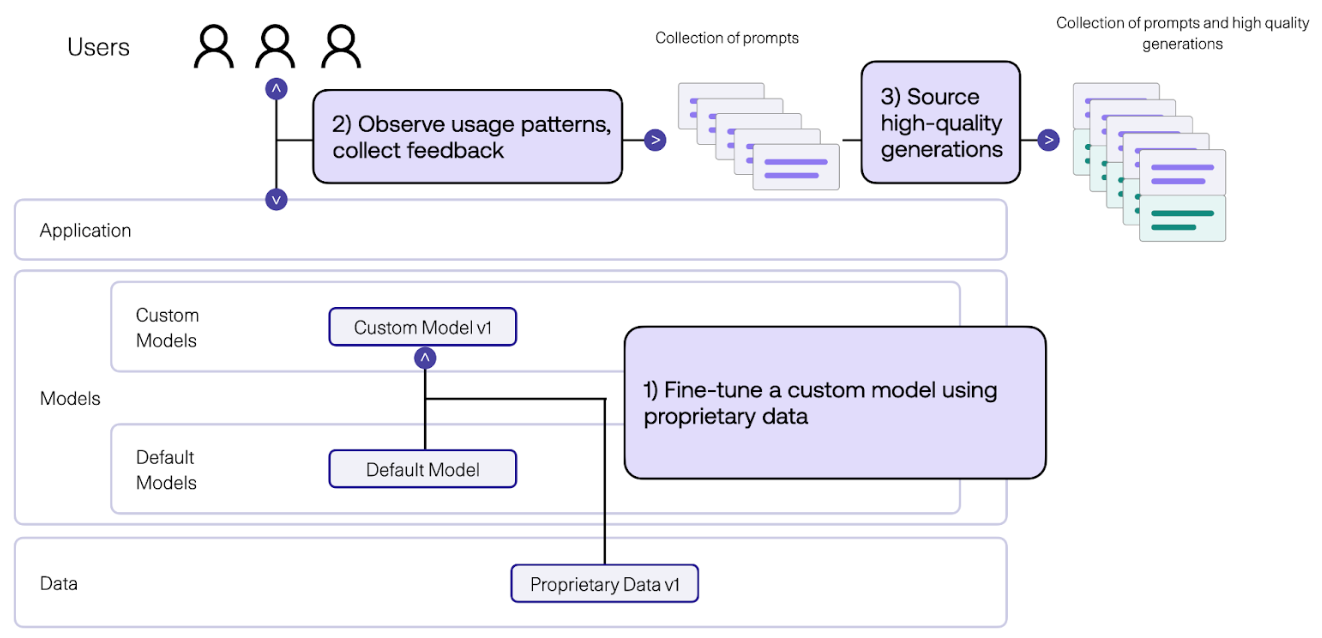 72
Source: Jay Alammar (2023), AI is Eating The World, https://txt.cohere.com/ai-is-eating-the-world/
Generative AI Fine-tune Custom Models using Proprietary Data
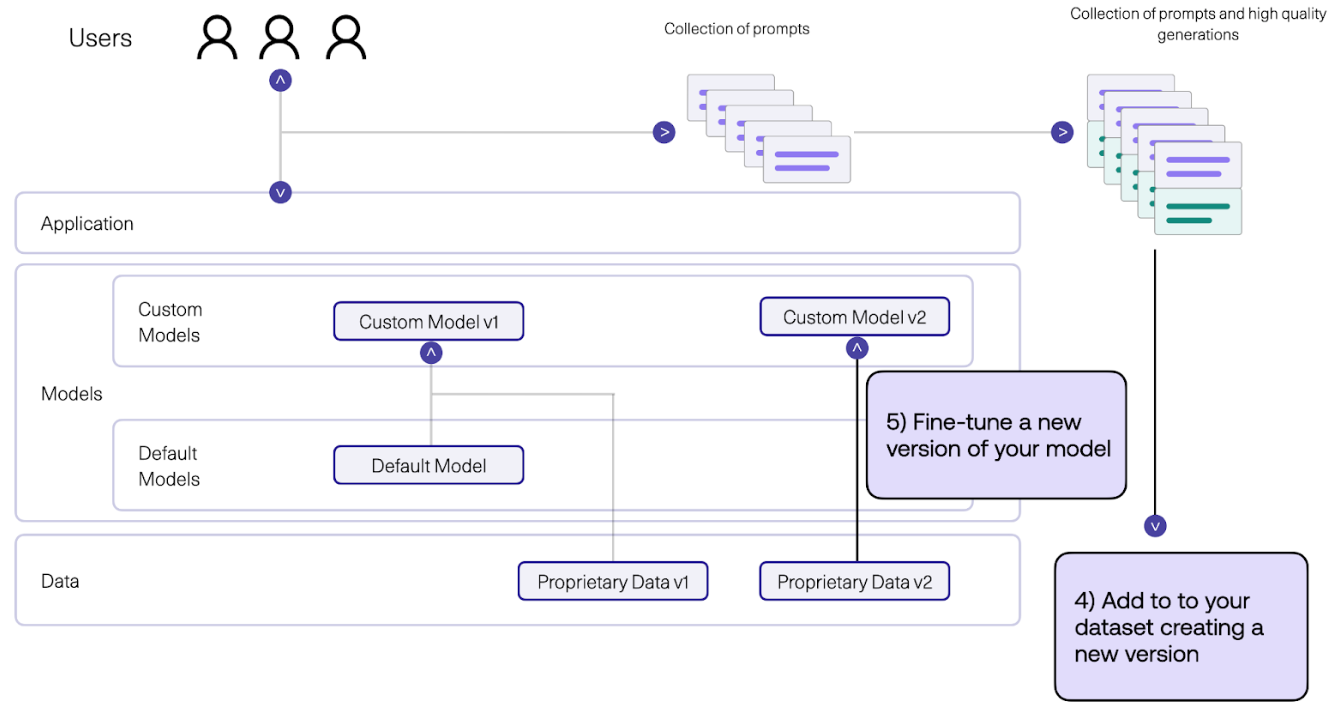 73
Source: Jay Alammar (2023), AI is Eating The World, https://txt.cohere.com/ai-is-eating-the-world/
Pipeline of Instruction Tuning LLMs.
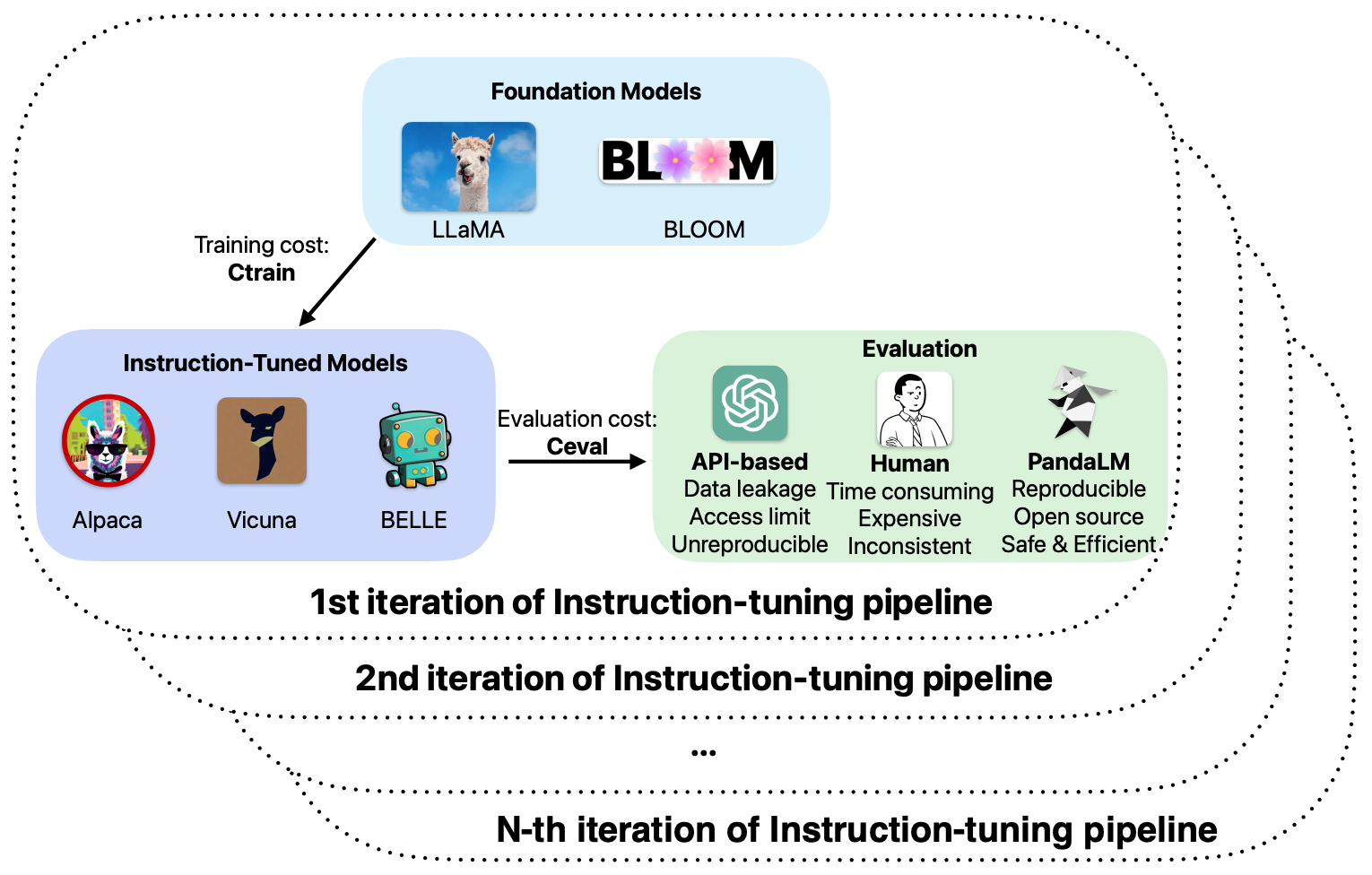 74
Source: Wang, Yidong, Zhuohao Yu, Zhengran Zeng, Linyi Yang, Cunxiang Wang, Hao Chen, Chaoya Jiang et al. "PandaLM: An Automatic Evaluation Benchmark for LLM Instruction Tuning Optimization." arXiv preprint arXiv:2306.05087 (2023).
Available Task Collections for Instruction Tuning
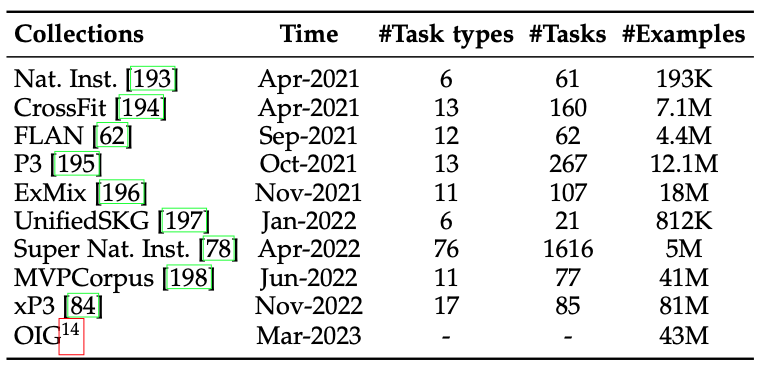 75
Source: Wayne Xin Zhao, Kun Zhou, Junyi Li, Tianyi Tang, Xiaolei Wang, Yupeng Hou, Yingqian Min et al. (2023) "A Survey of Large Language Models." arXiv preprint arXiv:2303.18223.
Instance Formatting and Two Different Methods for Constructing the Instruction-formatted Instances
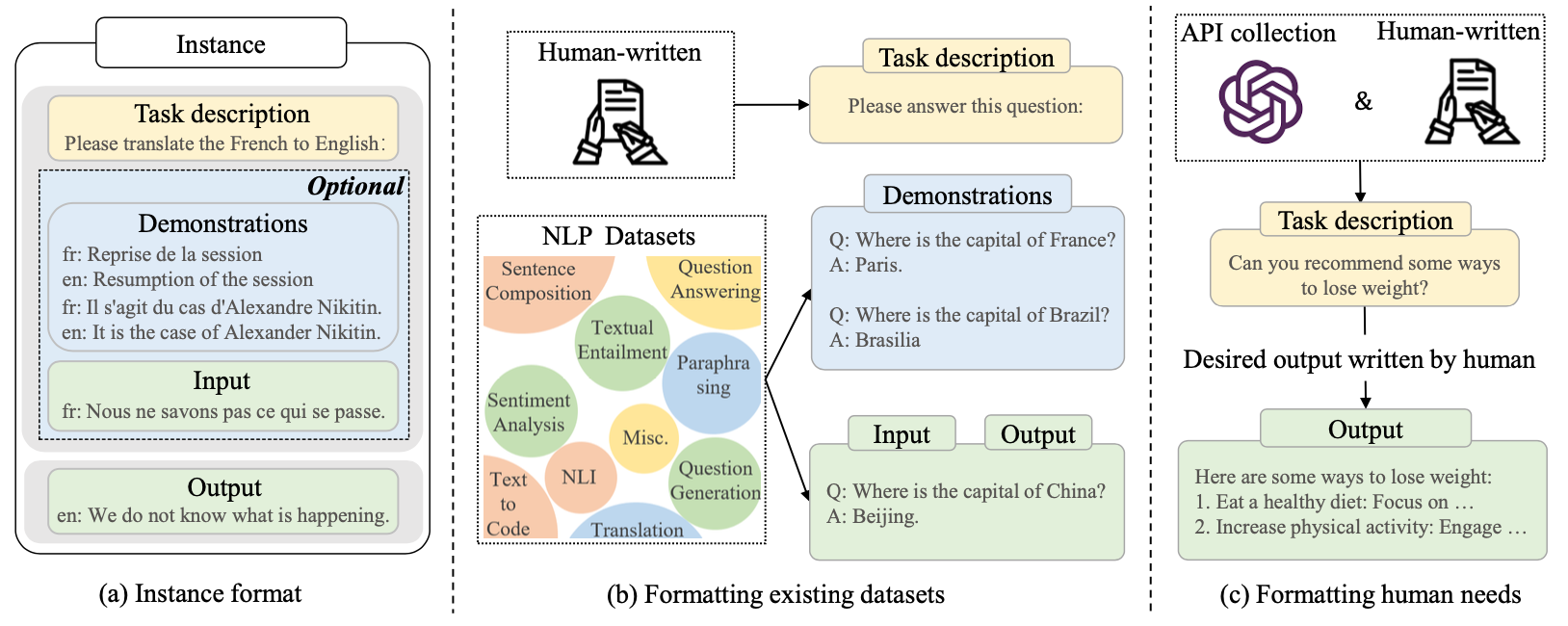 76
Source: Wayne Xin Zhao, Kun Zhou, Junyi Li, Tianyi Tang, Xiaolei Wang, Yupeng Hou, Yingqian Min et al. (2023) "A Survey of Large Language Models." arXiv preprint arXiv:2303.18223.
In-context Learning (ICL) and Chain-of-thought (CoT) Prompting
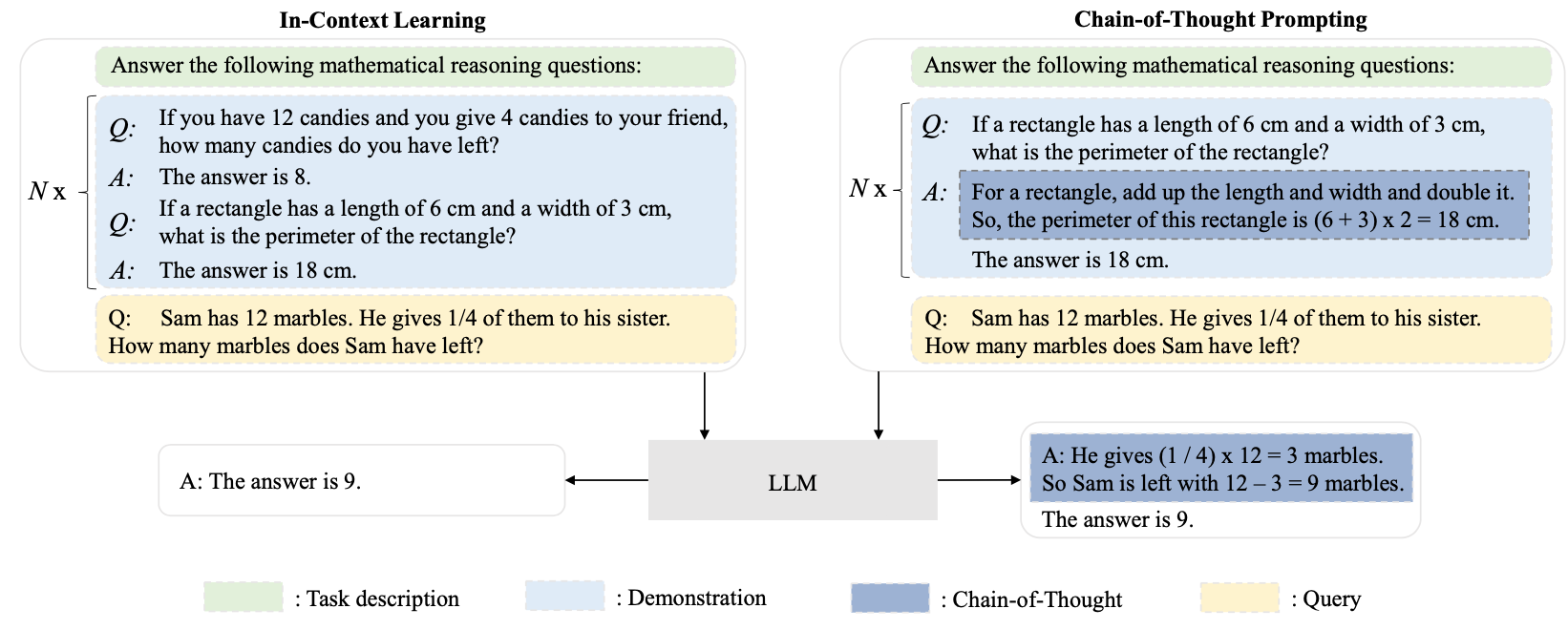 77
Source: Wayne Xin Zhao, Kun Zhou, Junyi Li, Tianyi Tang, Xiaolei Wang, Yupeng Hou, Yingqian Min et al. (2023) "A Survey of Large Language Models." arXiv preprint arXiv:2303.18223.
Pre-train, Prompt, and Predict: Prompting Methods in Natural Language Processing(LLMs)
78
Source: Pengfei Liu, Weizhe Yuan, Jinlan Fu, Zhengbao Jiang, Hiroaki Hayashi, and Graham Neubig. (2023) "Pre-train, prompt, and predict: A systematic survey of prompting methods in natural language processing." ACM Computing Surveys 55, no. 9 (2023): 1-35.
Four Paradigms in NLP
79
Source: Pengfei Liu, Weizhe Yuan, Jinlan Fu, Zhengbao Jiang, Hiroaki Hayashi, and Graham Neubig. (2023) "Pre-train, prompt, and predict: A systematic survey of prompting methods in natural language processing." ACM Computing Surveys 55, no. 9 (2023): 1-35.
Typology of Prompting Methods
80
Source: Pengfei Liu, Weizhe Yuan, Jinlan Fu, Zhengbao Jiang, Hiroaki Hayashi, and Graham Neubig. (2023) "Pre-train, prompt, and predict: A systematic survey of prompting methods in natural language processing." ACM Computing Surveys 55, no. 9 (2023): 1-35.
Different Multi-Prompt Learning Strategies
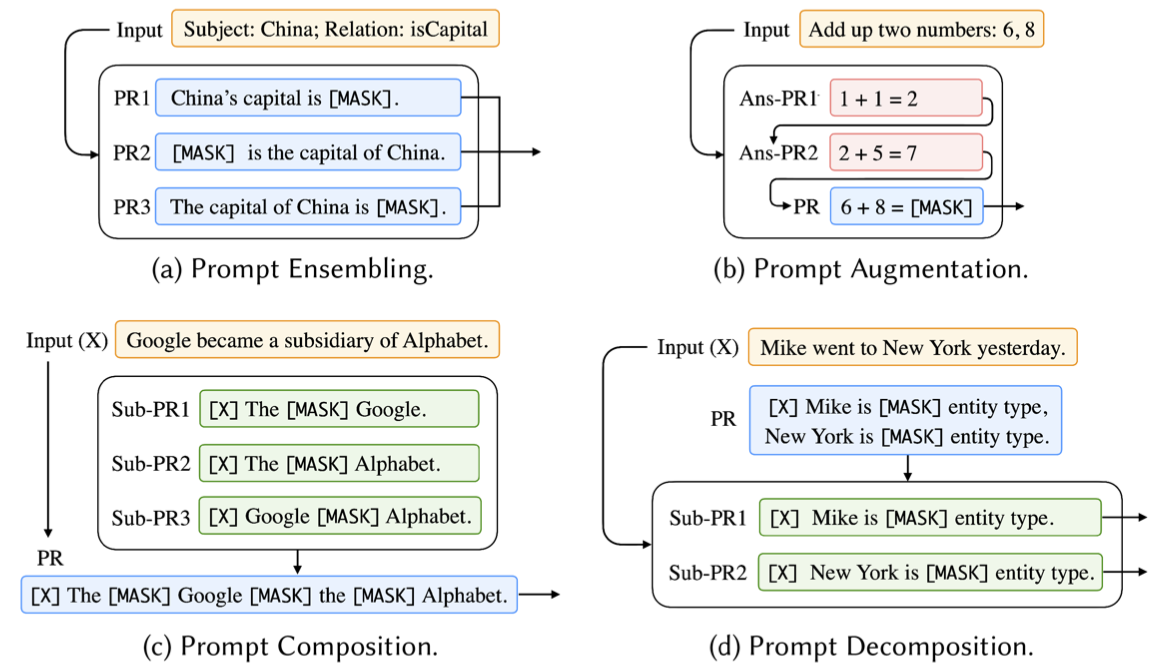 81
Source: Pengfei Liu, Weizhe Yuan, Jinlan Fu, Zhengbao Jiang, Hiroaki Hayashi, and Graham Neubig. (2023) "Pre-train, prompt, and predict: A systematic survey of prompting methods in natural language processing." ACM Computing Surveys 55, no. 9 (2023): 1-35.
Examples of Input, Template, and Answer for Different Tasks
82
Source: Pengfei Liu, Weizhe Yuan, Jinlan Fu, Zhengbao Jiang, Hiroaki Hayashi, and Graham Neubig. (2023) "Pre-train, prompt, and predict: A systematic survey of prompting methods in natural language processing." ACM Computing Surveys 55, no. 9 (2023): 1-35.
Characteristics of Different Tuning Strategies
83
Source: Pengfei Liu, Weizhe Yuan, Jinlan Fu, Zhengbao Jiang, Hiroaki Hayashi, and Graham Neubig. (2023) "Pre-train, prompt, and predict: A systematic survey of prompting methods in natural language processing." ACM Computing Surveys 55, no. 9 (2023): 1-35.
Multi-prompt Learning for Multi-task, Multi-domain, or Multi-lingual Learning
84
Source: Pengfei Liu, Weizhe Yuan, Jinlan Fu, Zhengbao Jiang, Hiroaki Hayashi, and Graham Neubig. (2023) "Pre-train, prompt, and predict: A systematic survey of prompting methods in natural language processing." ACM Computing Surveys 55, no. 9 (2023): 1-35.
GPT-3.5 Prompt Engineering for Question Answering
Find the answer to the question from the given context. 
When the question cannot be answered with the given context, say "unanswerable". 
Just say the answer without repeating the question.
Context: {context}
Question:{question}
Answer:
85
Prompts and QA Inference For FLAN T5Question Answering
Prompts and QA Inference For FLAN T5, we follow [41] and use the following prompt:
Context: {context}\nQuestion: {question}\nAnswer:

Context: {context}
Question: {question}
Answer:
86
Prompt Engineering
Prompts For FLAN models
Longpre, S., Hou, L., Vu, T., Webson, A., Chung, H. W., Tay, Y., ... & Roberts, A. (2023). The flan collection: Designing data and methods for effective instruction tuning. arXiv preprint arXiv:2301.13688.
MNLI, NLI-FEVER, VitaminC:
"Premise: {premise}\n\nHypothesis: {hypothesis}\n\nDoes the premise entail the hypothesis?\n\nA yes\nB it is not possible to tell\nC no"
ANLI:
"{context}\n\nBased on the paragraph above can we conclude that\"{hypothesis}\"?\n\nA Yes\nB It’s impossible to say\nC No"
SNLI:
"If \"{premise}\", does this mean that \"{hypothesis}\"?\n\nA yes\nB it is not possible to tell\nC no"
87
Fine-tuning LLM for Dialogue SystemReinforcement Learning from Human Feedback (RLHF)ChatGPT: Optimizing Language Models for Dialogue
88
Reinforcement Learning from Human Feedback (RLHF)
89
ChatGPT: Optimizing Language Models for Dialogue
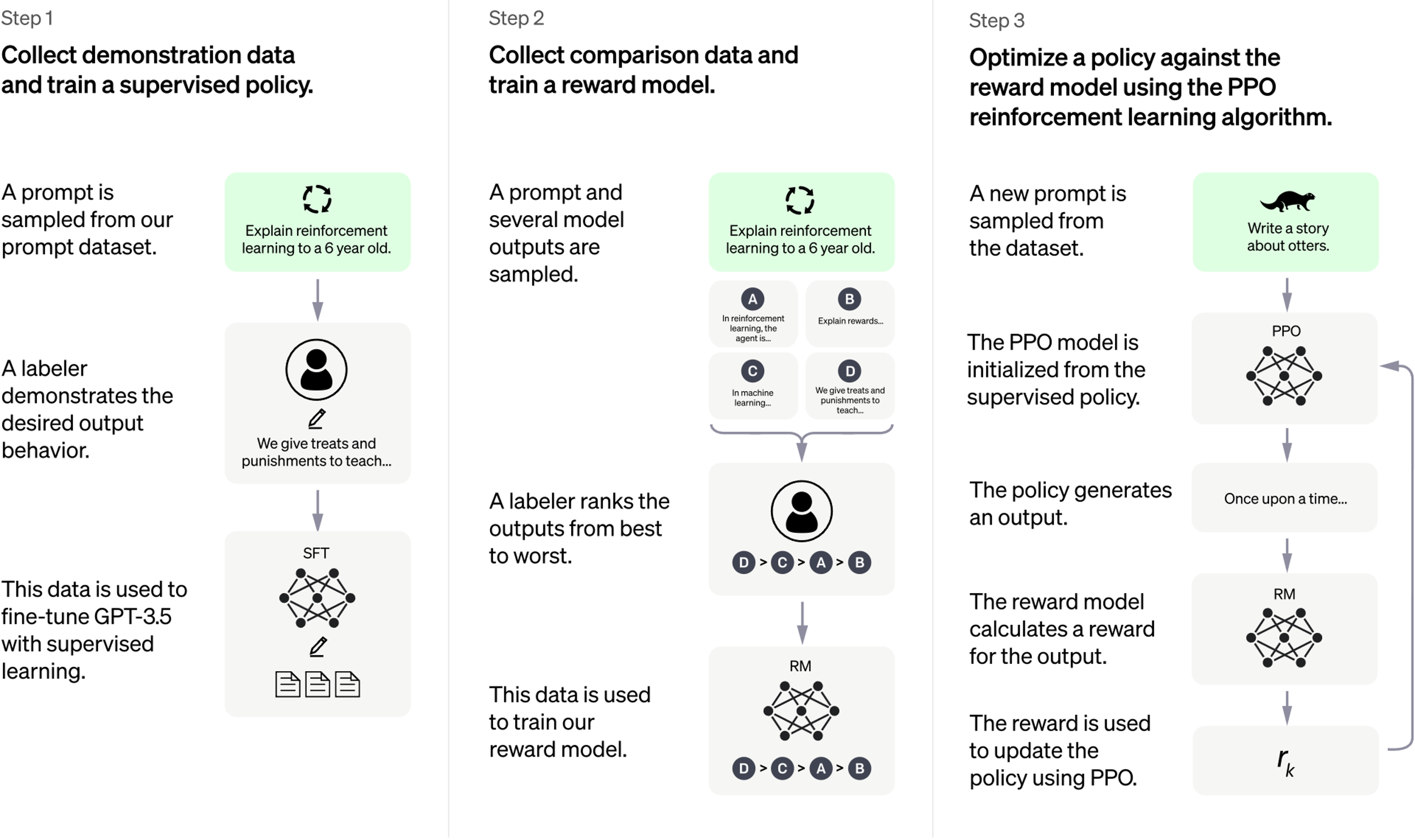 Source: https://openai.com/blog/chatgpt/
90
Training language models to follow instructions with human feedback
InstructGPT and GPT 3.5
91
Source: Ouyang, L., Wu, J., Jiang, X., Almeida, D., Wainwright, C. L., Mishkin, P., ... & Lowe, R. (2022). Training language models to follow instructions with human feedback. arXiv preprint arXiv:2203.02155.
Reinforcement Learning from Human Feedback (RLHF)
Pretraining a Language Model (LM)
Gathering Data and Training a Reward Model
Fine-tuning the LM with Reinforcement Learning
Source: https://huggingface.co/blog/rlhf
92
Reinforcement Learning from Human Feedback (RLHF)Step 1. Pretraining a Language Model (LM)
Source: https://huggingface.co/blog/rlhf
93
Reinforcement Learning from Human Feedback (RLHF)Step 2. Gathering Data and Training a Reward Model
Source: https://huggingface.co/blog/rlhf
94
Reinforcement Learning from Human Feedback (RLHF)Step 3. Fine-tuning the LM with Reinforcement Learning
Source: https://huggingface.co/blog/rlhf
95
Llama-2-chat uses RLHF to ensure safety and helpfulness
96
Source: https://ai.meta.com/resources/models-and-libraries/llama/
QLoRA: Efficient Finetuning of Quantized LLMs
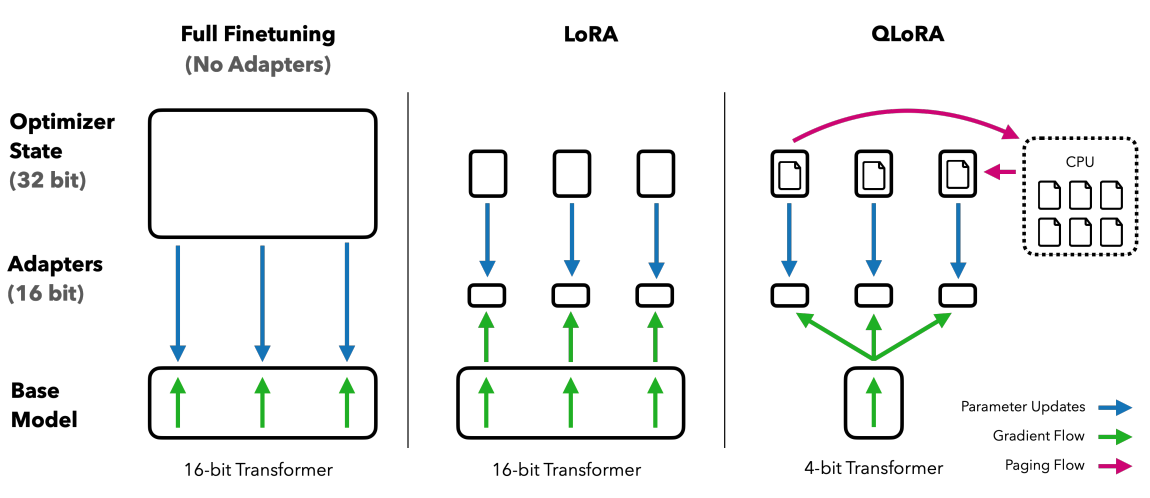 97
Source: Dettmers, Tim, Artidoro Pagnoni, Ari Holtzman, and Luke Zettlemoyer. "QLoRA: Efficient Finetuning of Quantized LLMs." arXiv preprint arXiv:2305.14314 (2023).
QLoRA: Efficient Finetuning of Quantized LLMs
QLoRA reduces the average memory requirements of finetuning a 65B parameter model from >780GB of GPU memory to <48GB
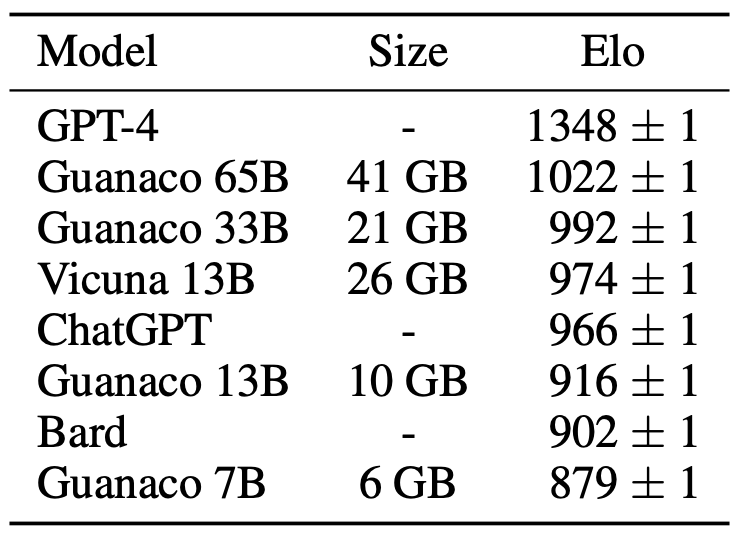 98
Source: Dettmers, Tim, Artidoro Pagnoni, Ari Holtzman, and Luke Zettlemoyer. "QLoRA: Efficient Finetuning of Quantized LLMs." arXiv preprint arXiv:2305.14314 (2023).
QLoRA: Efficient Finetuning of Quantized LLMs
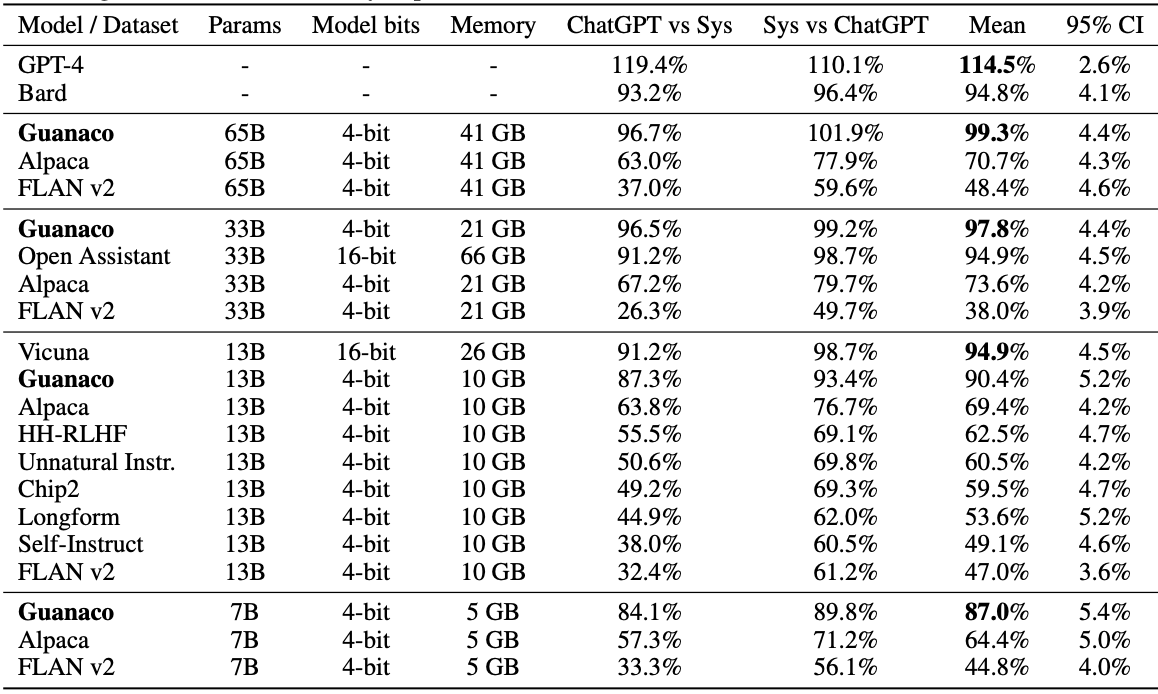 99
Source: Dettmers, Tim, Artidoro Pagnoni, Ari Holtzman, and Luke Zettlemoyer. "QLoRA: Efficient Finetuning of Quantized LLMs." arXiv preprint arXiv:2305.14314 (2023).
Prompt Engineering with ChatGPT for NLP
100
Source: https://www.predera.com/blog/prompt-engineering-for-nlp-tasks
NLP with Transformers Github
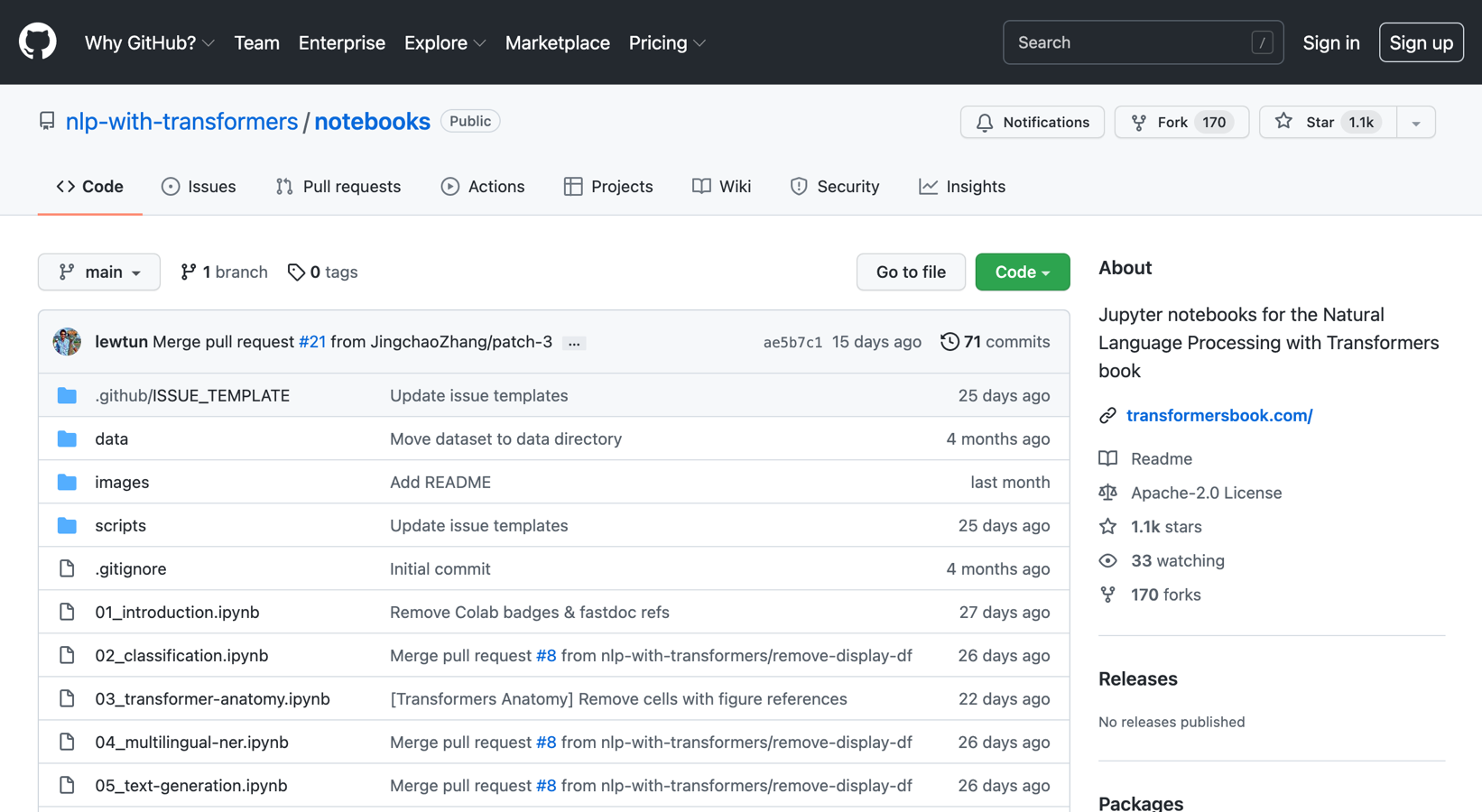 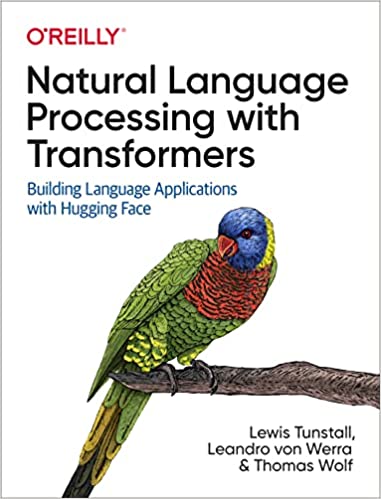 https://github.com/nlp-with-transformers/notebooks
101
NLP with Transformers Github Notebooks
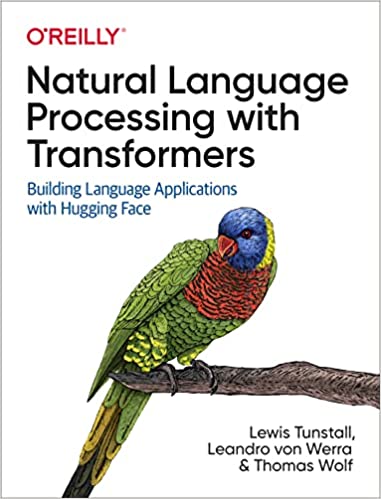 https://github.com/nlp-with-transformers/notebooks
102
Python in Google Colab (Python101)
https://colab.research.google.com/drive/1FEG6DnGvwfUbeo4zJ1zTunjMqf2RkCrT
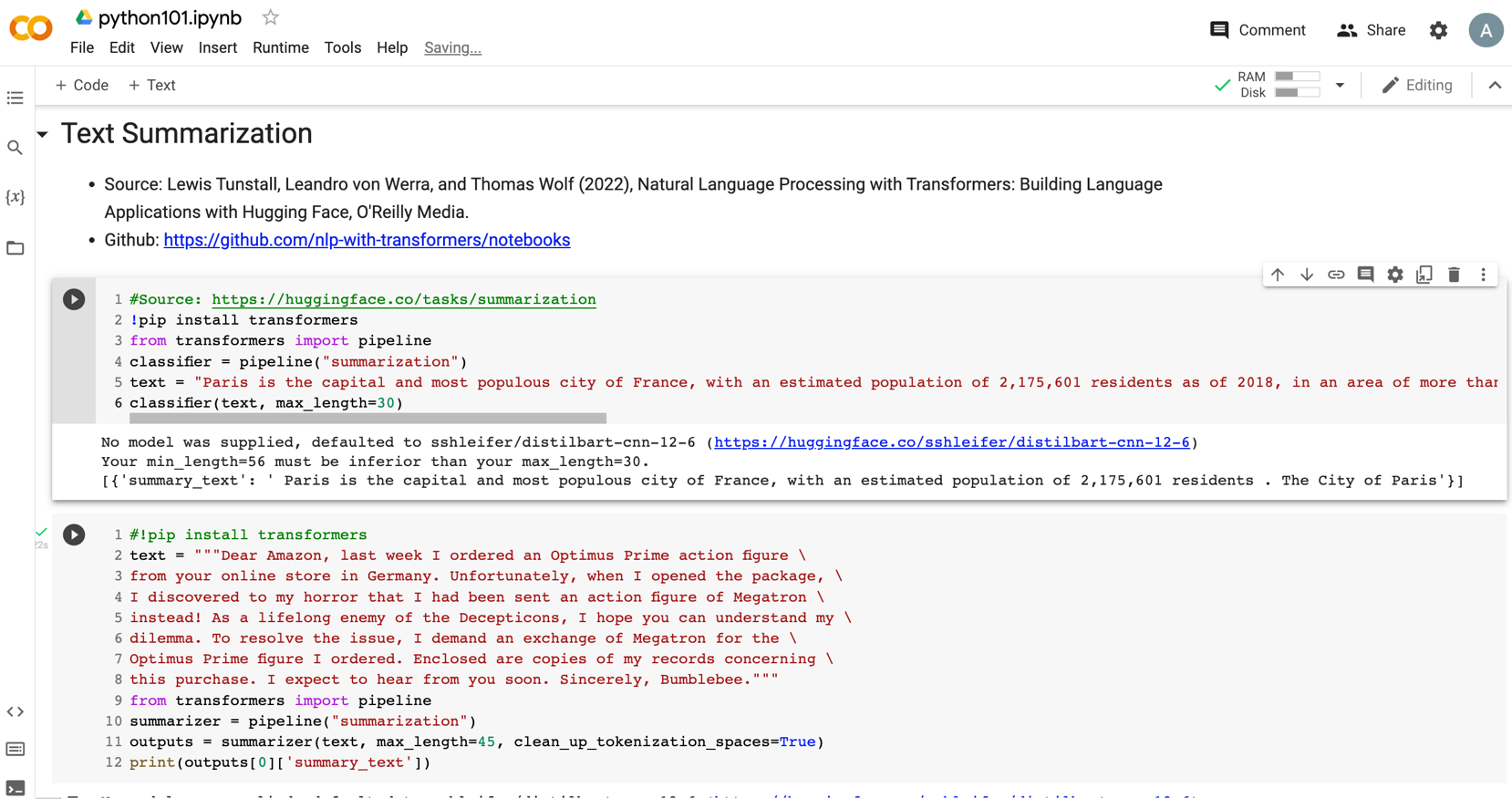 https://tinyurl.com/aintpupython101
103
NLP with Transformers
!git clone https://github.com/nlp-with-transformers/notebooks.git
%cd notebooks
from install import *
install_requirements()
from utils import *
setup_chapter()
Source: Lewis Tunstall, Leandro von Werra, and Thomas Wolf (2022), Natural Language Processing with Transformers:  Building Language Applications with Hugging Face,  O'Reilly Media.
https://github.com/nlp-with-transformers/notebooks
104
Text Classification
text = """Dear Amazon, last week I ordered an Optimus Prime action figure \
from your online store in Germany. Unfortunately, when I opened the package, \
I discovered to my horror that I had been sent an action figure of Megatron \
instead! As a lifelong enemy of the Decepticons, I hope you can understand my \
dilemma. To resolve the issue, I demand an exchange of Megatron for the \
Optimus Prime figure I ordered. Enclosed are copies of my records concerning \
this purchase. I expect to hear from you soon. Sincerely, Bumblebee."""
Source: Lewis Tunstall, Leandro von Werra, and Thomas Wolf (2022), Natural Language Processing with Transformers:  Building Language Applications with Hugging Face,  O'Reilly Media.
https://github.com/nlp-with-transformers/notebooks
105
Text Classification
text = """Dear Amazon, last week I ordered an Optimus Prime action figure \
from your online store in Germany. Unfortunately, when I opened the package, \
I discovered to my horror that I had been sent an action figure of Megatron \
instead! As a lifelong enemy of the Decepticons, I hope you can understand my \
dilemma. To resolve the issue, I demand an exchange of Megatron for the \
Optimus Prime figure I ordered. Enclosed are copies of my records concerning \
this purchase. I expect to hear from you soon. Sincerely, Bumblebee."""
from transformers import pipelineclassifier = pipeline("text-classification")
import pandas as pdoutputs = classifier(text)
pd.DataFrame(outputs)
Source: Lewis Tunstall, Leandro von Werra, and Thomas Wolf (2022), Natural Language Processing with Transformers:  Building Language Applications with Hugging Face,  O'Reilly Media.
https://github.com/nlp-with-transformers/notebooks
106
Text Classification
from transformers import pipelineclassifier = pipeline("text-classification")
import pandas as pdoutputs = classifier(text)
pd.DataFrame(outputs)
Source: Lewis Tunstall, Leandro von Werra, and Thomas Wolf (2022), Natural Language Processing with Transformers:  Building Language Applications with Hugging Face,  O'Reilly Media.
https://github.com/nlp-with-transformers/notebooks
107
Named Entity Recognition
ner_tagger = pipeline("ner", aggregation_strategy="simple")
outputs = ner_tagger(text)
pd.DataFrame(outputs)
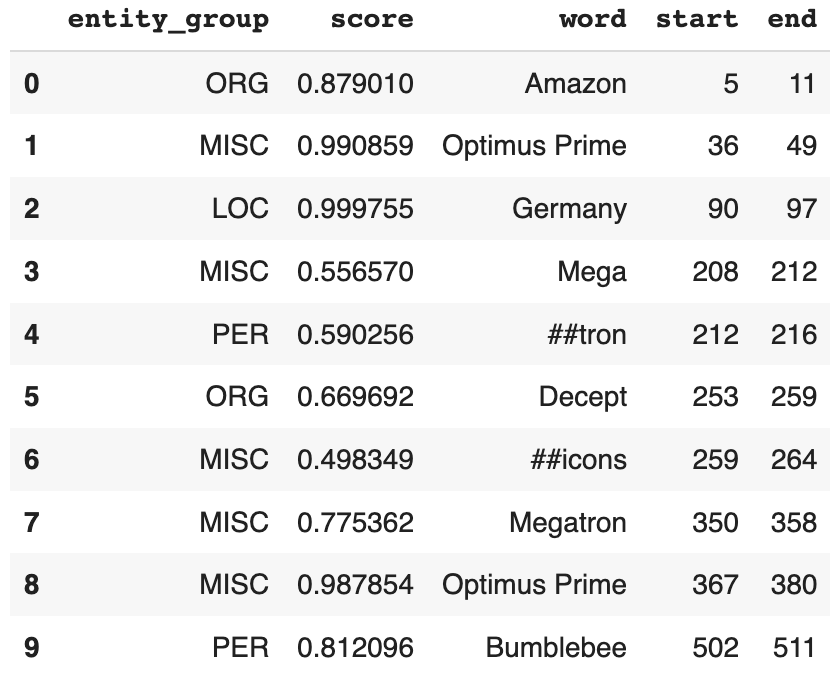 Source: Lewis Tunstall, Leandro von Werra, and Thomas Wolf (2022), Natural Language Processing with Transformers:  Building Language Applications with Hugging Face,  O'Reilly Media.
https://github.com/nlp-with-transformers/notebooks
108
Question Answering
reader = pipeline("question-answering")
question = "What does the customer want?"
outputs = reader(question=question, context=text)
pd.DataFrame([outputs])
Source: Lewis Tunstall, Leandro von Werra, and Thomas Wolf (2022), Natural Language Processing with Transformers:  Building Language Applications with Hugging Face,  O'Reilly Media.
https://github.com/nlp-with-transformers/notebooks
109
Summarization
summarizer = pipeline("summarization")
outputs = summarizer(text, max_length=45, clean_up_tokenization_spaces=True)
print(outputs[0]['summary_text'])
Bumblebee ordered an Optimus Prime action figure from your online store in Germany. Unfortunately, when I opened the package, I discovered to my horror that I had been sent an action figure of Megatron instead.
Source: Lewis Tunstall, Leandro von Werra, and Thomas Wolf (2022), Natural Language Processing with Transformers:  Building Language Applications with Hugging Face,  O'Reilly Media.
https://github.com/nlp-with-transformers/notebooks
110
Text Summarization
text = """Dear Amazon, last week I ordered an Optimus Prime action figure \
from your online store in Germany. Unfortunately, when I opened the package, \
I discovered to my horror that I had been sent an action figure of Megatron \
instead! As a lifelong enemy of the Decepticons, I hope you can understand my \
dilemma. To resolve the issue, I demand an exchange of Megatron for the \
Optimus Prime figure I ordered. Enclosed are copies of my records concerning \
this purchase. I expect to hear from you soon. Sincerely, Bumblebee."""
from transformers import pipeline
summarizer = pipeline("summarization")
outputs = summarizer(text, max_length=45, clean_up_tokenization_spaces=True)
print(outputs[0]['summary_text'])
Bumblebee ordered an Optimus Prime action figure from your online store in Germany. Unfortunately, when I opened the package, I discovered to my horror that I had been sent an action figure of Megatron instead.
https://tinyurl.com/aintpupython101
111
Translation
translator = pipeline("translation_en_to_de", 
                      model="Helsinki-NLP/opus-mt-en-de")
outputs = translator(text, clean_up_tokenization_spaces=True, min_length=100)
print(outputs[0]['translation_text'])
Sehr geehrter Amazon, letzte Woche habe ich eine Optimus Prime Action Figur aus Ihrem Online-Shop in Deutschland bestellt. Leider, als ich das Paket öffnete, entdeckte ich zu meinem Entsetzen, dass ich stattdessen eine Action Figur von Megatron geschickt worden war! Als lebenslanger Feind der Decepticons, Ich hoffe, Sie können mein Dilemma verstehen. Um das Problem zu lösen, Ich fordere einen Austausch von Megatron für die Optimus Prime Figur habe ich bestellt. Anbei sind Kopien meiner Aufzeichnungen über diesen Kauf. Ich erwarte, bald von Ihnen zu hören. Aufrichtig, Bumblebee.
Source: Lewis Tunstall, Leandro von Werra, and Thomas Wolf (2022), Natural Language Processing with Transformers:  Building Language Applications with Hugging Face,  O'Reilly Media.
https://github.com/nlp-with-transformers/notebooks
112
Text Generation
from transformers import set_seed
set_seed(42) # Set the seed to get reproducible results
generator = pipeline("text-generation")
response = "Dear Bumblebee, I am sorry to hear that your order was mixed up."
prompt = text + "\n\nCustomer service response:\n" + response
outputs = generator(prompt, max_length=200)
print(outputs[0]['generated_text'])
Customer service response: 
Dear Bumblebee, I am sorry to hear that your order was mixed up. The order was completely mislabeled, which is very common in our online store, but I can appreciate it because it was my understanding from this site and our customer service of the previous day that your order was not made correct in our mind and that we are in a process of resolving this matter. We can assure you that your order
Source: Lewis Tunstall, Leandro von Werra, and Thomas Wolf (2022), Natural Language Processing with Transformers:  Building Language Applications with Hugging Face,  O'Reilly Media.
https://github.com/nlp-with-transformers/notebooks
113
Text Generation
Dear Amazon, last week I ordered an Optimus Prime action figure from your online store in Germany. Unfortunately, when I opened the package, I discovered to my horror that I had been sent an action figure of Megatron instead! As a lifelong enemy of the Decepticons, I hope you can understand my dilemma. To resolve the issue, I demand an exchange of Megatron for the Optimus Prime figure I ordered. Enclosed are copies of my records concerning this purchase. I expect to hear from you soon. Sincerely, Bumblebee.
Customer service response: 
Dear Bumblebee, I am sorry to hear that your order was mixed up. The order was completely mislabeled, which is very common in our online store, but I can appreciate it because it was my understanding from this site and our customer service of the previous day that your order was not made correct in our mind and that we are in a process of resolving this matter. We can assure you that your order
Source: Lewis Tunstall, Leandro von Werra, and Thomas Wolf (2022), Natural Language Processing with Transformers:  Building Language Applications with Hugging Face,  O'Reilly Media.
https://github.com/nlp-with-transformers/notebooks
114
Question Answering
!pip install transformers
from transformers import pipeline
qamodel = pipeline("question-answering")
question = "Where do I live?"
context = "My name is Michael and I live in Taipei."
qamodel(question = question, context = context)
{'answer': 'Taipei', 'end': 39, 'score': 0.9730741381645203, 'start': 33}
https://tinyurl.com/aintpupython101
115
Question Answering
from transformers import pipeline
qamodel = pipeline("question-answering", model ='deepset/roberta-base-squad2')
question = "Where do I live?"
context = "My name is Michael and I live in Taipei."
output = qamodel(question = question, context = context)
print(output['answer’])
Taipei
https://tinyurl.com/aintpupython101
116
Text Generation with LLM (zephyr-7b-beta)
# Install transformers from source - only needed for versions <= v4.34
!pip install git+https://github.com/huggingface/transformers.git
!pip install accelerate
https://huggingface.co/HuggingFaceH4/zephyr-7b-beta
117
Text Generation with LLM (zephyr-7b-beta)
import torch
from transformers import pipeline
pipe = pipeline("text-generation", model="HuggingFaceH4/zephyr-7b-beta", torch_dtype=torch.bfloat16, device_map="auto")
https://huggingface.co/HuggingFaceH4/zephyr-7b-beta
118
Text Generation with LLM (zephyr-7b-beta)
# We use the tokenizer's chat template to format each message - see https://huggingface.co/docs/transformers/main/en/chat_templating
messages = [
		{
		"role": "system",
		"content": "You are a friendly chatbot who always responds in the style of a pirate",
		},
		{"role": "user", "content": "How many helicopters can a human eat in one sitting?"},
		]
prompt = pipe.tokenizer.apply_chat_template(messages, tokenize=False, add_generation_prompt=True)

outputs = pipe(prompt, max_new_tokens=256, do_sample=True, temperature=0.7, top_k=50, top_p=0.95)
print(outputs[0]["generated_text"])
https://huggingface.co/HuggingFaceH4/zephyr-7b-beta
119
Text Generation with LLM (zephyr-7b-beta)
import torch
from transformers import pipeline
pipe = pipeline("text-generation", model="HuggingFaceH4/zephyr-7b-beta", torch_dtype=torch.bfloat16, device_map="auto")
# We use the tokenizer's chat template to format each message - see https://huggingface.co/docs/transformers/main/en/chat_templating
messages = [
		{
		"role": "system",
		"content": "You are a friendly chatbot who always responds in the style of a pirate",
		},
		{"role": "user", "content": "How many helicopters can a human eat in one sitting?"},
		]
prompt = pipe.tokenizer.apply_chat_template(messages, tokenize=False, add_generation_prompt=True)
outputs = pipe(prompt, max_new_tokens=256, do_sample=True, temperature=0.7, top_k=50, top_p=0.95)
print(outputs[0]["generated_text"])
https://huggingface.co/HuggingFaceH4/zephyr-7b-beta
120
Summary
Text Generation
Large Language Models (LLMs)
Prompt Engineering
Fine-tuning
Retrieval Augmented Generation (RAG)
121
Source: Dipanjan Sarkar (2019), Text Analytics with Python: A Practitioner’s Guide to Natural Language Processing, Second Edition. APress.
References
Lewis Tunstall, Leandro von Werra, and Thomas Wolf (2022), Natural Language Processing with Transformers:  Building Language Applications with Hugging Face,  O'Reilly Media.
Denis Rothman (2021), Transformers for Natural Language Processing: Build innovative deep neural network architectures for NLP with Python, PyTorch, TensorFlow, BERT, RoBERTa, and more, Packt Publishing.
Savaş Yıldırım and Meysam Asgari-Chenaghlu (2021), Mastering Transformers: Build state-of-the-art models from scratch with advanced natural language processing techniques, Packt Publishing.
Rafailov, R., Sharma, A., Mitchell, E., Ermon, S., Manning, C. D., & Finn, C. (2023). Direct preference optimization: Your language model is secretly a reward model. arXiv preprint arXiv:2305.18290.
Tunstall, Lewis, Edward Beeching, Nathan Lambert, Nazneen Rajani, Kashif Rasul, Younes Belkada, Shengyi Huang et al. "Zephyr: Direct Distillation of LM Alignment." arXiv preprint arXiv:2310.16944 (2023).
Yihan Cao, Siyu Li, Yixin Liu, Zhiling Yan, Yutong Dai, Philip S. Yu, and Lichao Sun (2023). "A Comprehensive Survey of AI-Generated Content (AIGC): A History of Generative AI from GAN to ChatGPT." arXiv preprint arXiv:2303.04226.
Pengfei Liu, Weizhe Yuan, Jinlan Fu, Zhengbao Jiang, Hiroaki Hayashi, and Graham Neubig. (2023) "Pre-train, prompt, and predict: A systematic survey of prompting methods in natural language processing." ACM Computing Surveys 55, no. 9 (2023): 1-35.
Wayne Xin Zhao, Kun Zhou, Junyi Li, Tianyi Tang, Xiaolei Wang, Yupeng Hou, Yingqian Min et al. (2023) "A Survey of Large Language Models." arXiv preprint arXiv:2303.18223.
Touvron, Hugo, Louis Martin, Kevin Stone, Peter Albert, Amjad Almahairi, Yasmine Babaei, Nikolay Bashlykov et al. (2023) "Llama 2: Open Foundation and Fine-Tuned Chat Models." arXiv preprint arXiv:2307.09288 (2023). 
Junliang Wang, Chuqiao Xu, Jie Zhang, and Ray Zhong (2022). "Big data analytics for intelligent manufacturing systems: A review." Journal of Manufacturing Systems 62 (2022): 738-752.
Ouyang, L., Wu, J., Jiang, X., Almeida, D., Wainwright, C. L., Mishkin, P., ... & Lowe, R. (2022). Training language models to follow instructions with human feedback. arXiv preprint arXiv:2203.02155.
Gozalo-Brizuela, Roberto, and Eduardo C. Garrido-Merchan (2023). "ChatGPT is not all you need. A State of the Art Review of large Generative AI models." arXiv preprint arXiv:2301.04655 (2023).
Wenliang Dai, Junnan Li, Dongxu Li, Anthony Meng Huat Tiong, Junqi Zhao, Weisheng Wang, Boyang Li, Pascale Fung, and Steven Hoi. (2023) "InstructBLIP: Towards General-purpose Vision-Language Models with Instruction Tuning." arXiv preprint arXiv:2305.06500 (2023).
Shahab Saquib Sohail, Faiza Farhat, Yassine Himeur, Mohammad Nadeem, Dag Øivind Madsen, Yashbir Singh, Shadi Atalla, and Wathiq Mansoor (2023). "The Future of GPT: A Taxonomy of Existing ChatGPT Research, Current Challenges, and Possible Future Directions." Current Challenges, and Possible Future Directions (April 8, 2023) (2023).
Longbing Cao (2022). "Decentralized ai: Edge intelligence and smart blockchain, metaverse, web3, and desci." IEEE Intelligent Systems 37, no. 3: 6-19.
Qinglin Yang, Yetong Zhao, Huawei Huang, Zehui Xiong, Jiawen Kang, and Zibin Zheng (2022). "Fusing blockchain and AI with metaverse: A survey." IEEE Open Journal of the Computer Society 3 : 122-136.
Russell Belk, Mariam Humayun, and Myriam Brouard (2022). "Money, possessions, and ownership in the Metaverse: NFTs, cryptocurrencies, Web3 and Wild Markets." Journal of Business Research 153: 198-205.
Thien Huynh-The, Quoc-Viet Pham, Xuan-Qui Pham, Thanh Thi Nguyen, Zhu Han, and Dong-Seong Kim (2022). "Artificial Intelligence for the Metaverse: A Survey." arXiv preprint arXiv:2202.10336.
Thippa Reddy Gadekallu, Thien Huynh-The, Weizheng Wang, Gokul Yenduri, Pasika Ranaweera, Quoc-Viet Pham, Daniel Benevides da Costa, and Madhusanka Liyanage (2022). "Blockchain for the Metaverse: A Review." arXiv preprint arXiv:2203.09738.
Ouyang, L., Wu, J., Jiang, X., Almeida, D., Wainwright, C. L., Mishkin, P., ... & Lowe, R. (2022). Training language models to follow instructions with human feedback. arXiv preprint arXiv:2203.02155.
Devlin, Jacob, Ming-Wei Chang, Kenton Lee, and Kristina Toutanova (2018). "BERT: Pre-training of Deep Bidirectional Transformers for Language Understanding." arXiv preprint arXiv:1810.04805.
OpenAI (2023), A Survey of Techniques for Maximizing LLM Performance, https://www.youtube.com/watch?v=ahnGLM-RC1Y
The Super Duper NLP Repo, https://notebooks.quantumstat.com/
NLP with Transformer, https://github.com/nlp-with-transformers/notebooks
Min-Yuh Day (2023), Python 101, https://tinyurl.com/aintpupython101
122